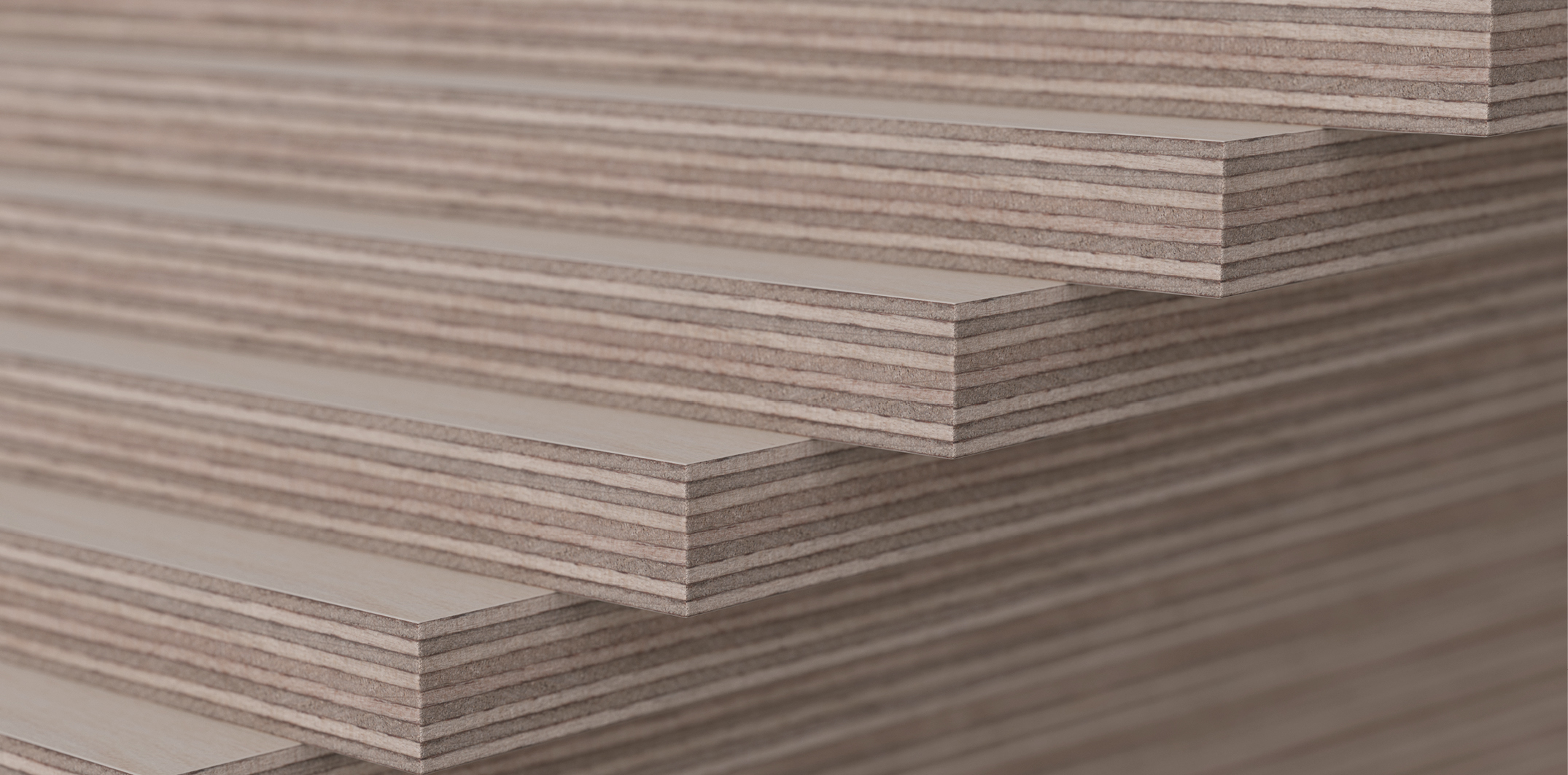 Teollinen puurakentaminen
Opetusmateriaalia teollisen puurakentamisen koulutukseen
2022
2
Aineiston käyttö
Aineiston alkuperä
Teollisen puurakentamisen oppimateriaali on tuotettu 2021-2022 Puuinfo Oy:n johtamassa hankkeessa, jossa mukana myös: 
Ammattiopisto Lappia,
TTS-Työtehoseura,
Kaakkois-Suomen ammattikorkeakoulu,
Metropolia ammattikorkeakoulu,
Jyväskylän ammattikorkeakoulu,
Tampereen yliopisto sekä
Puutuoteteollisuus ry.
Hanketta on rahoittanut ympäristöministeriö.
Aineisto on tarkoitettu käyttöön teollisen puurakentamisen koulutuksessa ja opiskelussa mahdollisimman laajasti.

Aineistolla on Nimeä-JaaSamoin (CC BY-SA) -lisenssi, joka edellyttää, että aineistoa käytettäessä tekijä mainitaan asianmukaisesti ja johdannaisteoksia saa levittää vain samalla lisenssillä kuin alkuperäistä teosta.

Alkuperäinen aineisto sekä Puuinfon mahdolliset päivitykset siihen julkaistaan aoe.fi-portaalissa sekä puuinfo.fi-sivustolla.
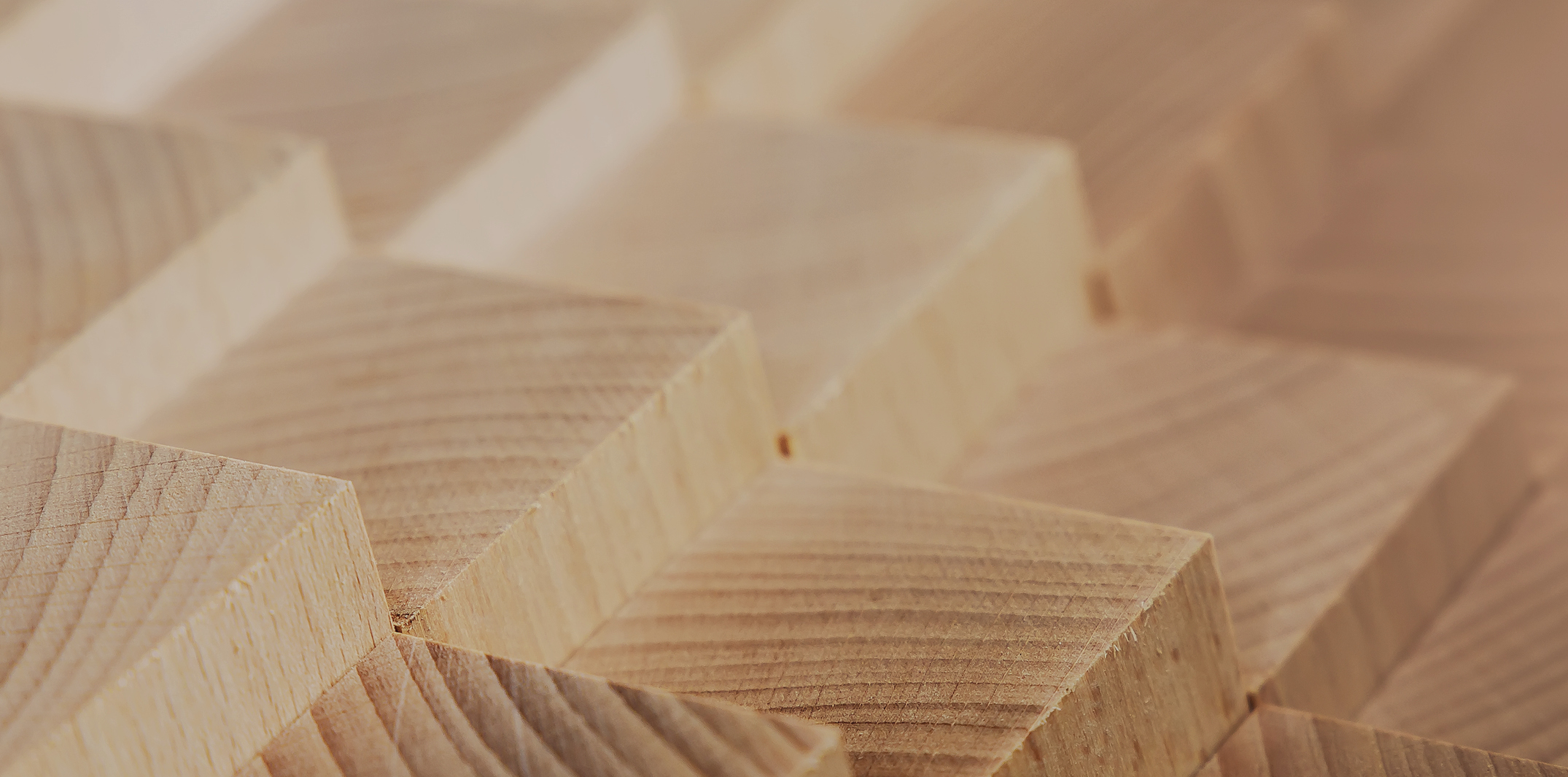 Rakennesuunnittelu
4
Tekijät
Tero Lahtela,Insinööritoimisto Tero Lahtela Oy
Julkaisupäivä: 28.2.2022
Rakennesuunnittelu
Massiivipuulevyt
6
LVL (Laminated Veneer Lumber)
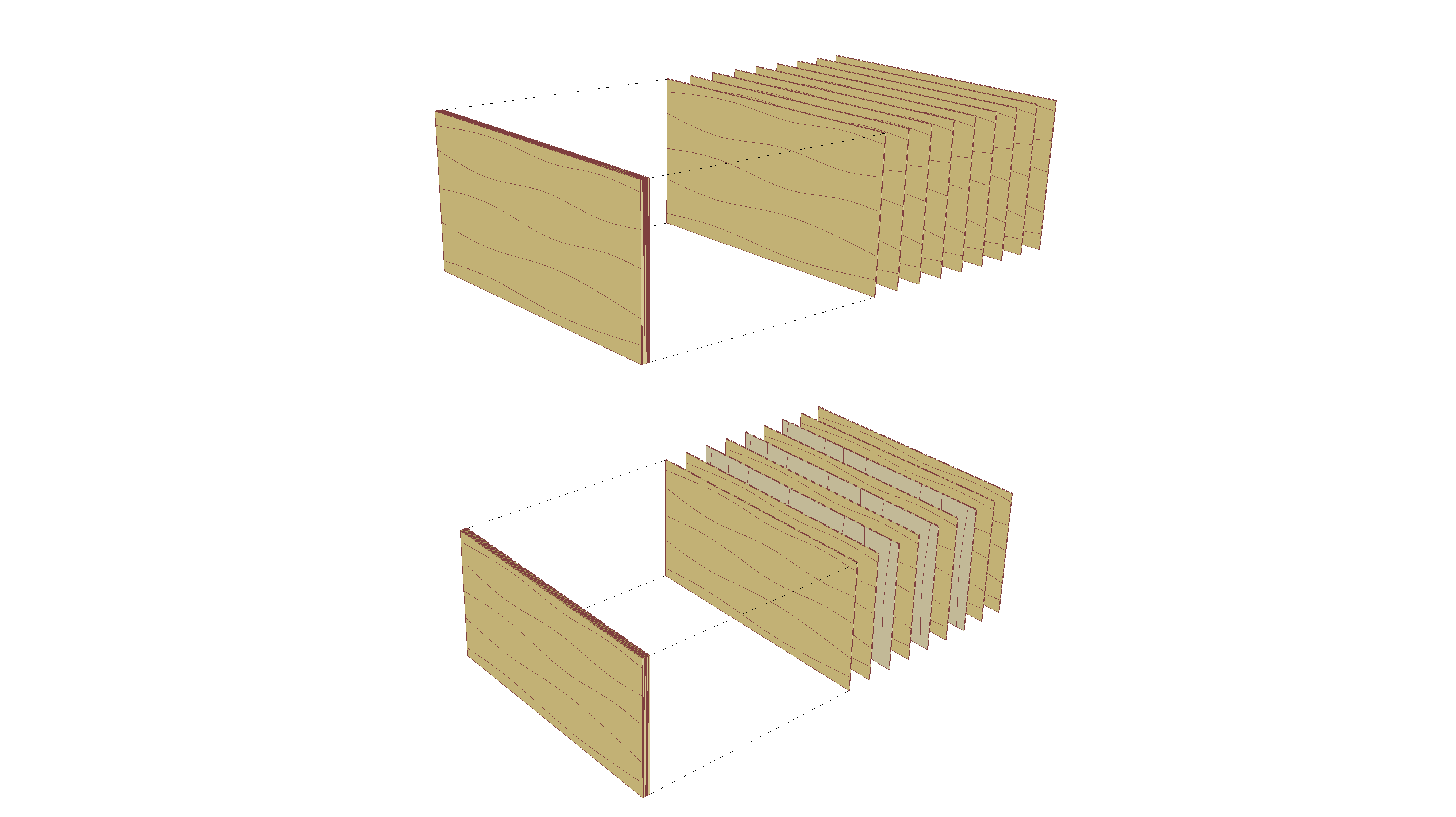 Rakenteelliseen käyttöön tarkoitettu LVL valmistetaan tavallisesti kuusitukista sorvatuista 3 mm paksuista viiluista
Viilut liimataan fenolipohjaisella liimalla siten, että LVL-tuotteessa
Kaikkien viilujen syysuunta on sama
Osa viiluista on liimattu syysuunnaltaan ristiin pääsuuntaan nähden
LVL-tuotteita valmistetaan rakenteelliseen käyttöön myös pyökistä
Rakennesuunnittelu
7
Vakiodimensiot (viilujen syysuunta sama)
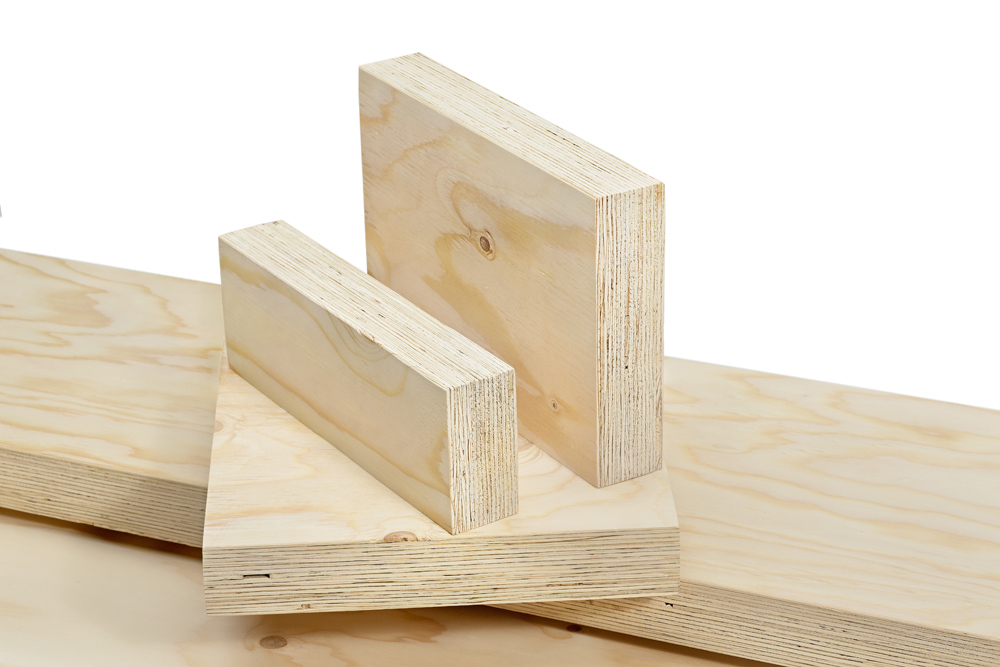 Käyttökohteet
Palkit
Tolpat
Poikkileikkauksen paksuus [mm]
27, 33, 39, 45, 51, 57, 63, 75
Poikkileikkauksen korkeus [mm]
200, 225, 260, 300, 360, 400, 450, 500, 600
Pituus [mm]
6000, 8000, 12000 (max 25000)
Kuva: Puuinfo
Rakennesuunnittelu
8
Vakiodimension (osa viiluista ristikkäin )
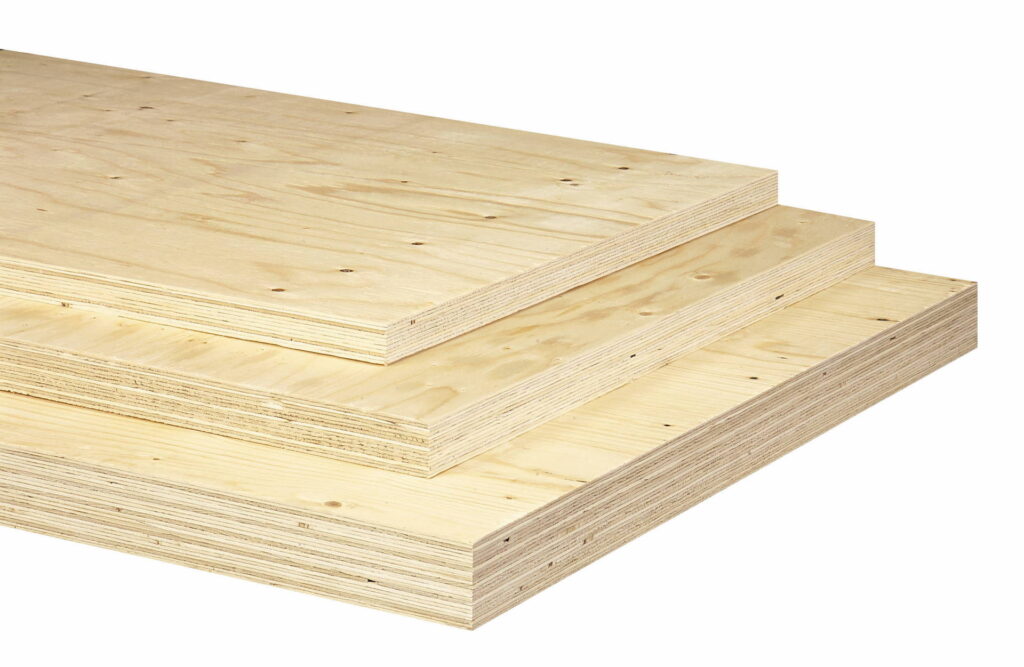 Käyttökohteet
Levymäiset rakenteet
Palkit
Poikkileikkauksen paksuus [mm]
21, 27, 33, 39, 45, 51, 57, 63, 69, 75
Poikkileikkauksen leveys [mm]
900, 1200, 1800, 2500
Pituus [mm]
Tilauksen mukaan (max 25000)
Kuva: Puuinfo
Rakennesuunnittelu
9
Kerrannaisliimattu LVL
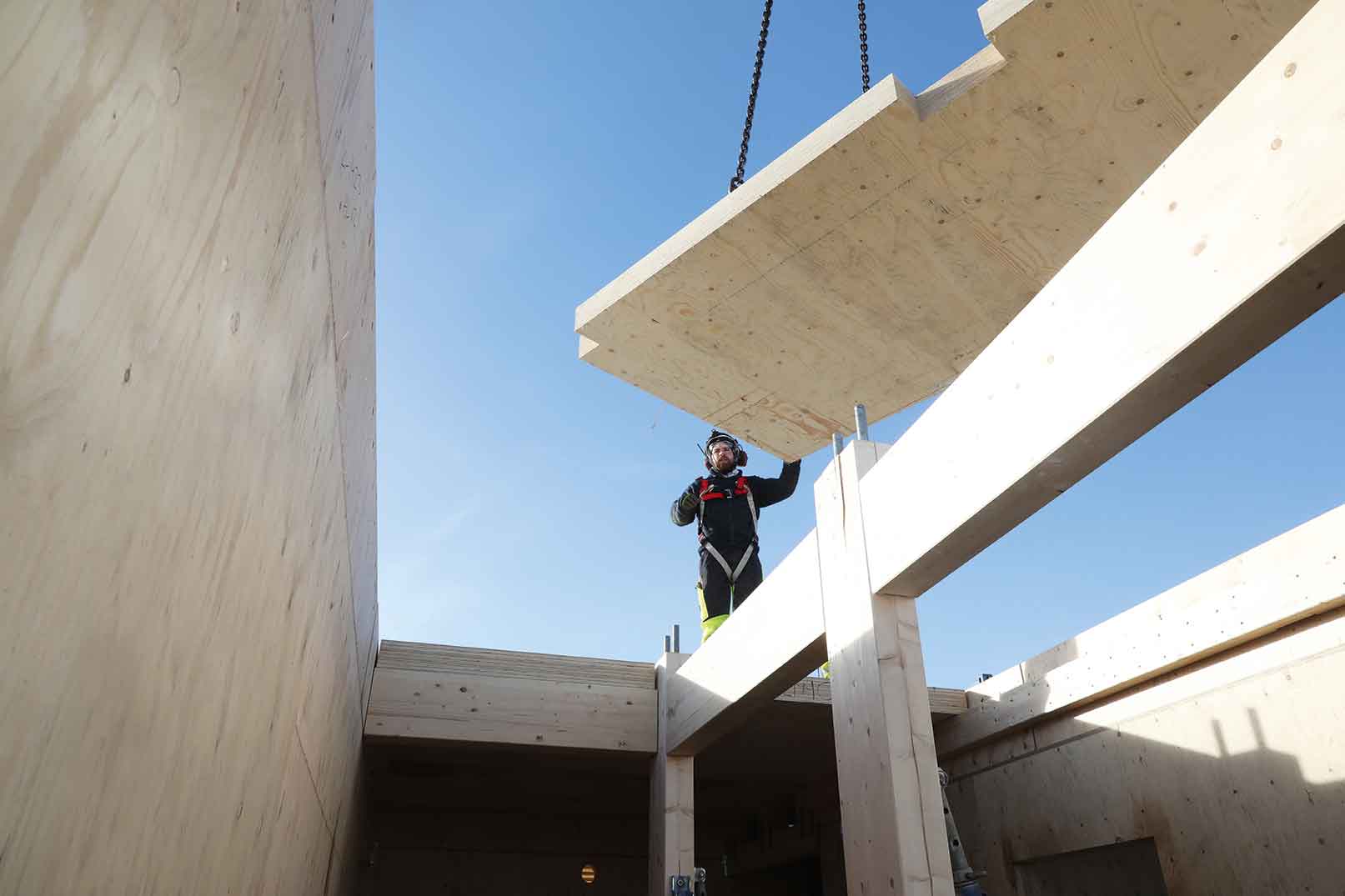 Käyttökohteet
Palkit
Levymäiset rakenteet (kuten CLT)
Dimensiot valmistajakohtaisia
Poikkileikkauksen paksuus [mm]
84…350
Poikkileikkauksen leveys [mm]
1800…3150
Pituus [mm]
Max 18000…19000
Kuva: Stora Enso
Rakennesuunnittelu
10
LVL:n mekaaninen toiminta
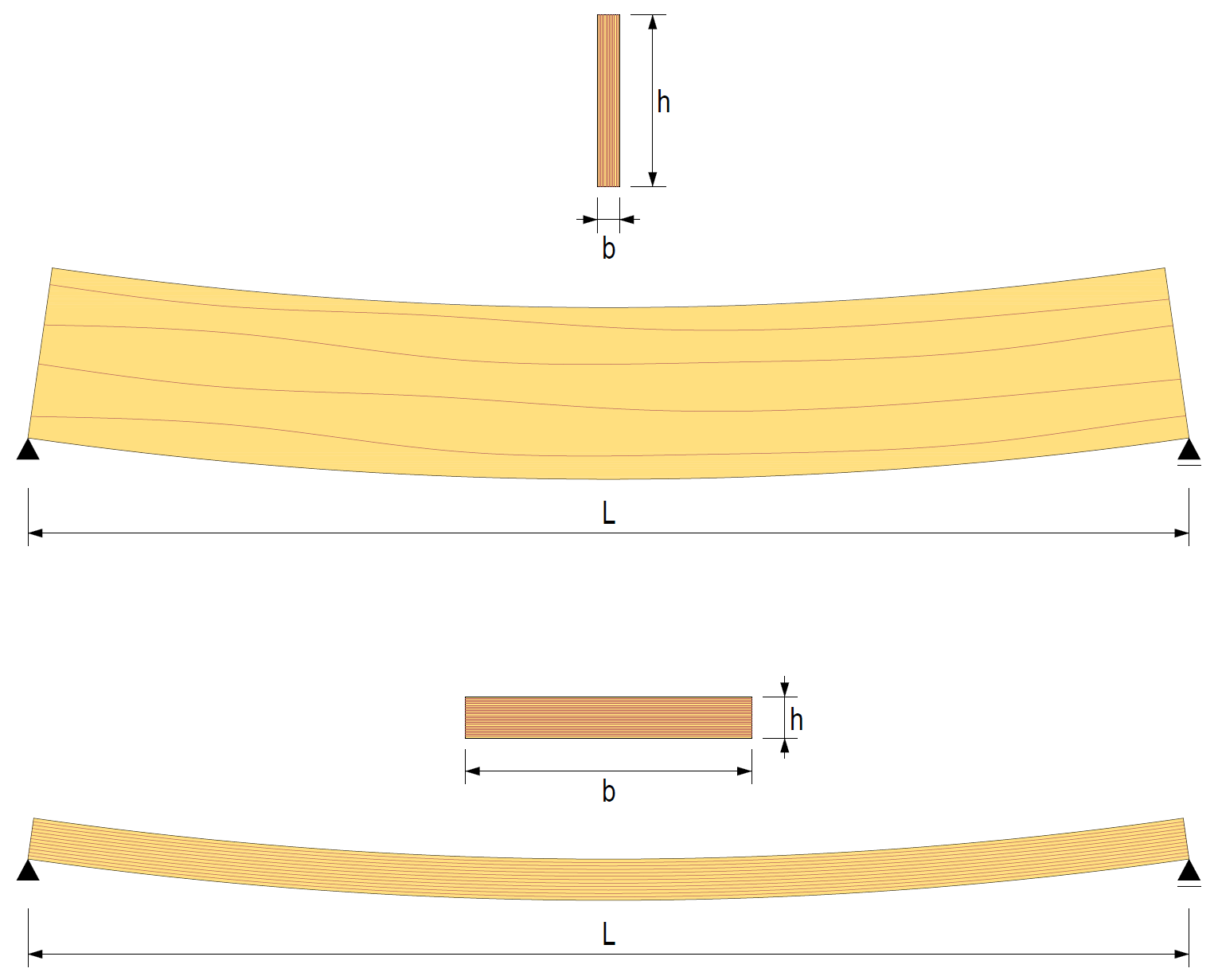 LVL-tuotteiden lujuus- ja jäykkyysarvot ilmoitetaan tuotekohtaisesti sisältäen 
Tuotteen viilurakenteen vaikutuksen
Tuotteen paksuuden vaikutuksen
Edellisestä johtuen LVL-tuotteita voidaan käsitellä mitoituksessa  homogeenisten poikkileikkausten tapaan
Rakennesuunnittelu
11
CLT (Cross Laminated Timber)
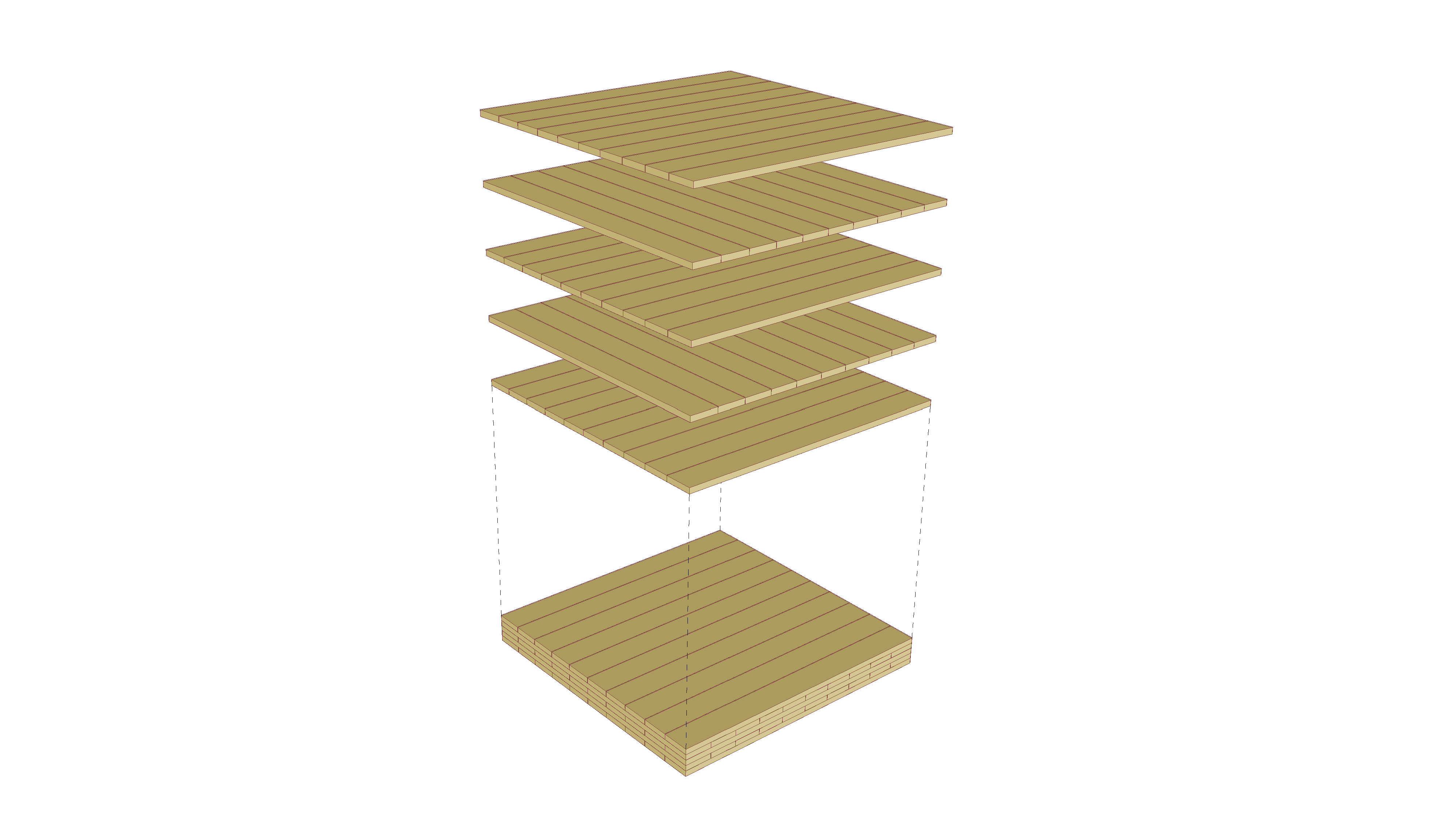 Rakenteelliseen käyttöön tarkoitettu CLT valmistetaan havupuu-lamelleista
Lamellit liimataan tavallisesti polyuretaanipohjaisella liimalla siten, että CLT-tuotteessa
Lamellien suunta vaihtuu kerroksittain
Samassa lamellikerroksessa on kaksi lamellikerrosta samansuuntaisesti
Vakiolamellipaksuudet ovat 20 mm, 30 mm, 40 mm
Rakennesuunnittelu
12
Esimerkkejä CLT:n vakiopaksuuksista
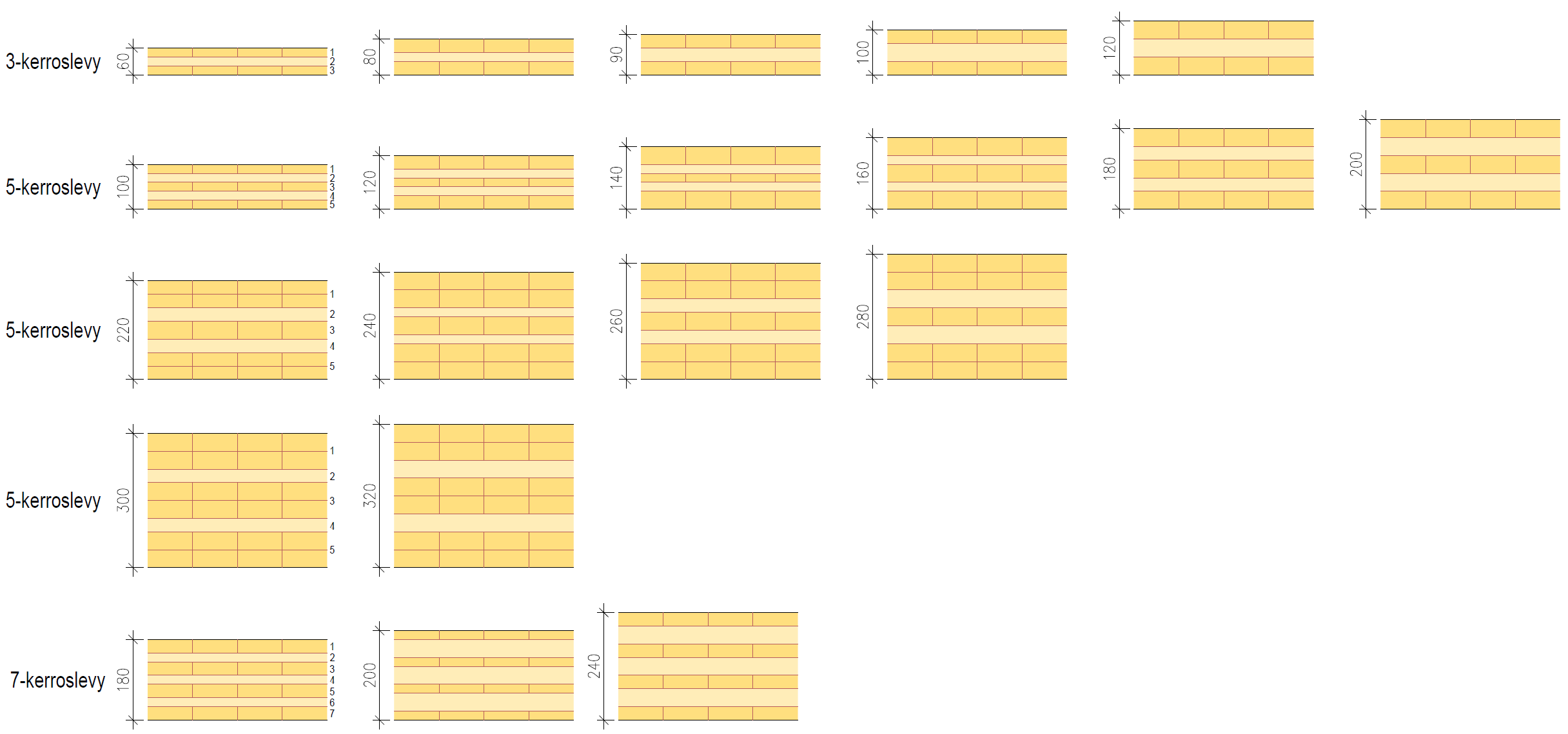 Rakennesuunnittelu
13
CLT-levyn pääkantosuunta
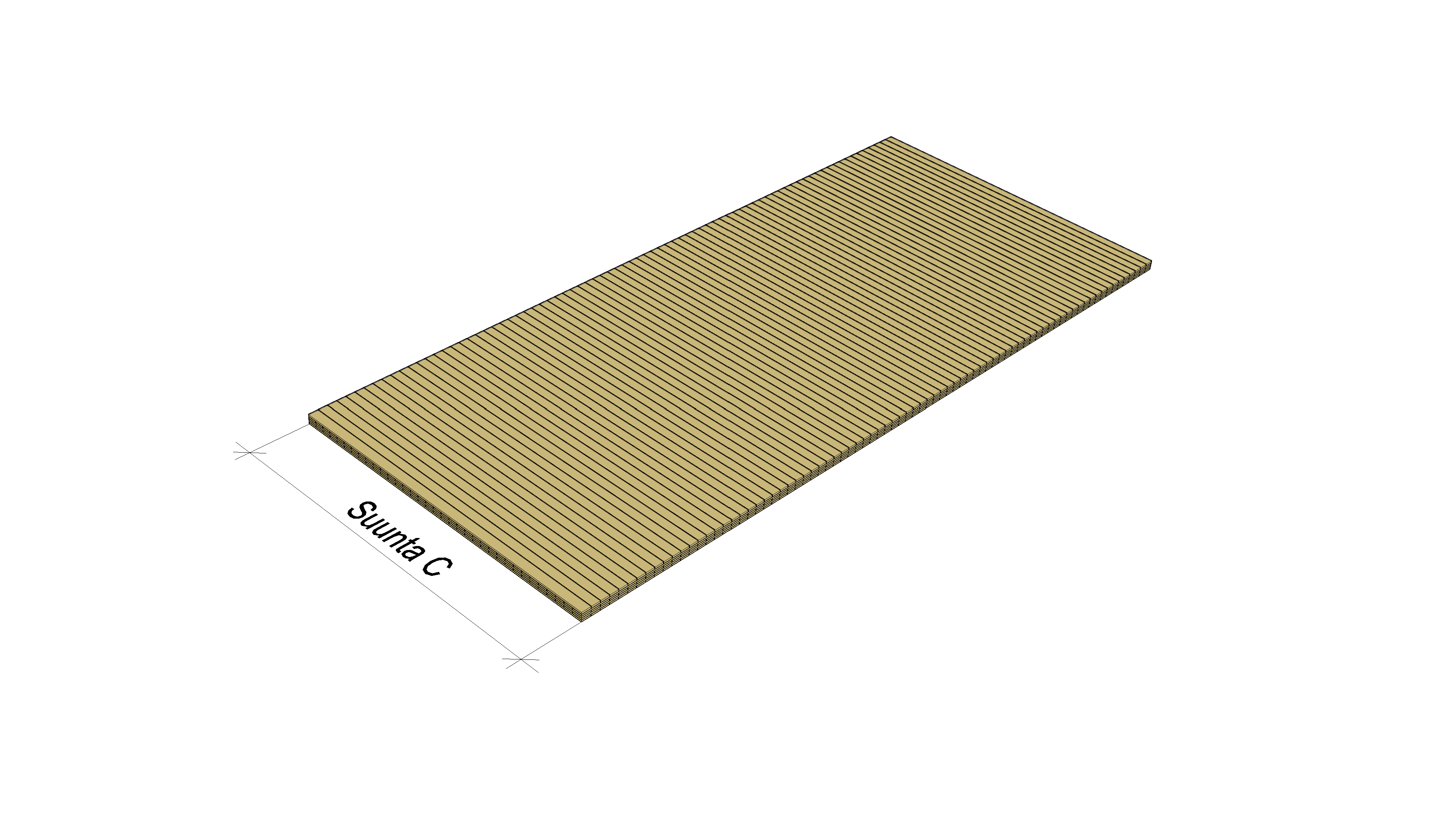 Ilmoitetaan merkinnöillä C ja L
C-levy on tarkoitettu pystyrakenteisiin
Pintalamellit kuormituksen suunnassa (nurjahduskestävyys)
L-levy on tarkoitettu vaakarakenteisiin
Pintalamellit jännevälin suunnassa (taivutuskestävyys)
C-levyä voidaan käyttää vaakarakenteissa, kun jänneväli on C-suuntaan
L-levyä voidaan käyttää pystyrakenteissa, kun kuormitus on L-suuntaan
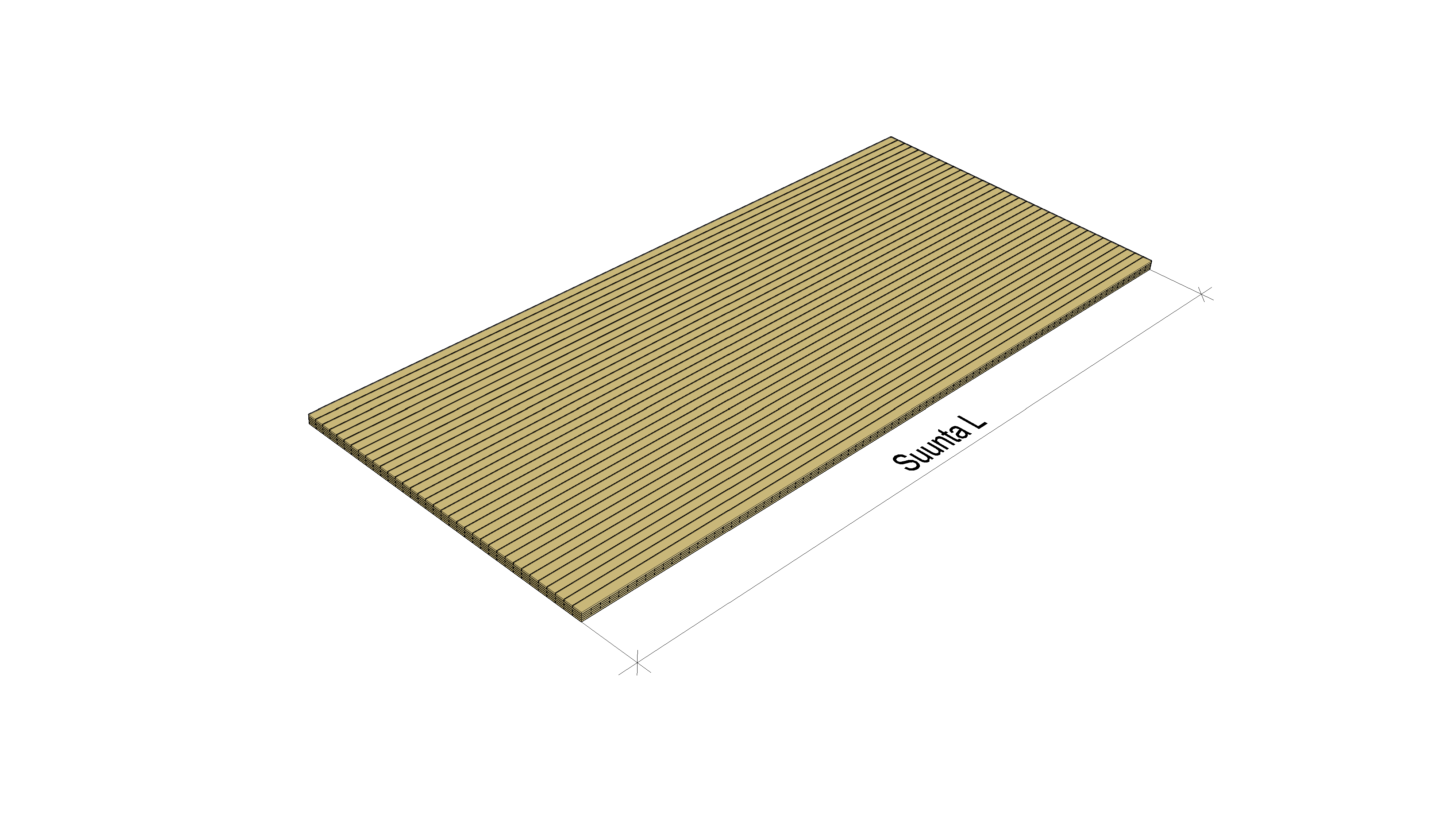 Rakennesuunnittelu
14
Syrjäliimattu ja syrjäliimaamaton CLT
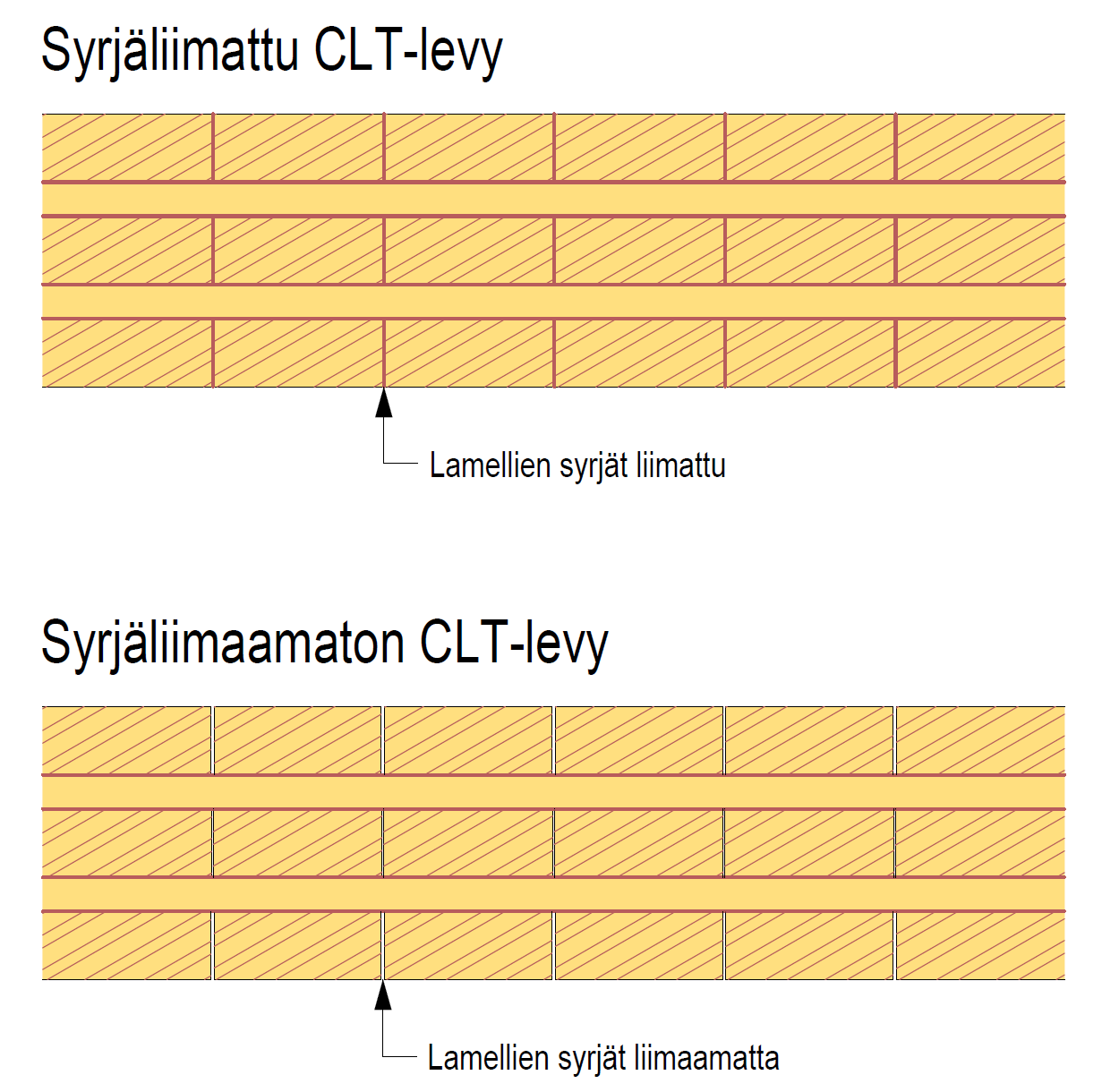 CLT-levyä valmistetaan
Syrjäliimattuna
Syrjäliimaamattomana 
Syrjäliimaus on CLT-levyn ulkonäköön liittyvä seikka
Syrjäliimaus estää lamellien väliin mahdollisesti syntyvät raot (kosteuseläminen)
Syrjäliimauksia ei huomioida lujuusmitoituksessa
Rakennesuunnittelu
15
Syrjäliimattu ja syrjäliimaamaton CLT
Syrjäliimattu CLT
Syrjäliimaamaton CLT
Syrjäliimatussa CLT:ssä saattaa esiintyä pintalamellien halkeilua lamellien kuivumisen seurauksena
Syrjäliimaamattomassa CLT:ssä lamellien kuivumisen aiheuttama kutistuma näkyy lamellien väli-sissä saumoissa
Myös lamelleissa saattaa esiintyä hiushalkeamia
Halkeamat eivät vaikuta lujuuteen
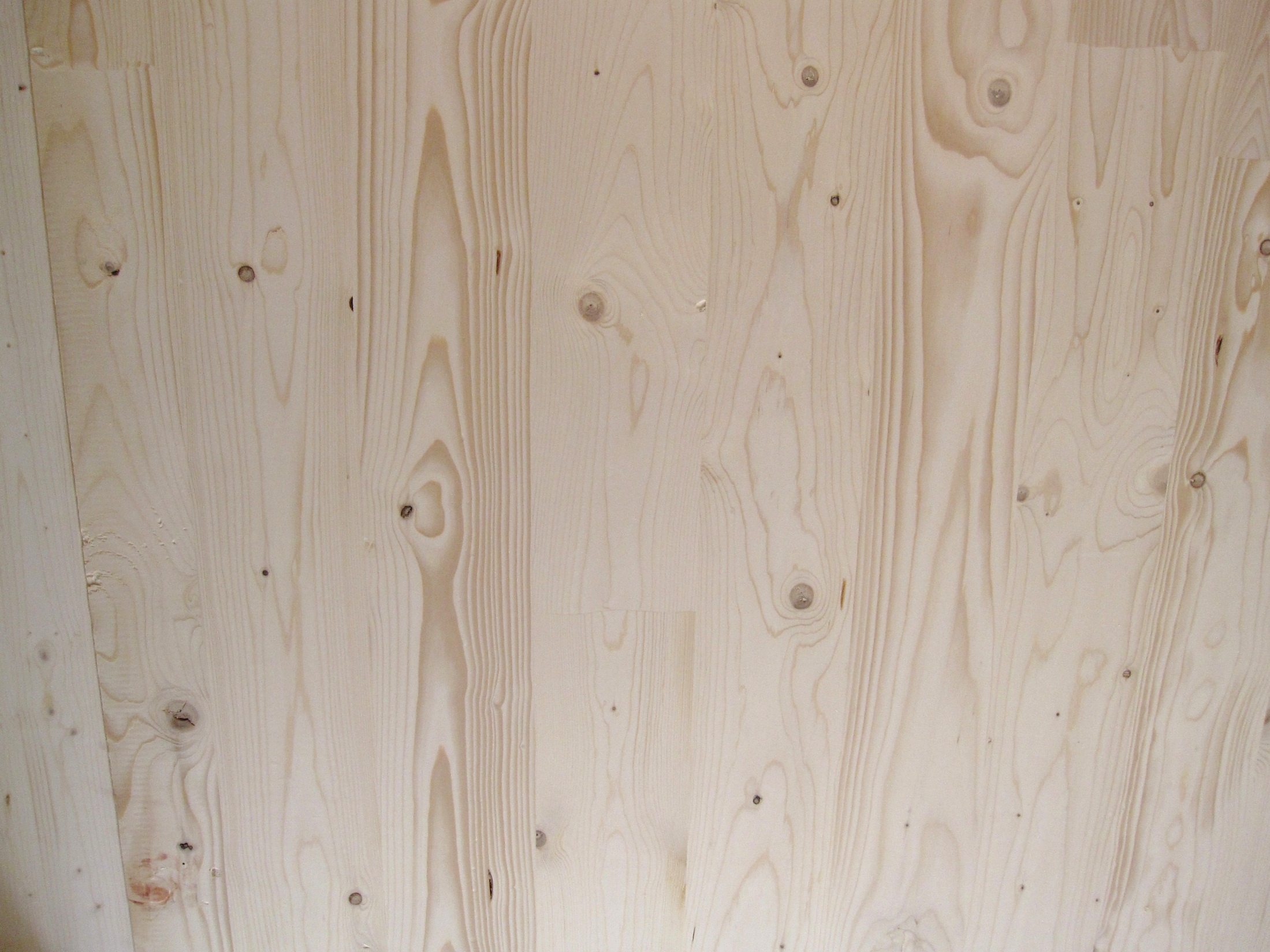 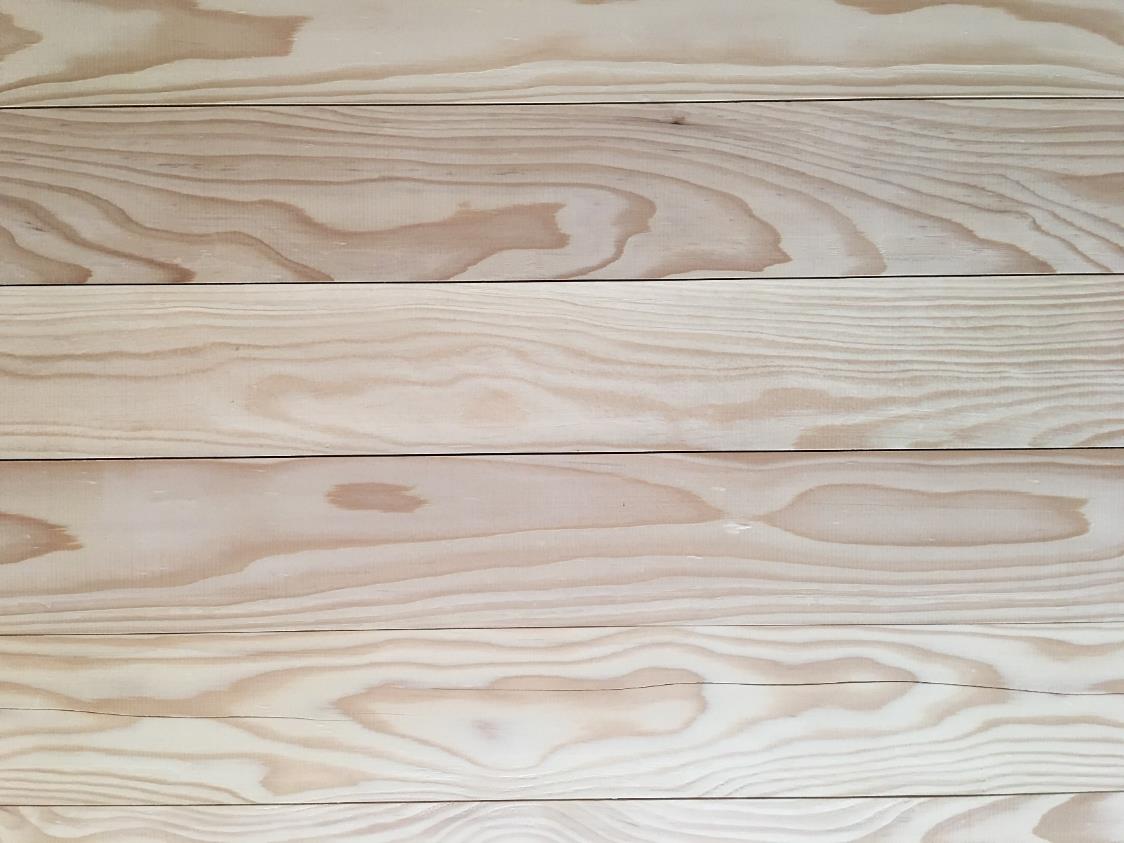 Kuva: Tero Lahtela
Kuva: Tero Lahtela
Rakennesuunnittelu
16
Lamellien halkeamat ja raot
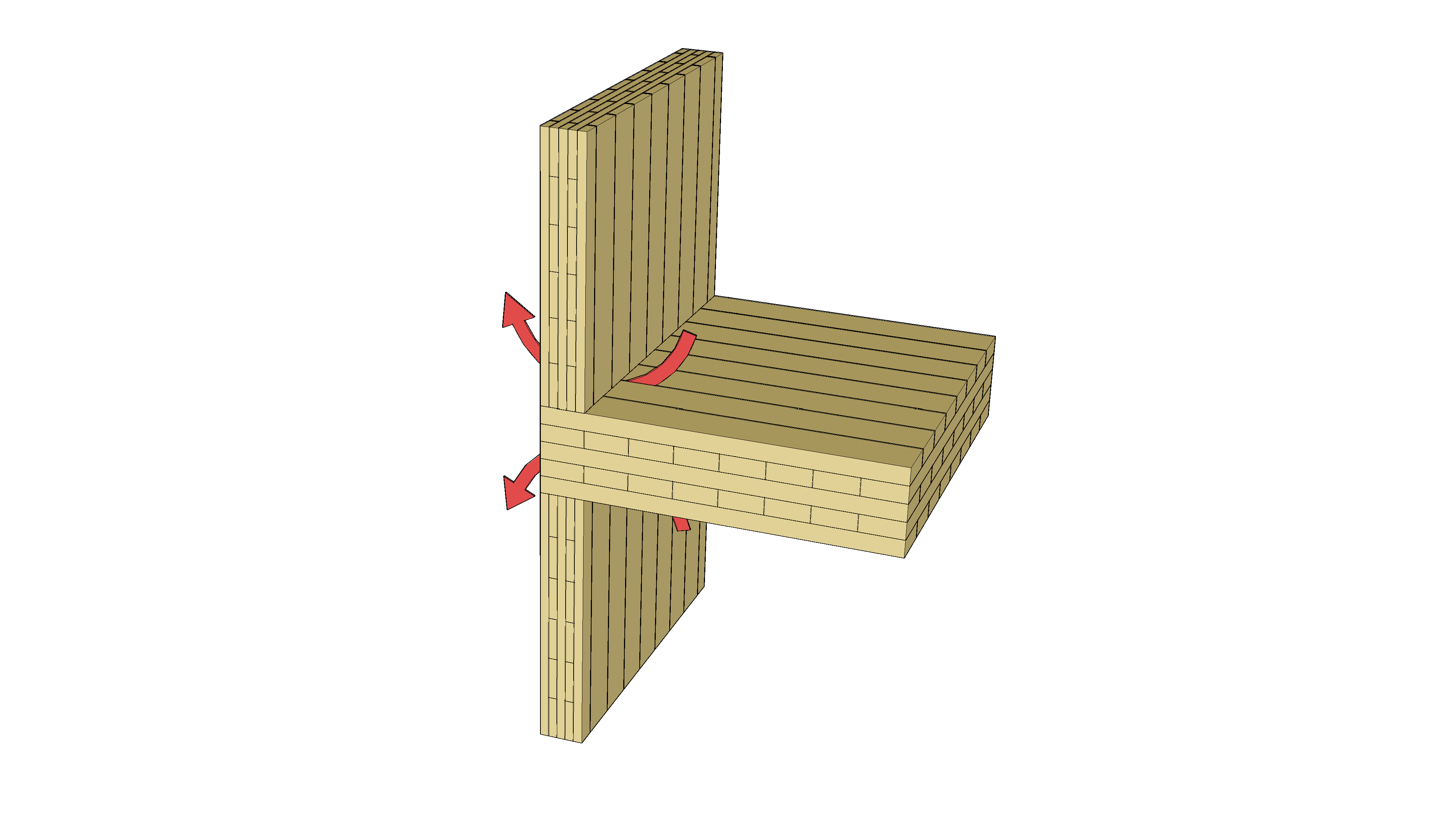 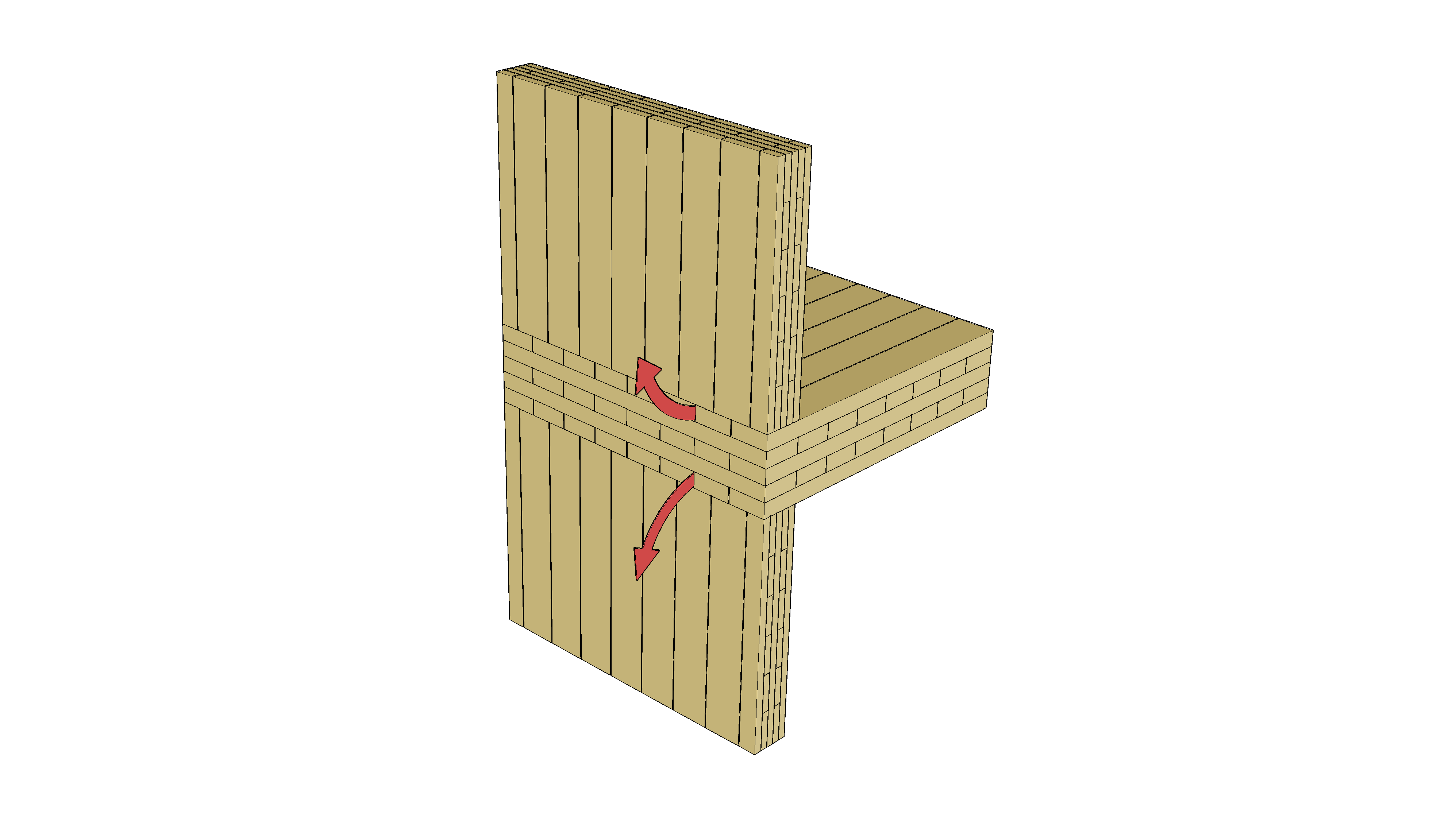 CLT-levyn yhteydessä liittymien ilmatiiviydessä tulee huomioida  pintalamellien väliin mahdollisesti syntyvät raot ja mahdolliset pintalamellien halkeamat
Erityisesti syrjäliimaamattoman CLT-levyn yhteydessä tulee tarkastella lamellien väliin mahdollisesti syntyviä rakoja
Erillisen ilmansulkukerroksen käyttö on suositeltavaa
Rakennesuunnittelu
17
CLT-levyn käyttöluokka
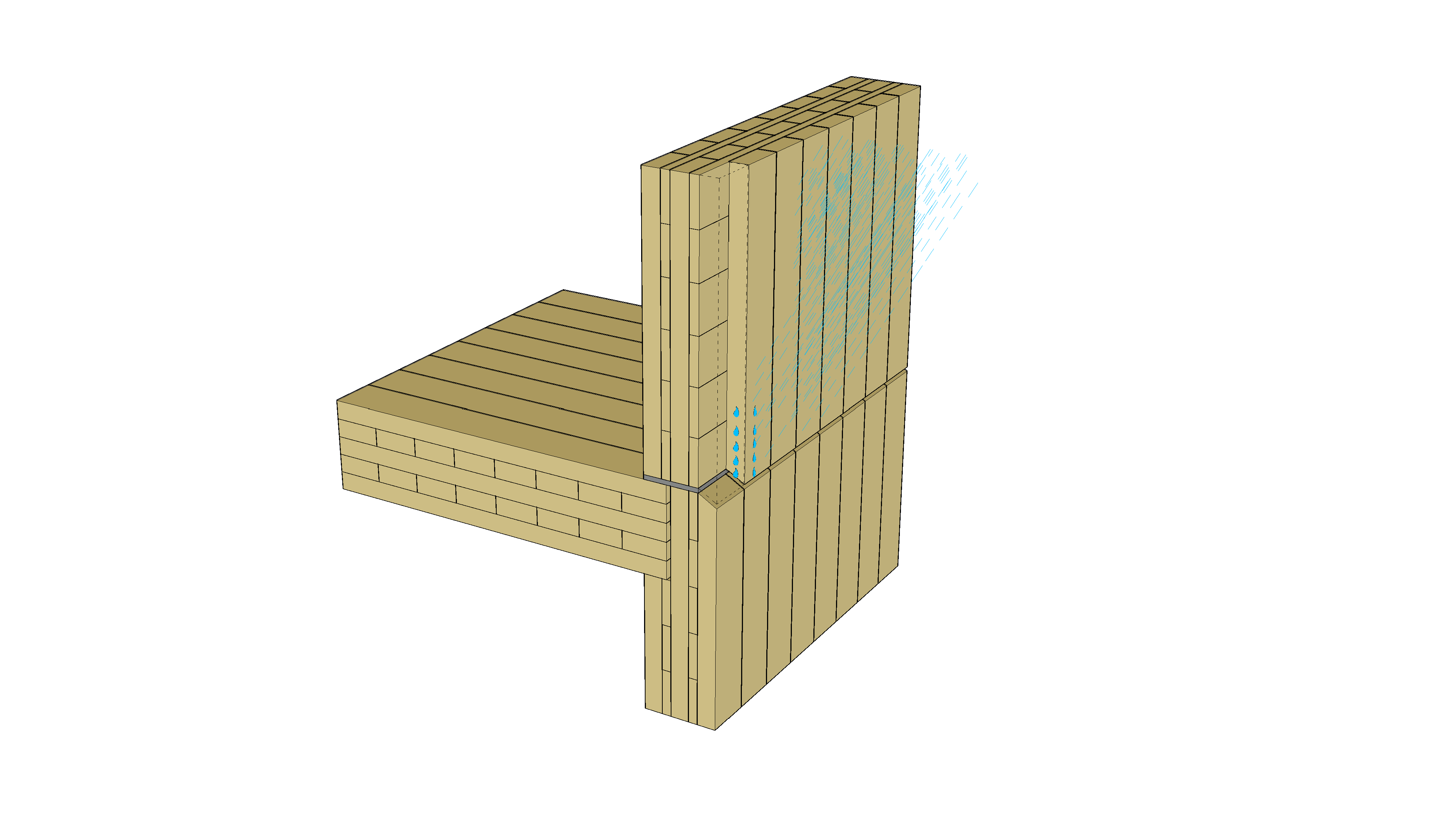 CLT-levy on tarkoitettu käytettä-väksi käyttöluokissa 1 ja 2
Sallitut käyttöluokat esitetään CLT:n dokumenteissa (esim. ETA)
CLT-levyn käyttö julkisivuna (käyttöluokka 3) sisältää riskejä 
Elementtisaumojen vesitiiviys haasteellista toteuttaa
Vesi saattaa valua pystylamellien rakojen/halkeamien kautta liittymä-detaljin sisään
Rakennesuunnittelu
18
CLT-levyn toimivat lamellit
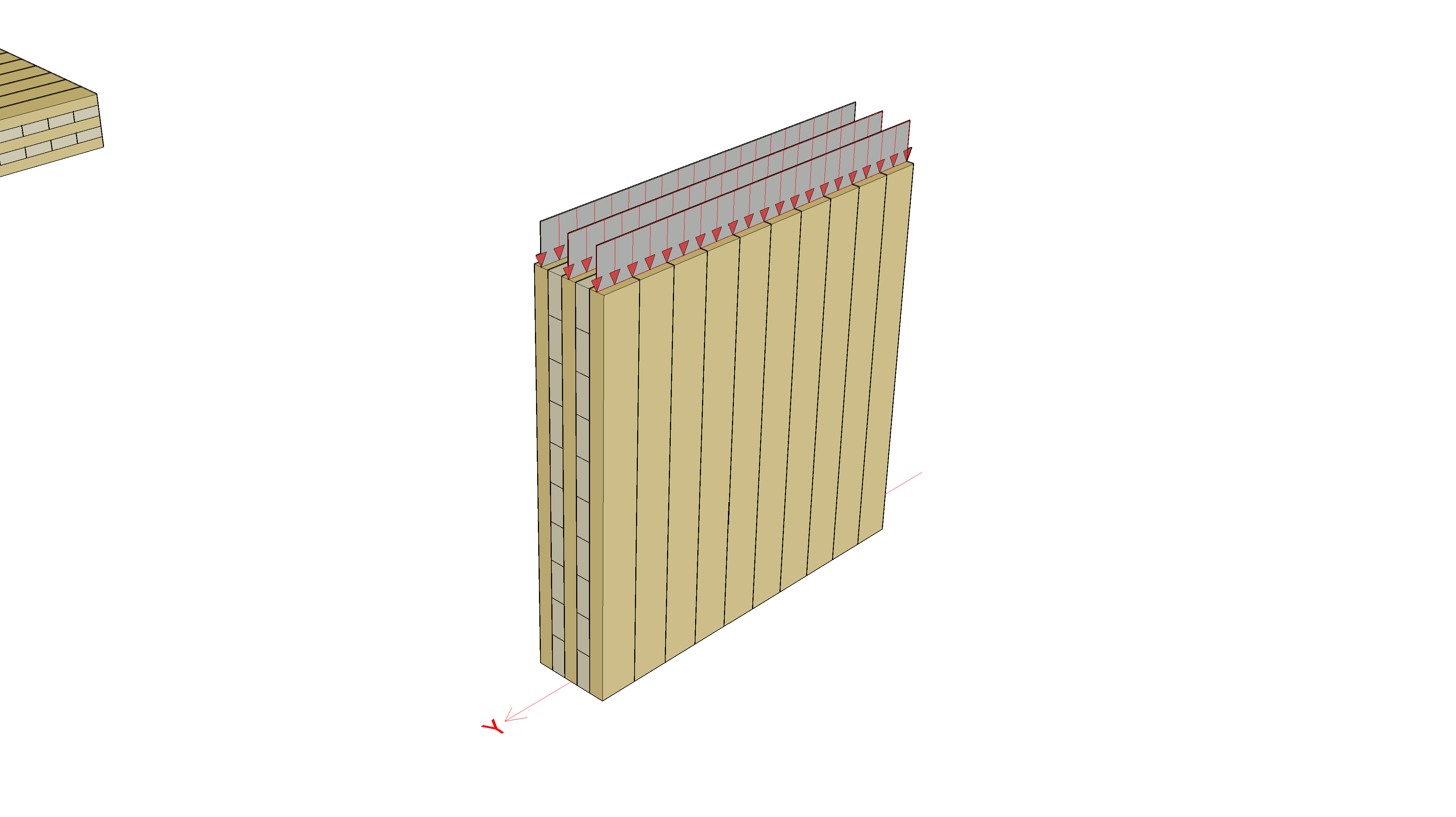 Pystyrakenteessa pystysuuntaista kuormitusta vastaanottavat vain kuormituksen suuntaiset lamellit
Vaakarakenteessa jännevälin suuntaista taivutusta vastaanottavat vain jännevälin suuntaiset lamellit
Valmistajasta riippuen levyn lamellien lujuusluokka on
Sama kaikissa lamellikerroksissa
Eri pinta- ja ydinlamellikerroksissa
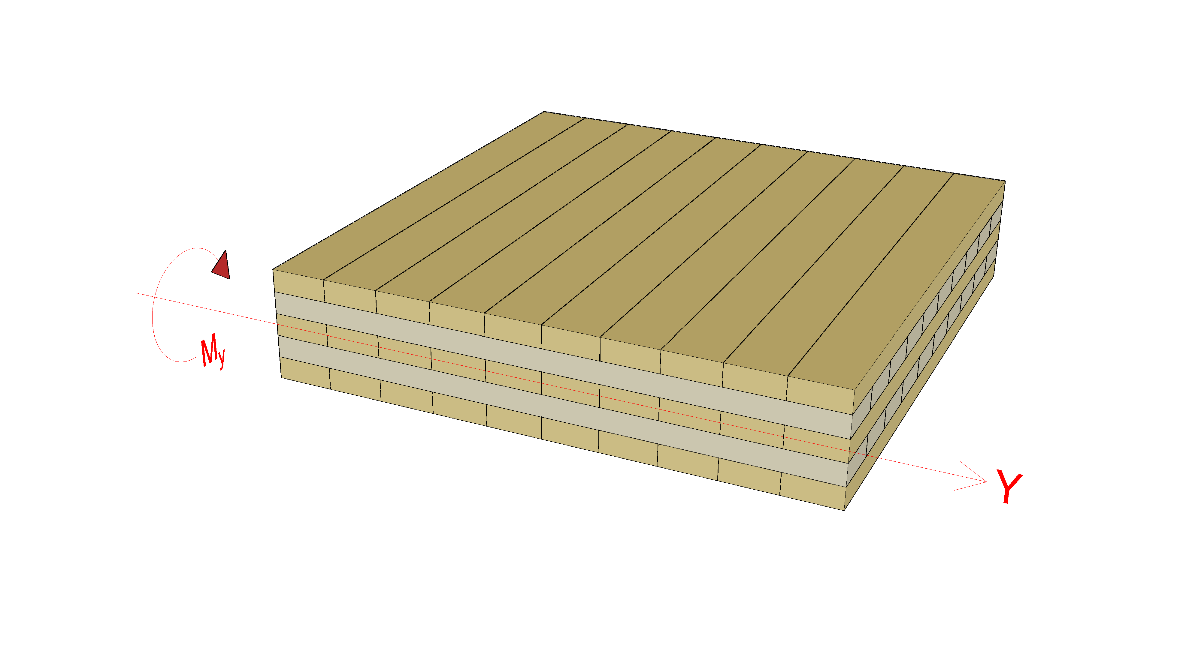 Rakennesuunnittelu
19
CLT-levyn pinnan laatuluokka
CLT-levyvalmistajilla on omat laatuluokitukset levyn pinnalla
Laatuluokkien määrittelyt vaihtelevat valmistajakohtaisesti
Tyypillisiä CLT-pinnan laatuluokkia
Ei-näkyvä laatu
Näkyvä teollinen laatu
Näkyvä laatu
Joiltakin valmistajilta on saatavilla myös CLT-levyä, jossa pintalamellit ovat jalopuuta
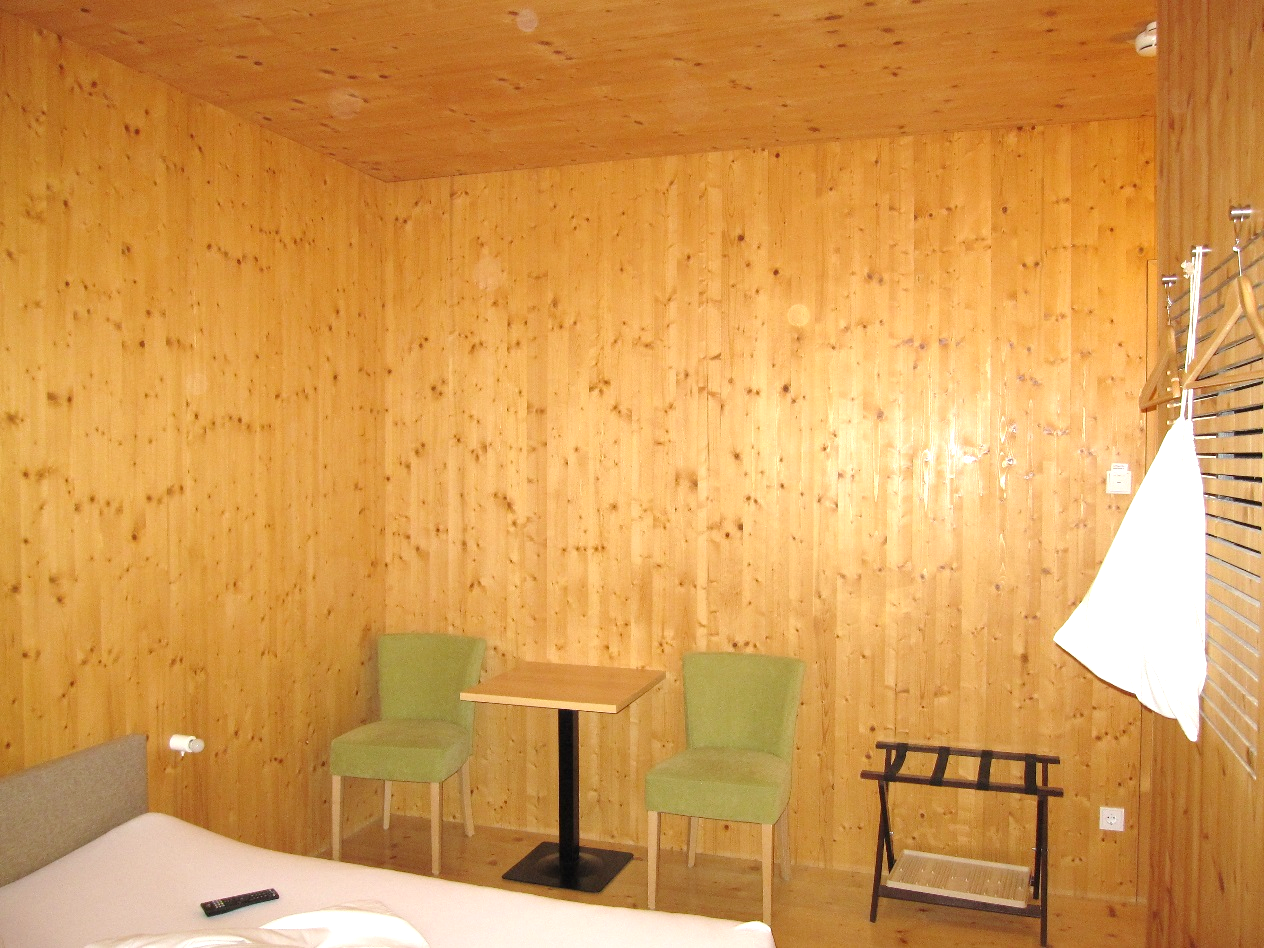 Kuva: Tero Lahtela
Rakennesuunnittelu
20
CLT-levyn vahva- ja heikkosuunta
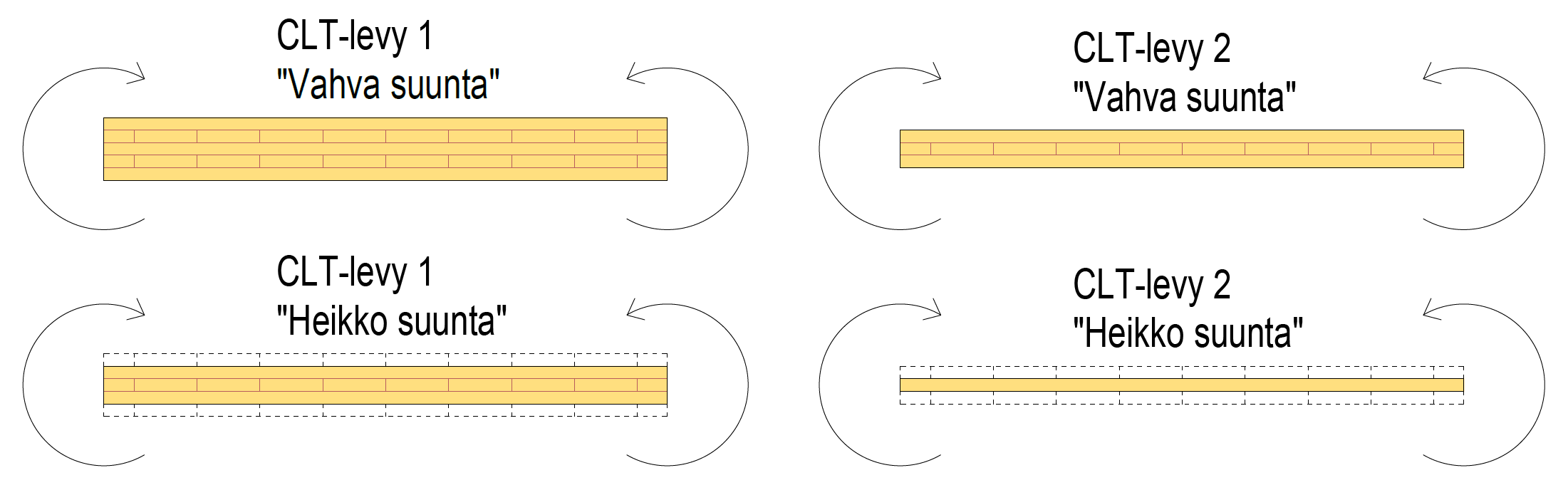 Rakennesuunnittelu
21
CLT:n toiminta lapetaivutuksessa
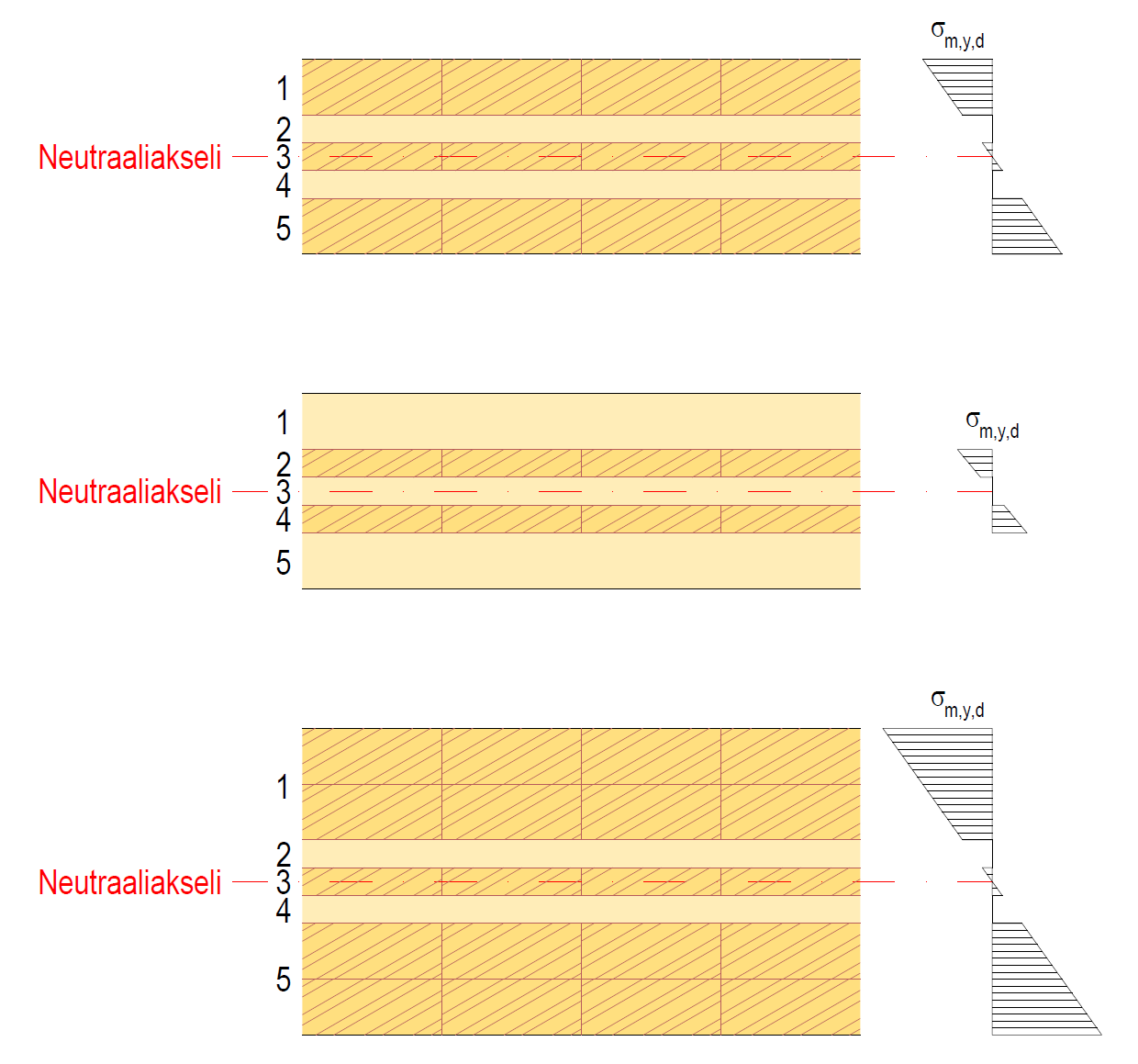 CLT-levy tarkastellaan kerroksellisena rakenteena
Poikkileikkauksessa olevat poikittaiset lamellikerrokset eivät vastaanota taivutusta
CLT-levyn tehollinen taivutusjäykkyys EIef voidaan määrittää eurokoodissa esitetyllä g-menetelmällä (max 5-kerroslevy)
Rakennesuunnittelu
22
CLT:n toiminta lapetaivutuksessa
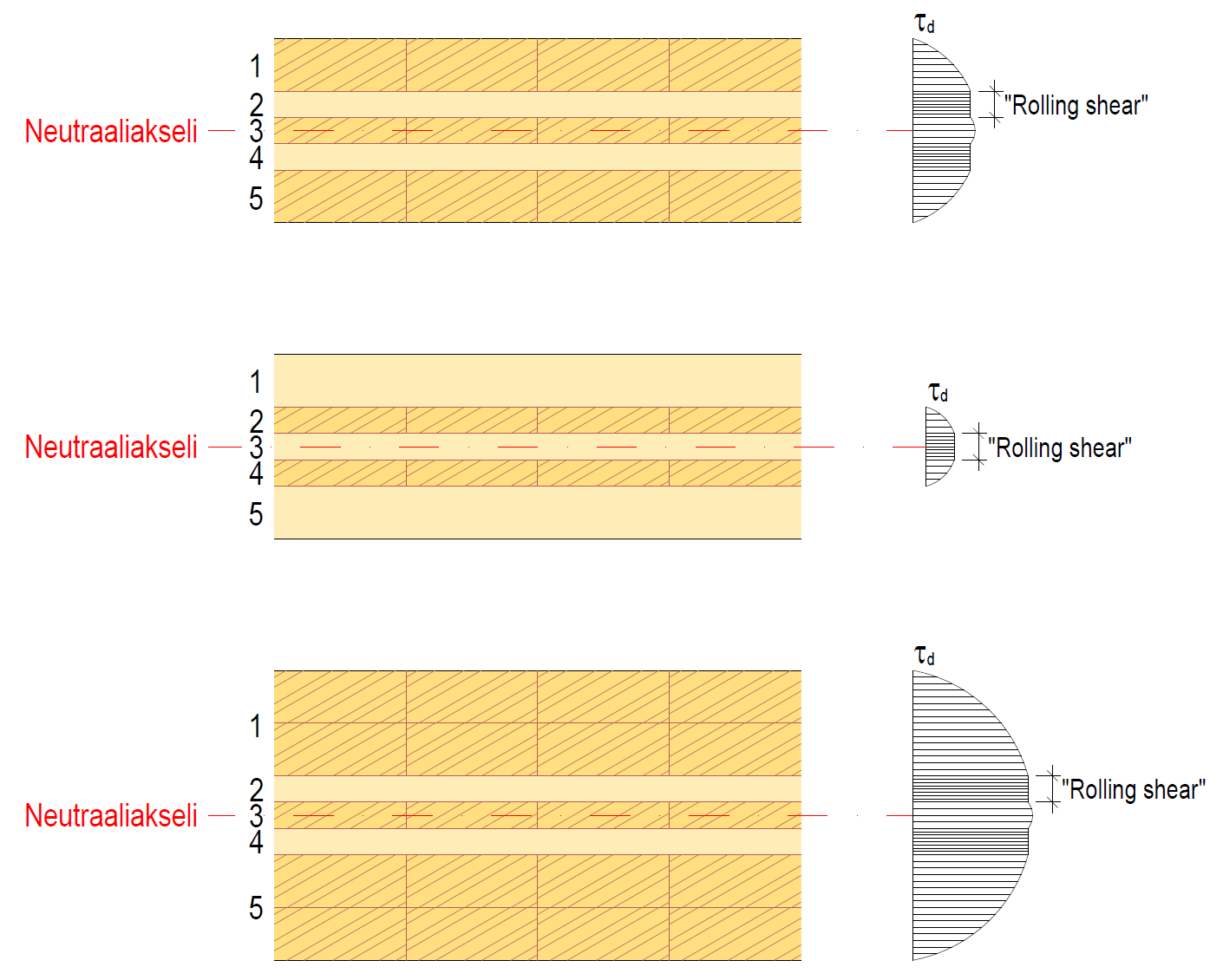 Poikkileikkauksen poikittaiset lamellikerrokset ovat CLT-levyn leikkauskestävyyden näkökulmasta merkityksellisin tekijä
Puun leikkauslujuus kohtisuoraan syysuuntaa vastaan on heikko (”Rolling shear”)
Poikkileikkauksen poikittaisen lamellikerroksen leikkausjännitys on vakio koko lamellikerroksen paksuudella
Rakennesuunnittelu
23
CLT:n ”Rolling shear”
Poikkileikkauksen poikittaisissa lamellikerroksissa leikkausjännitys on kohtisuoraan lamellin syysuuntaa vastaan
Leikkauskestävyys on alhainen
Liukumoduuli on alhainen
Lapetaivutetussa CLT-levyssä leikkausjännitykset ovat tavallisesti suhteellisen pieniä, koska leikkautuva pinta-ala on suuri (esim. 1 m leveä kaista)
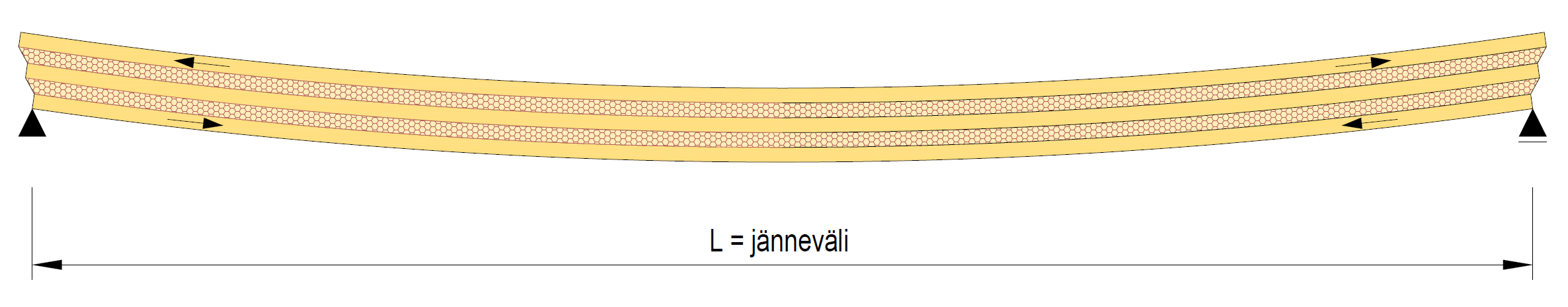 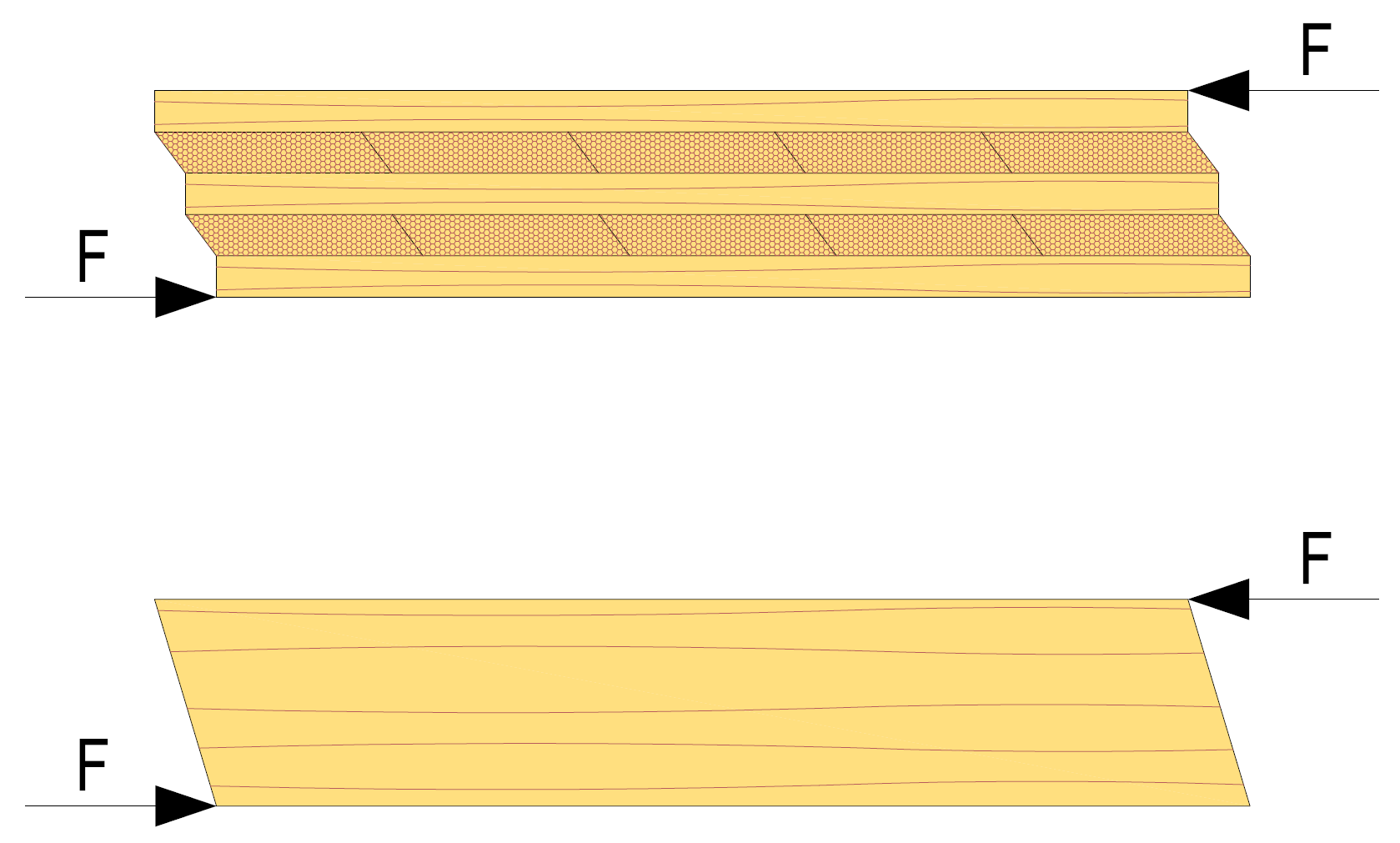 Rakennesuunnittelu
24
Lapetaivutetun CLT:n murtotapoja
Taivutusmurto
Poikittaisten lamellien leikkausmurto (”Rolling shear”)
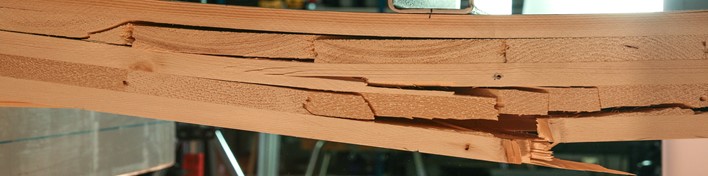 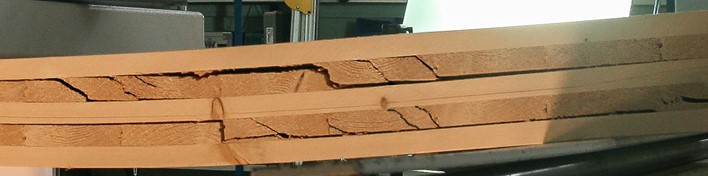 Pituussuuntaisten lamellien leikkausmurto
Pituus- ja poikittaissuuntaisten lamellien leikkausmurto
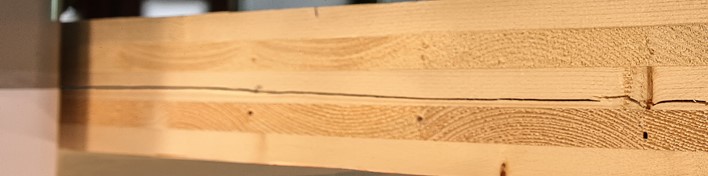 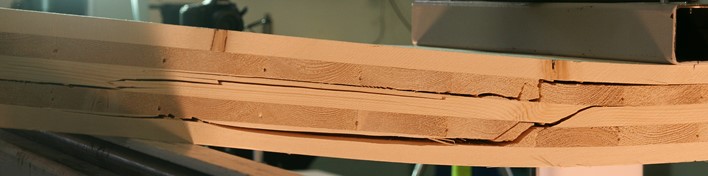 Kuvat: NC State University
Rakennesuunnittelu
25
Valmiit lujuusarvot poikkileikkauksille
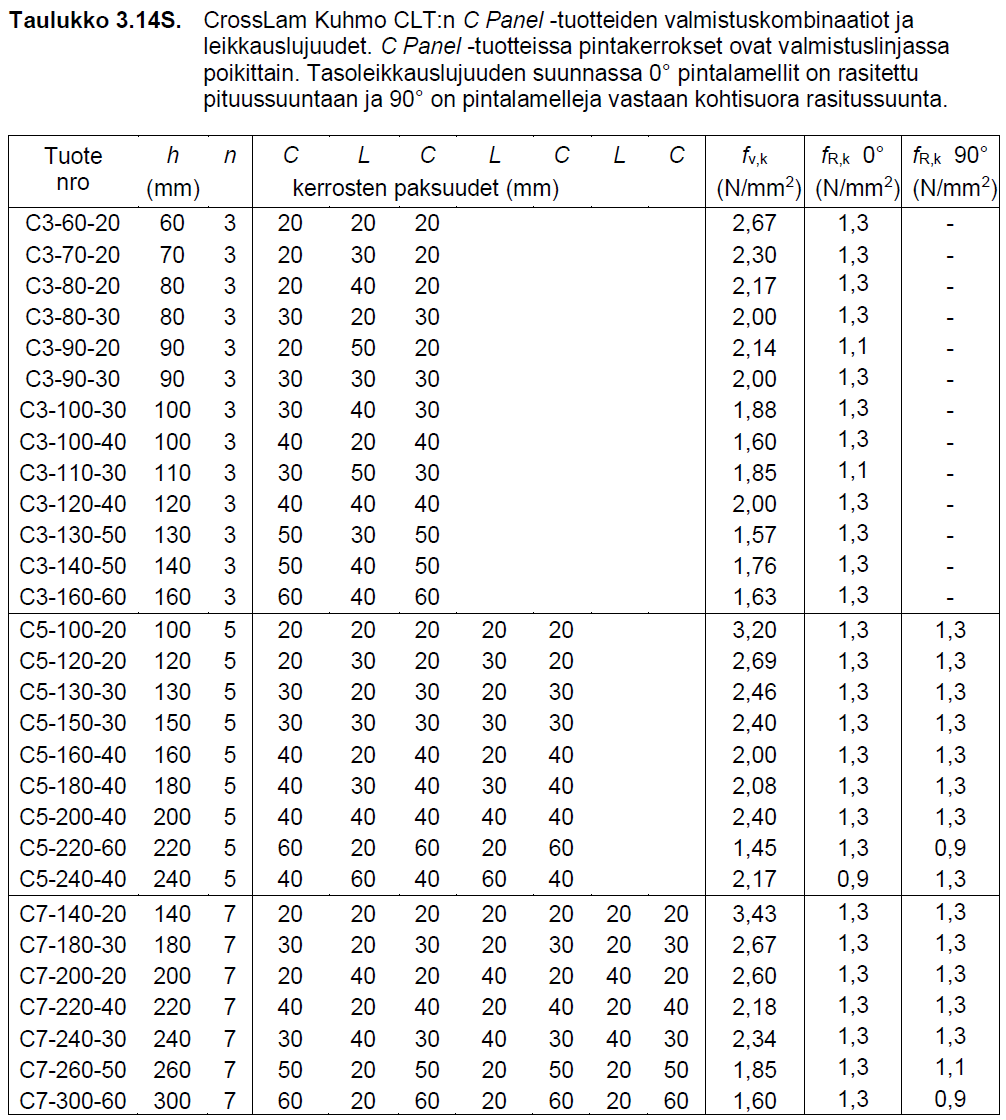 Joillakin valmistajilla on valmiiksi taulukoituja lujuusarvoja vakioiduille poikkileikkauksille
Viereisessä taulukossa on esitetty yhden valmistajan leikkauslujuuksia vakiopoikkileikkauksille levyn eri suunnissa
Rakennesuunnittelu
26
CLT:n tehollinen jäyhyysmomentti
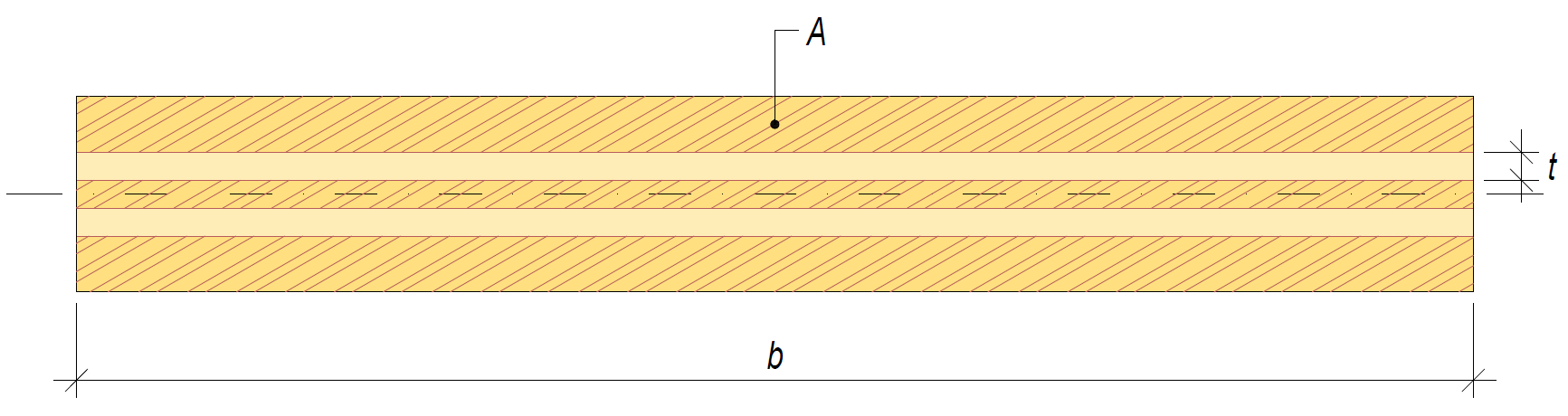 Taivutetussa CLT-levyssä poikkileikkauksen poikittaiset lamellikerrokset aiheuttavat liukumaa lamellikerrosten välille
Taivutusjäykkyys alenee (EIef)
Mitä paksumpi poikkileikkauksen poikittainen lamellikerros on, sitä enemmän se alentaa CLT-levyn taivutusjäykkyyttä
Liukuma otetaan huomioong-kertoimella
Rakennesuunnittelu
27
Jännitystarkastelut CLT:n lapetaivutuksessa
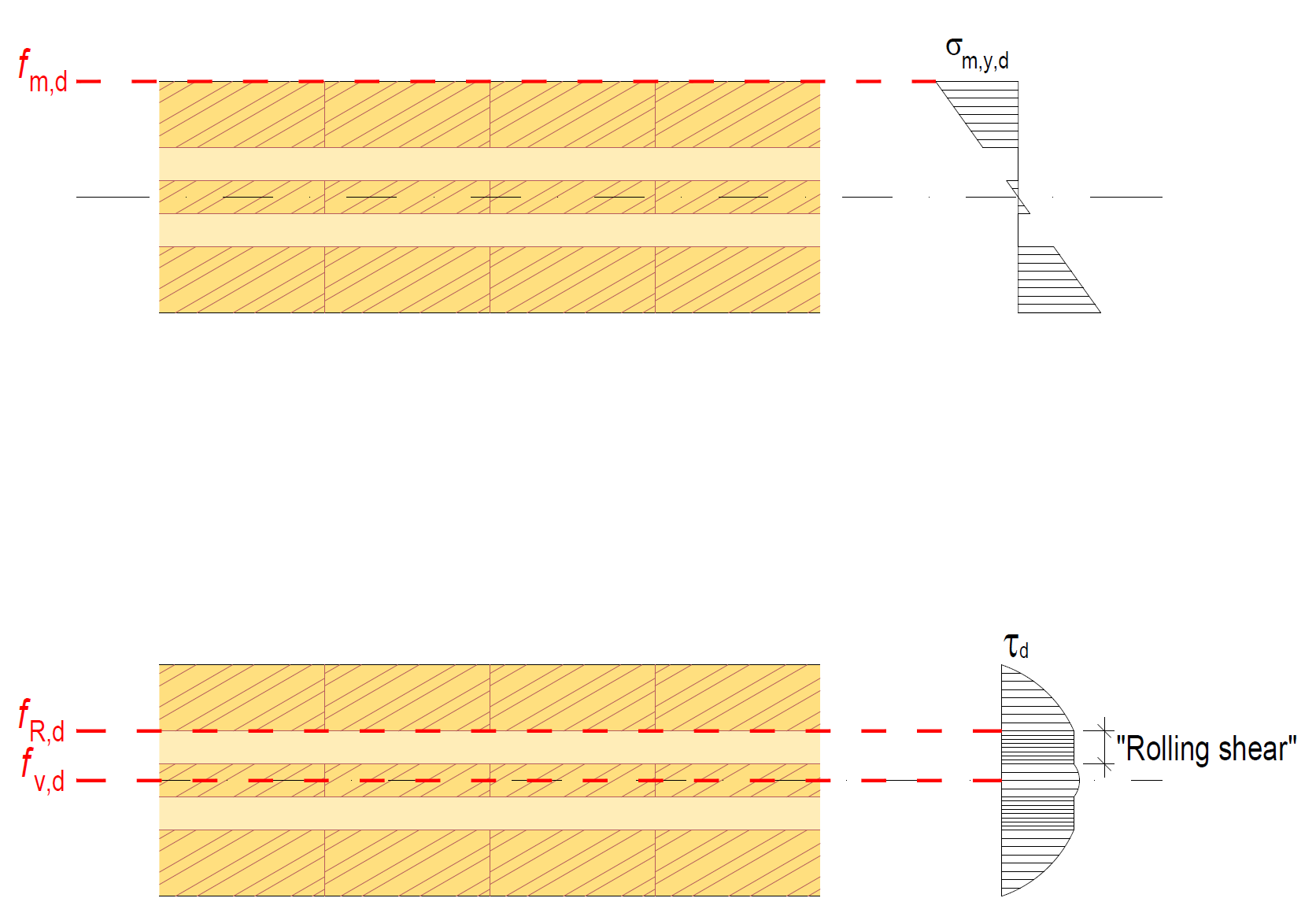 Taivutuskestävyys
Tehollinen taivutusvastus Wef
Lamellin taivutusjännitystarkastelu sm,y,d ≤ fm,d
Leikkauskestävyys ”Rolling shear”
Tehollinen staattinen momentti Sef
Lamellin leikkausjännitystarkastelu td ≤ fR,d
Leikkauskestävyys 
Tehollinen staattinen momentti Sef
Lamellin leikkausjännitystarkastelu td ≤ fv,d
Rakennesuunnittelu
28
Taipuma CLT:n lapetaivutuksessa
Taivutusmomentin aiheuttama taipuma määritetään käyttämällä poikkileikkauksen tehollista taivutusjäykkyyttä EIef
Kimmomoduulina käytetään lamellin syysuuntaista arvoa
Viruma otetaan huomioon virumaluvun kdef avulla
Tarvittaessa huomioidaan leikkausvoiman aiheuttama taipuma
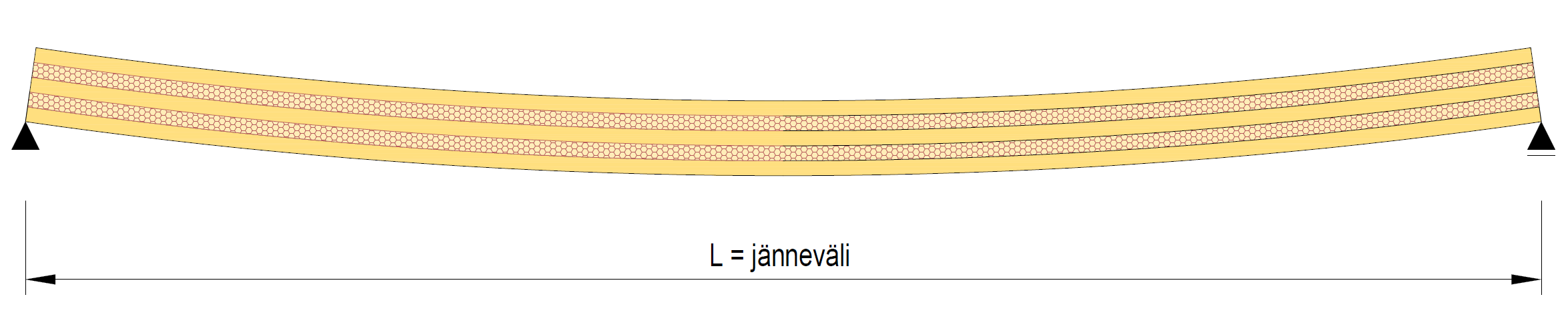 Rakennesuunnittelu
29
CLT-palkin toiminta
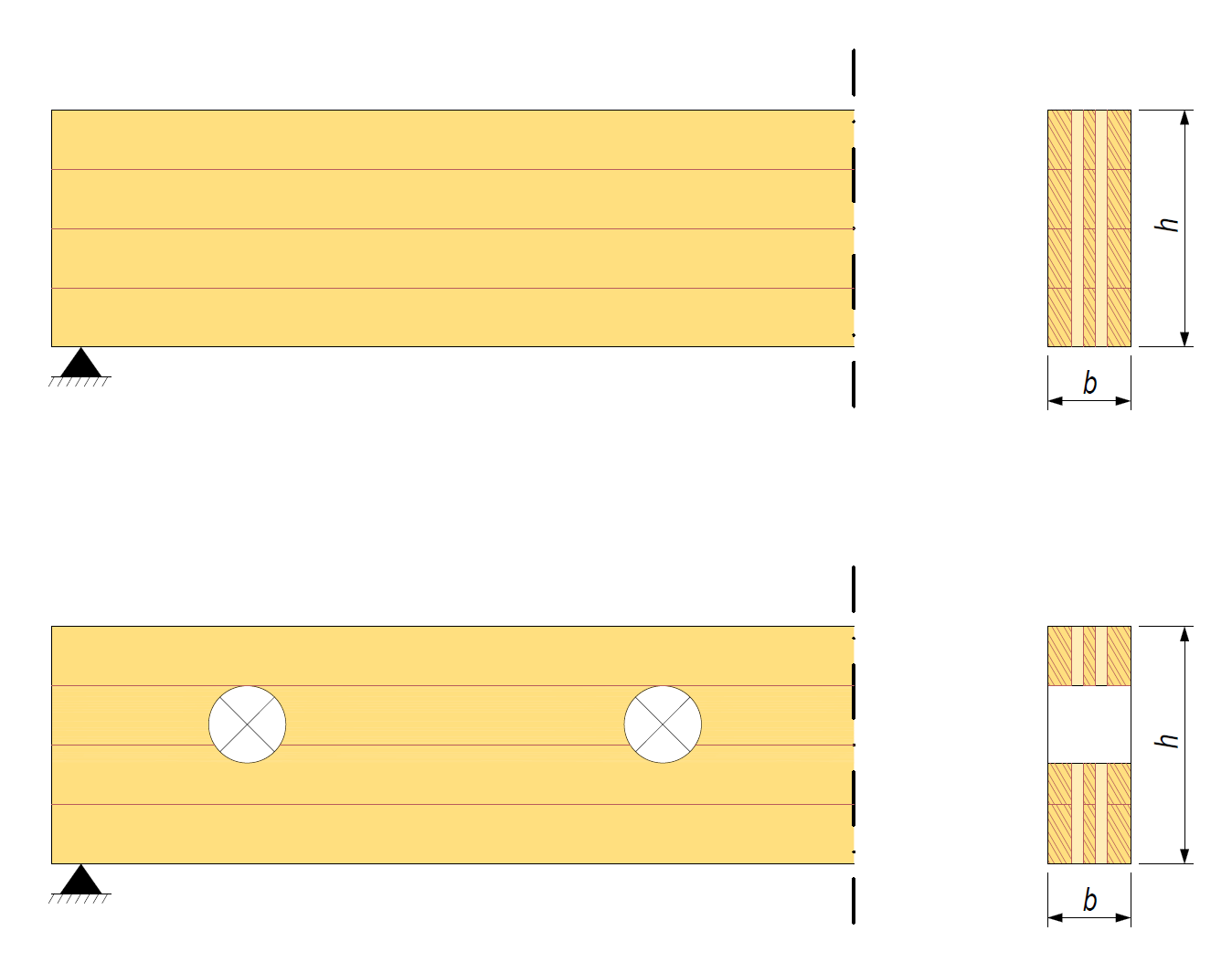 CLT-levy voidaan mitoittaa toimimaan palkkina
CLT-palkissa poikkileikkauksen pystysuuntaisia lamellikerroksia voidaan hyödyntää reikien ja lovien vahvistamisessa
CLT-palkin poikkileikkaus tarkastellaan lamellikerroksittain
Rakennesuunnittelu
30
CLT-palkin toiminta
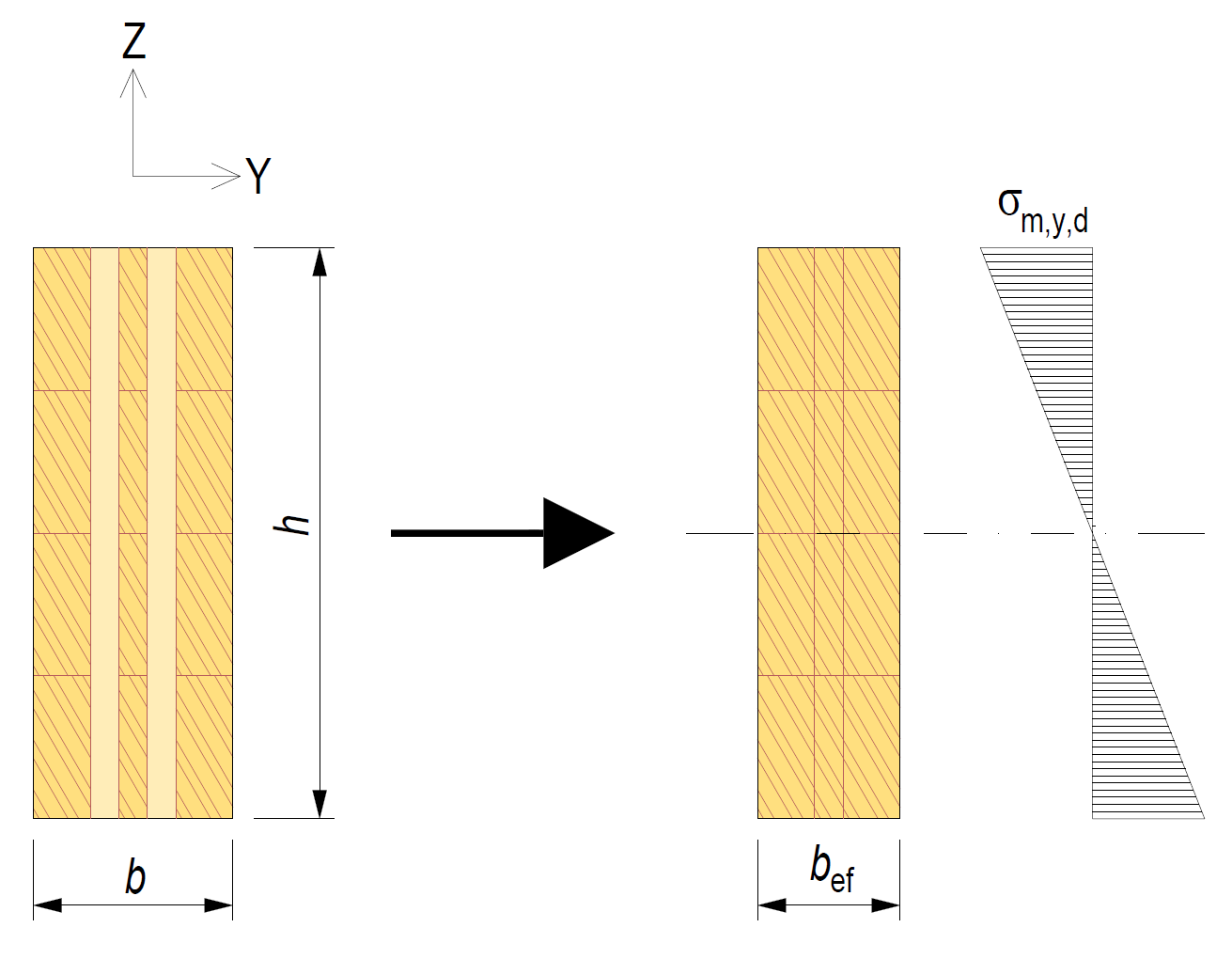 CLT-palkissa taivutusta vastaanottaviksi lamellikerroksiksi voidaan huomioida vain jännevälin suuntaiset lamellikerrokset
CLT-palkin kiepahdustarkastelussa tarkastellaan koko poikkileikkausta
Kriittinen taivutusjännitys määritetään teholliselle leveydelle bef käyttämällä palkin poikkileikkauksen tehollista jäyhyysmomenttia Ief,z
Rakennesuunnittelu
31
CLT-palkin toiminta
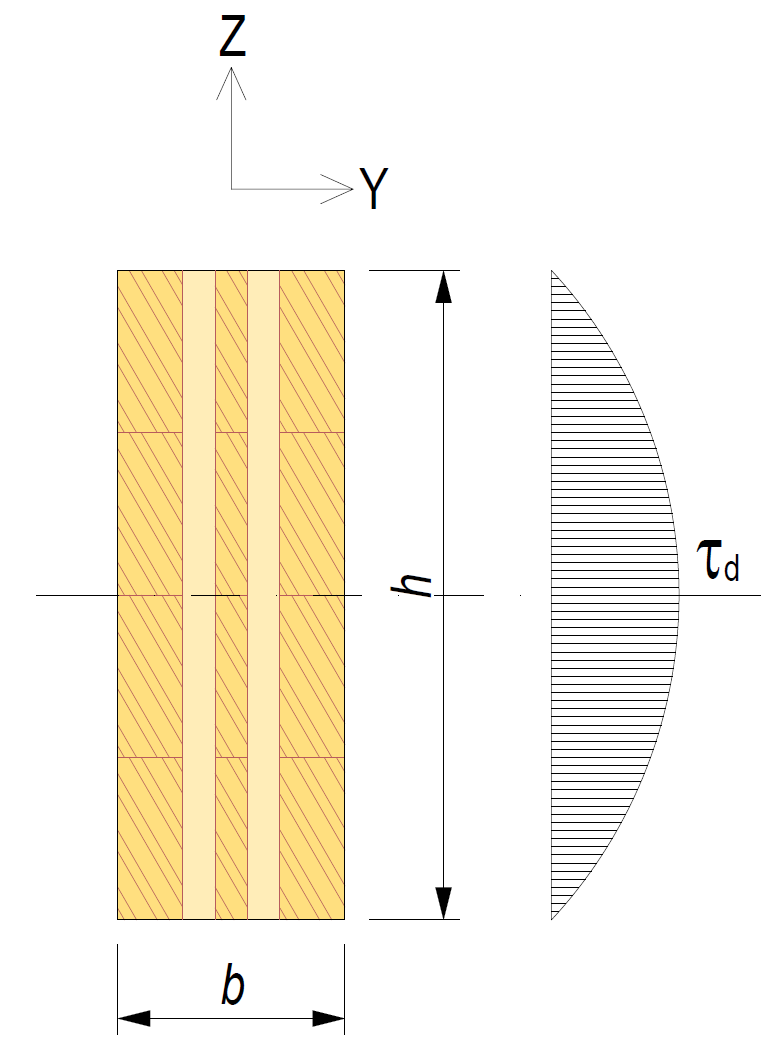 CLT-palkissa leikkausvoimakestävyyden mitoituksessa käytetään koko poikkileikkausta
Leikkausvoimaa ei saa pienentää tukien läheisyydessä (Vred käyttö kielletty)
Rakennesuunnittelu
32
Jännitystarkastelut CLT-palkissa
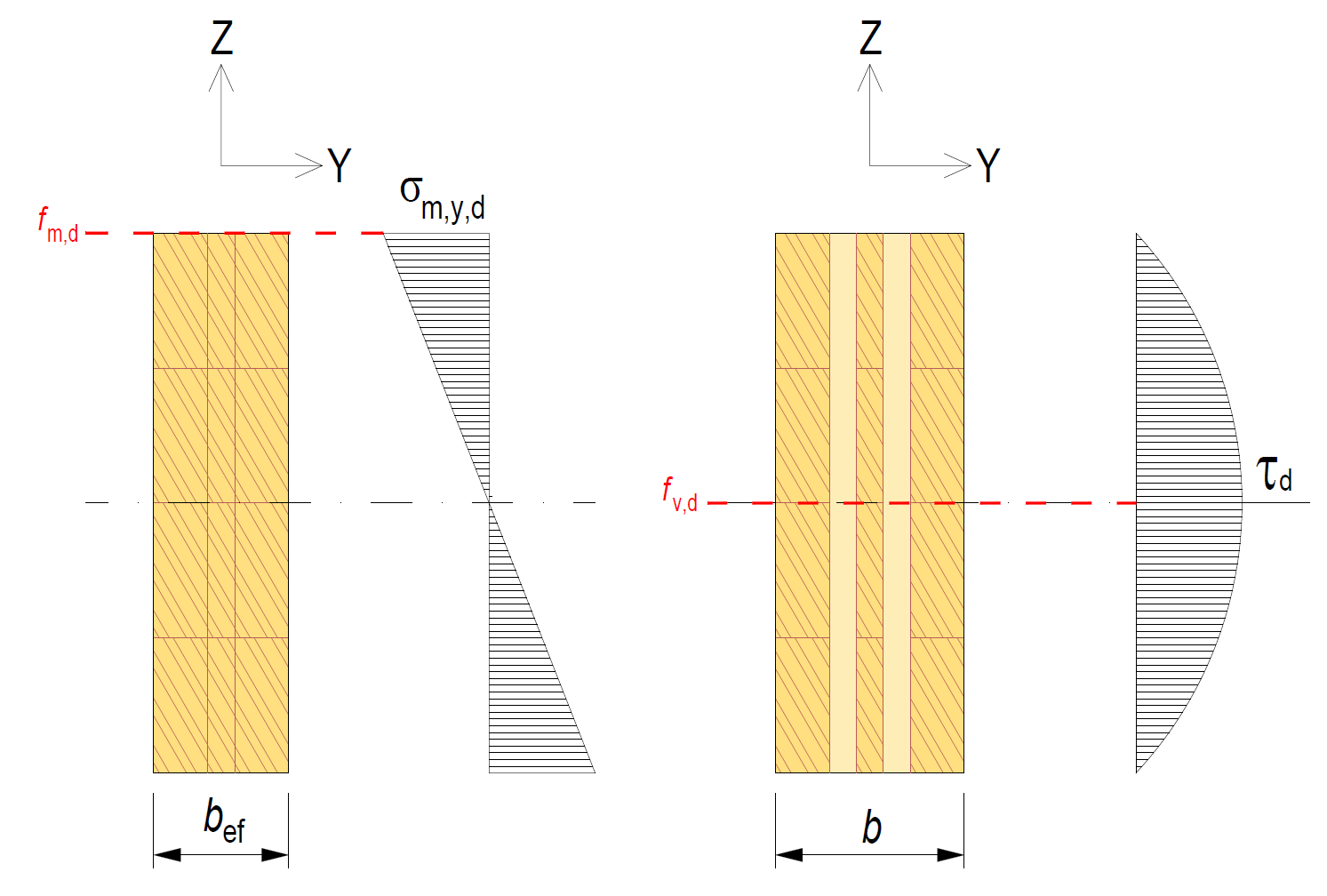 Taivutuskestävyys
Tehollinen leveys bef
Lamellin taivutusjännitystarkastelu sm,y,d ≤ fm,d
Leikkauskestävyys 
Koko poikkileikkaus A
Lamellin leikkausjännitystarkastelu td ≤ fv,d
Rakennesuunnittelu
33
CLT-palkin taipuma
Taivutusmomentin aiheuttama taipuma määritetään teholliselle poikkileikkaukselle (bef)
Kimmomoduulina käytetään lamellin syysuuntaista arvoa
Viruma otetaan huomioon virumaluvun kdef avulla
Tarvittaessa huomioidaan leikkausvoiman aiheuttama taipuma
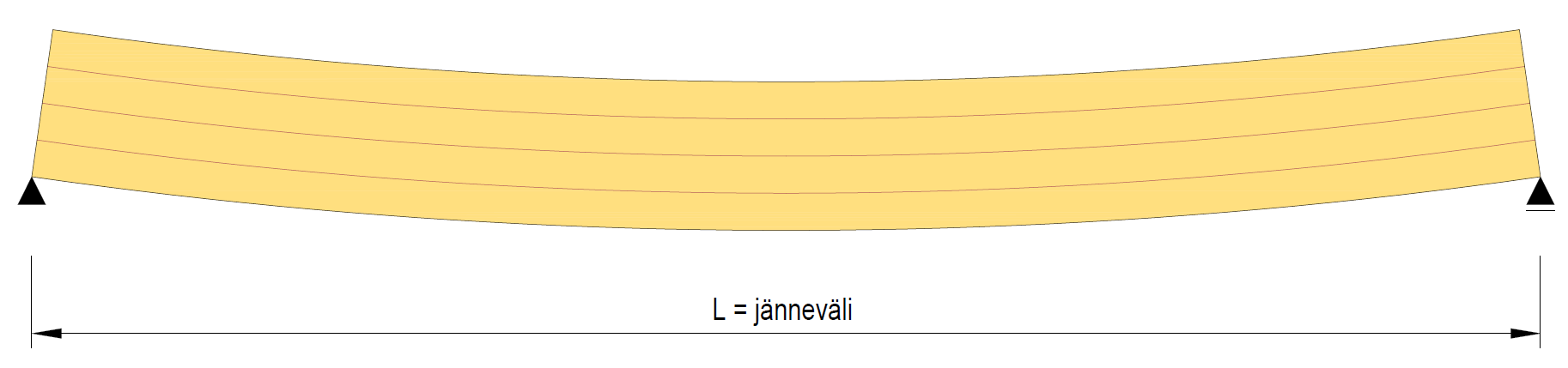 Rakennesuunnittelu
34
Kantavan CLT-seinän toiminta
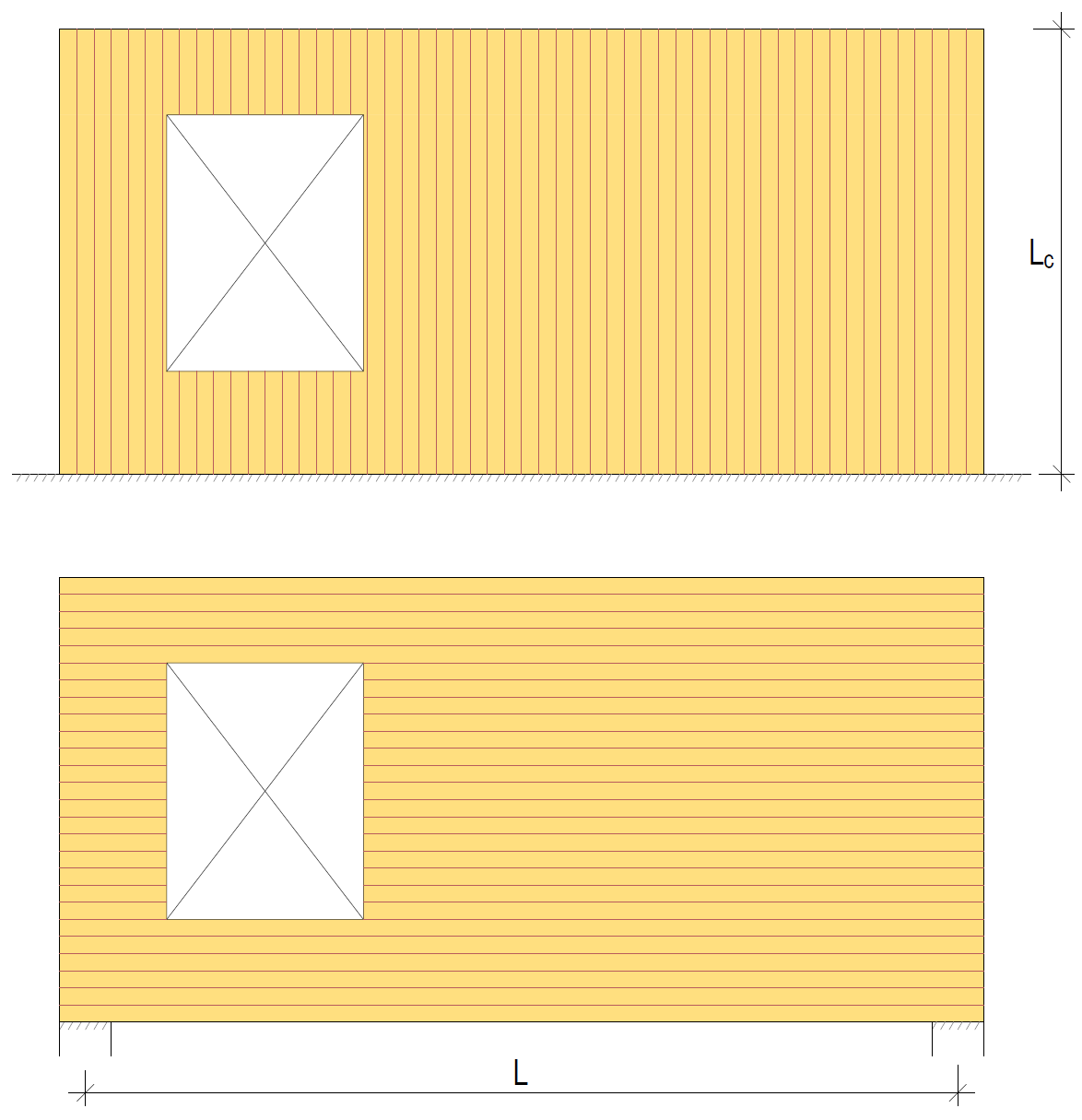 Kantavassa seinässä CLT-levyssä on 
Aksiaalista puristusta (pystykuorma)
Taivutusta (epäkeskisyys, tuuli-kuorma jne.)
Jatkuvalla tuella olevassa kantavassa seinässä CLT-levyn pintalamellit tulee olla pystysuunnassa
Kantavuuden maksimointi
CLT-levystä voidaan mitoittaa myös seinämäinen palkki
Vaakasuuntaiset lamellikerrokset toimivat kantavina
Rakennesuunnittelu
35
Kantavan CLT-seinän toiminta
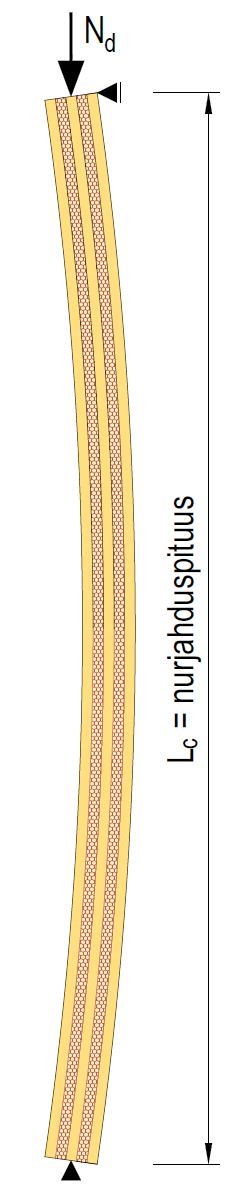 Mitoituksessa käytetään poikkileikkauksen tehollista jäyhyysmomenttia Ief 
Nurjahdustarkastelu tehdään kuten puusauvassa
Taivutuksen aiheuttamat jännitykset sekä taipuma tarkastellaan kuten CLT:n lapetaivutuksessa
Nurjahduksen ja taivutuksen yhteisvaikutukset tarkastellaan kuten puusauvassa
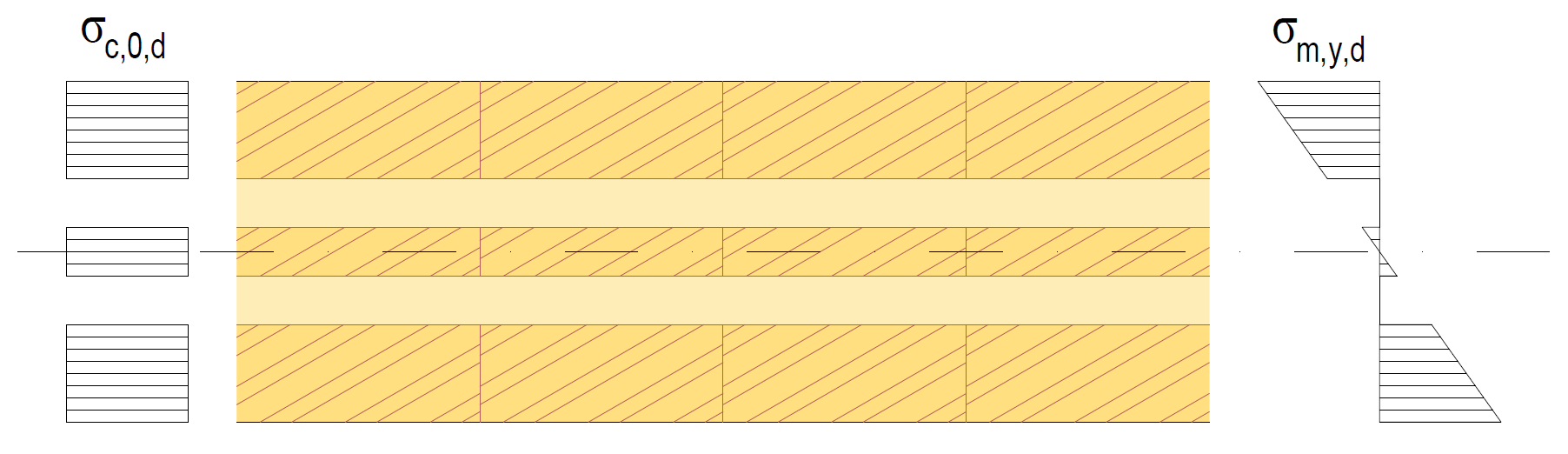 Rakennesuunnittelu
36
Jännitystarkastelut CLT-seinässä
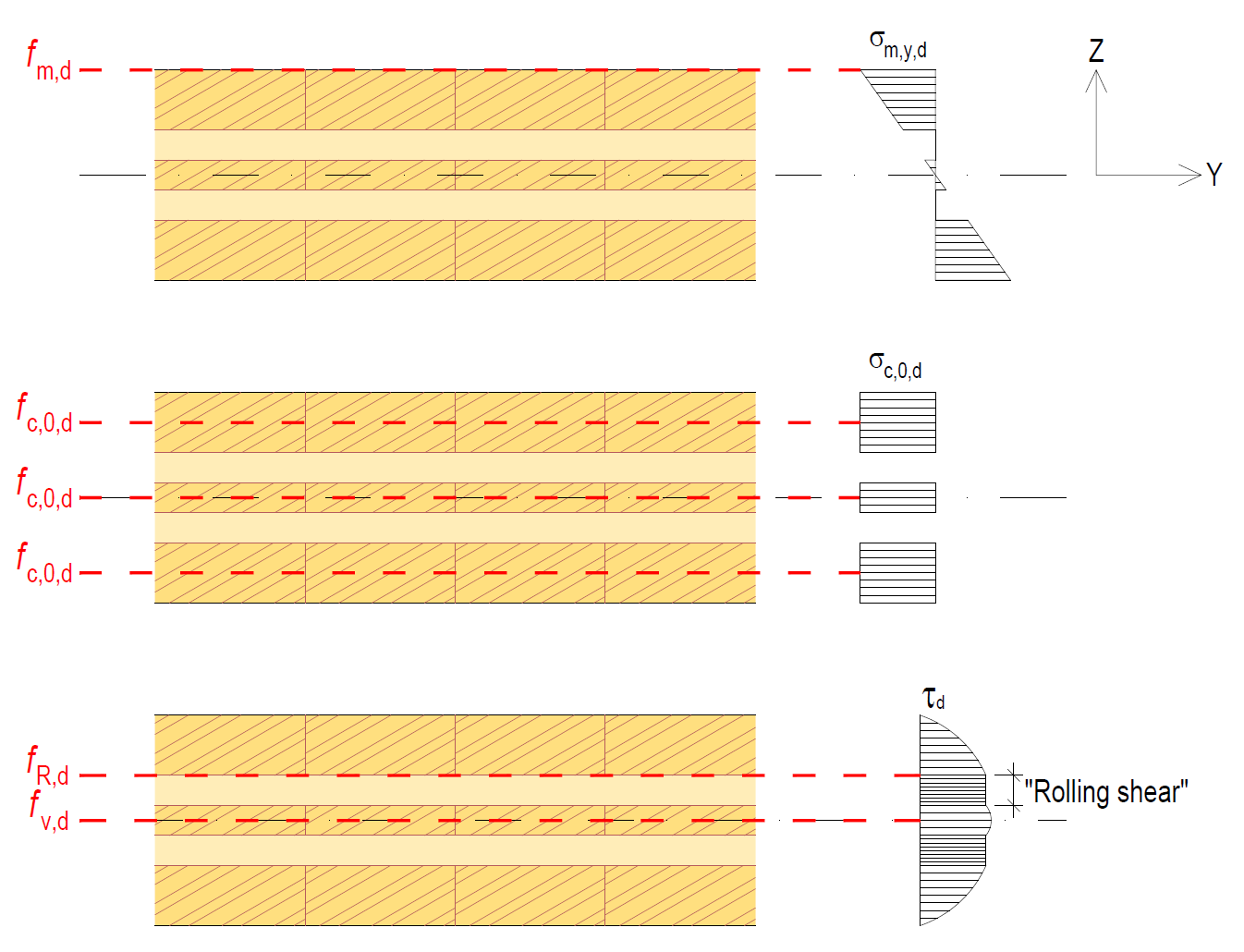 Taivutuskestävyys
sm,y,d ≤ fm,d
Nurjahduskestävyys

	

Leikkauskestävyys ”Rolling shear”
td ≤ fR,d
Leikkauskestävyys 
td ≤ fv,d
Rakennesuunnittelu
37
Taipuma CLT-seinässä
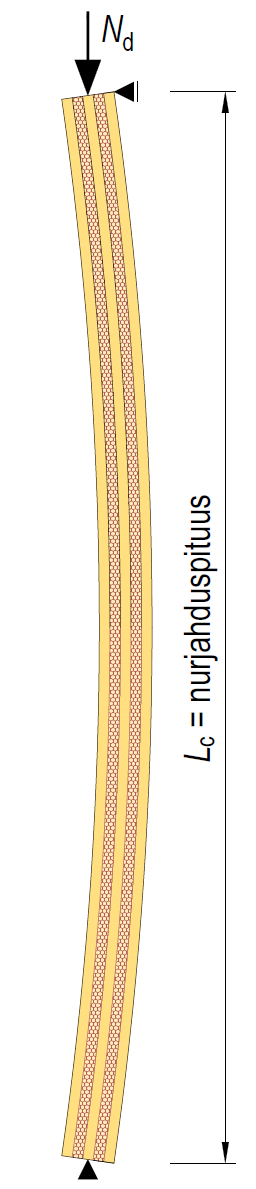 Taivutusmomentin aiheuttama taipuma määritetään käyttämällä poikkileikkauksen tehollista taivutusjäykkyyttä EIef
Kimmomoduulina käytetään lamellin syysuuntaista arvoa
Viruma otetaan huomioon virumaluvun kdef avulla
Tarvittaessa huomioidaan leikkausvoiman aiheuttama taipuma
Rakennesuunnittelu
38
Jäykistävän CLT-seinän toiminta
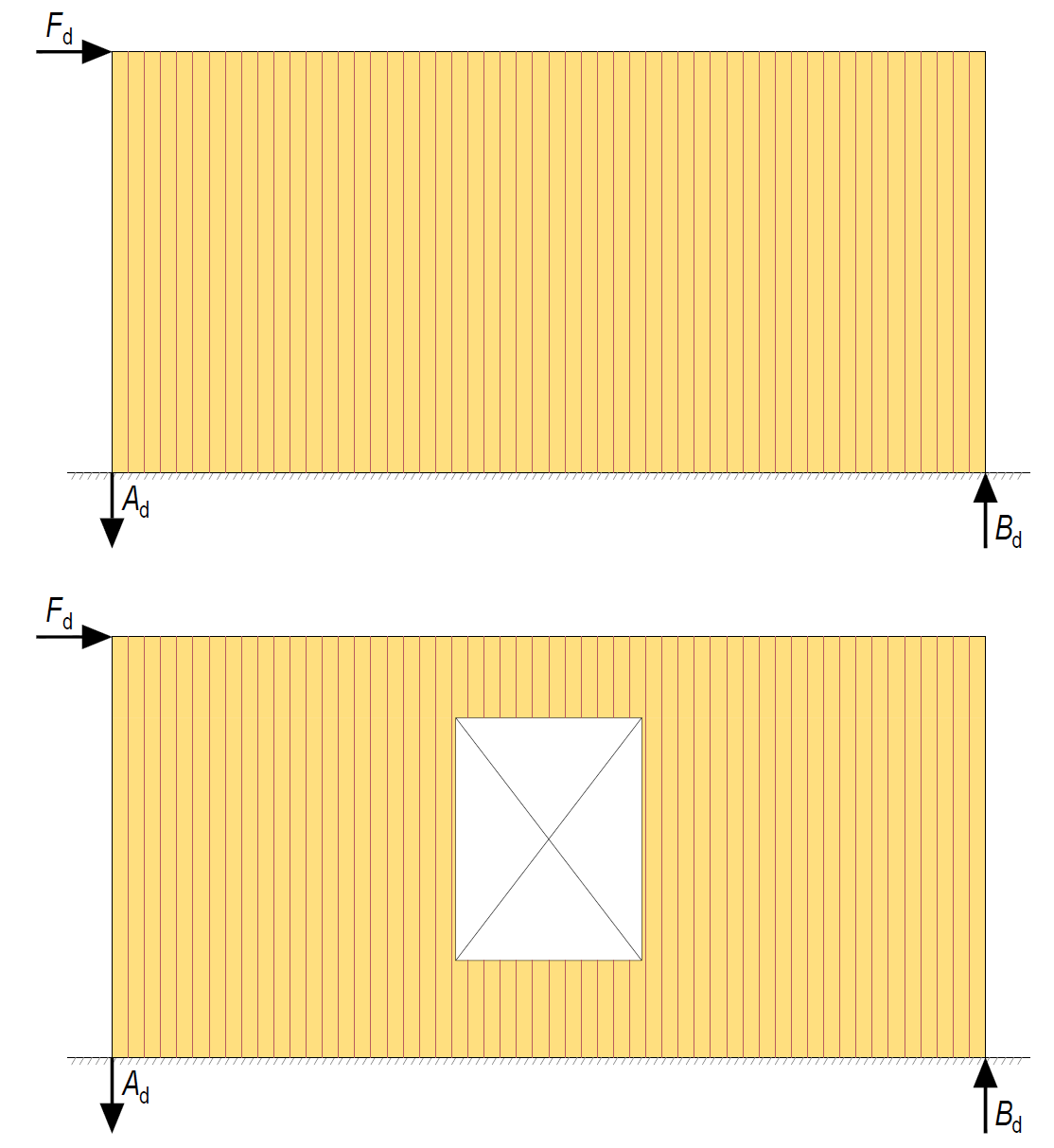 CLT-levystä voidaan toteuttaa suuria ja tehokkaita jäykistäviä rakenteita 
CLT-levy voidaan mitoittaa toimimaan yhtenäisenä jäykistävänä levynä, vaikka siinä olisi aukkoja  
Jäykistyskapasiteetti alenee
Vaakasiirtymä kasvaa
Rakennesuunnittelu
39
Jäykistävän CLT-seinän toiminta
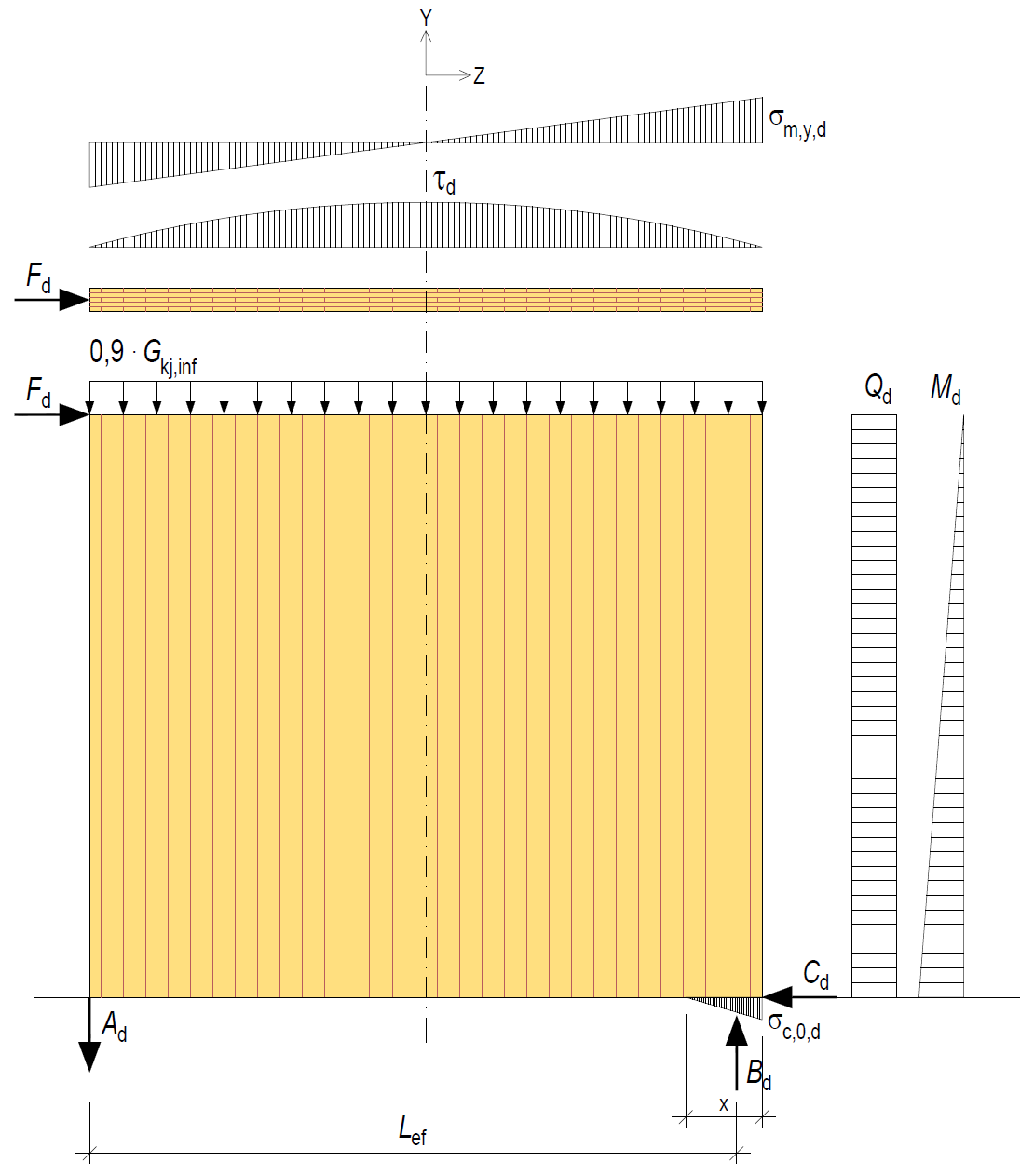 Jäykistävä CLT-seinä toimii tavallisesti ulokepalkkina, jossa on leikkausta ja taivutusta
Jäykistävässä seinässä yleensä leikkauskestävyys ja vaakasiirtymä ovat mitoittavia (pois lukien kapeat jäykistävät seinät)
Seinän päihin syntyy pistemäiset tukireaktio Ad ja Bd
Puristuspuolen tukireaktio vastaan-otetaan CLT-levyn pystysuuntaisilla lamellikerroksilla
Rakennesuunnittelu
40
Jäykistävän CLT-seinän toiminta
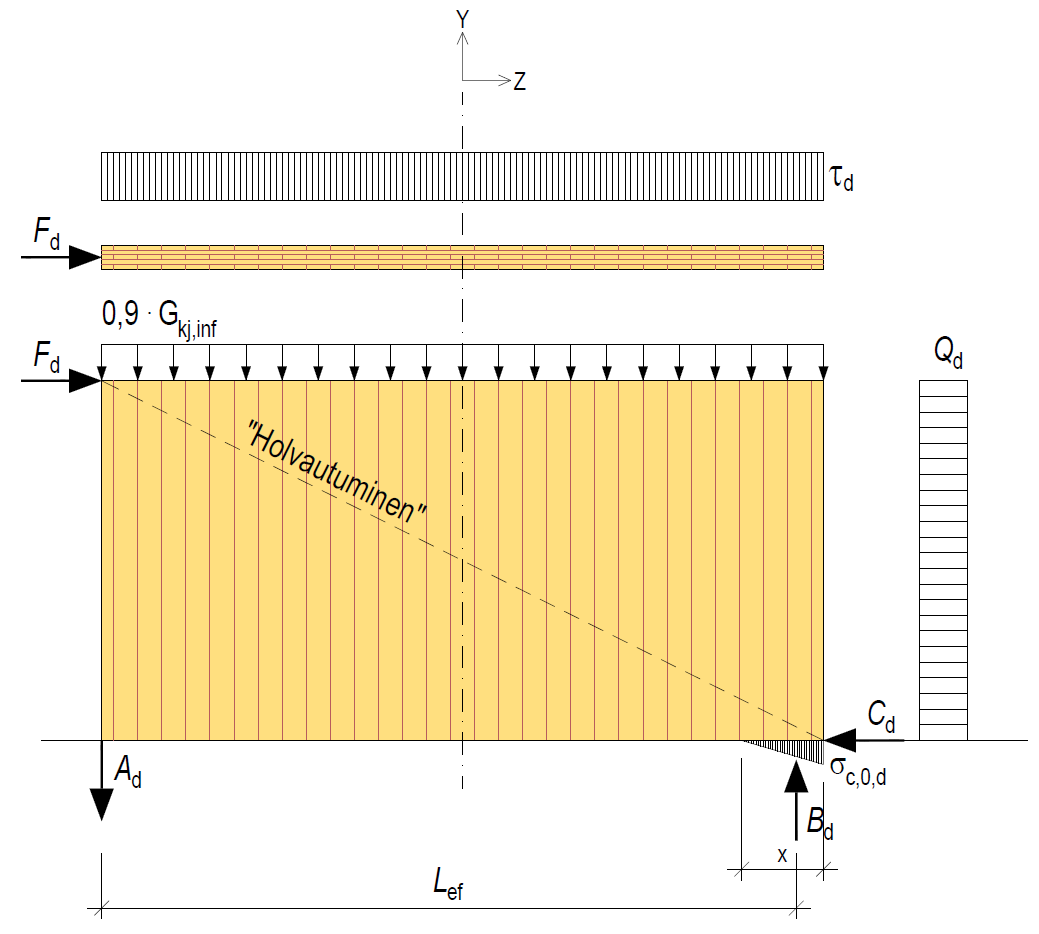 Jäykistävän CLT-seinän pituuden ja korkeuden suhteesta riippuen seinään saattaa syntyä vain pelkkää leikkausta
CLT-seinän leikkausvoimakestävyyden mitoitus tehdään kuitenkin samalla tavalla kuin ulokepalkkina toimivassa seinässä
Rakennesuunnittelu
41
Jäykistävän CLT-seinän toiminta
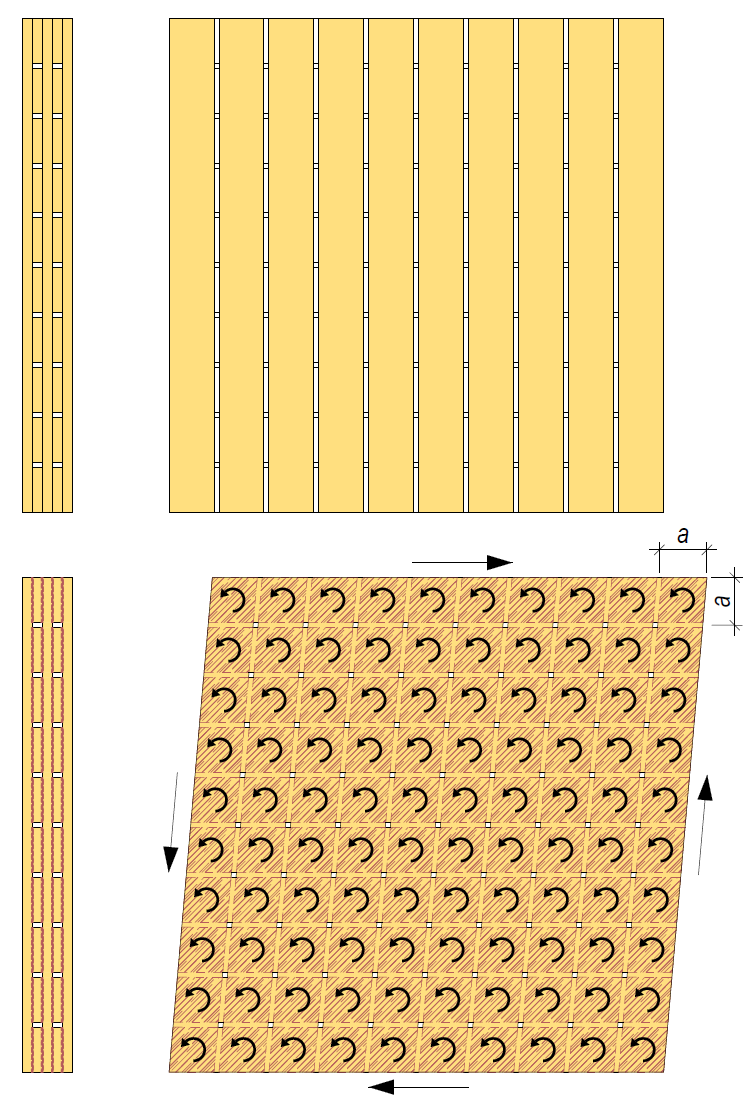 CLT-levyn leikkauskestävyys perustuu pääasiassa lamellikerrosten välisen lapeliimauksen vääntöleikkauskestävyyteen
Lamellien välistä syrjäliimausta ei huomioida leikkauskestävyydessä
Vääntöleikkauskestävyys tarkastellaan päällekkäisten lamellien kosketuspinnan (axa) perusteella
Joillakin CLT-valmistajilla on valmiita leikkauslujuusarvoja vakiopoikkileikkauksille
Rakennesuunnittelu
42
Jäykistävän CLT-seinän toiminta
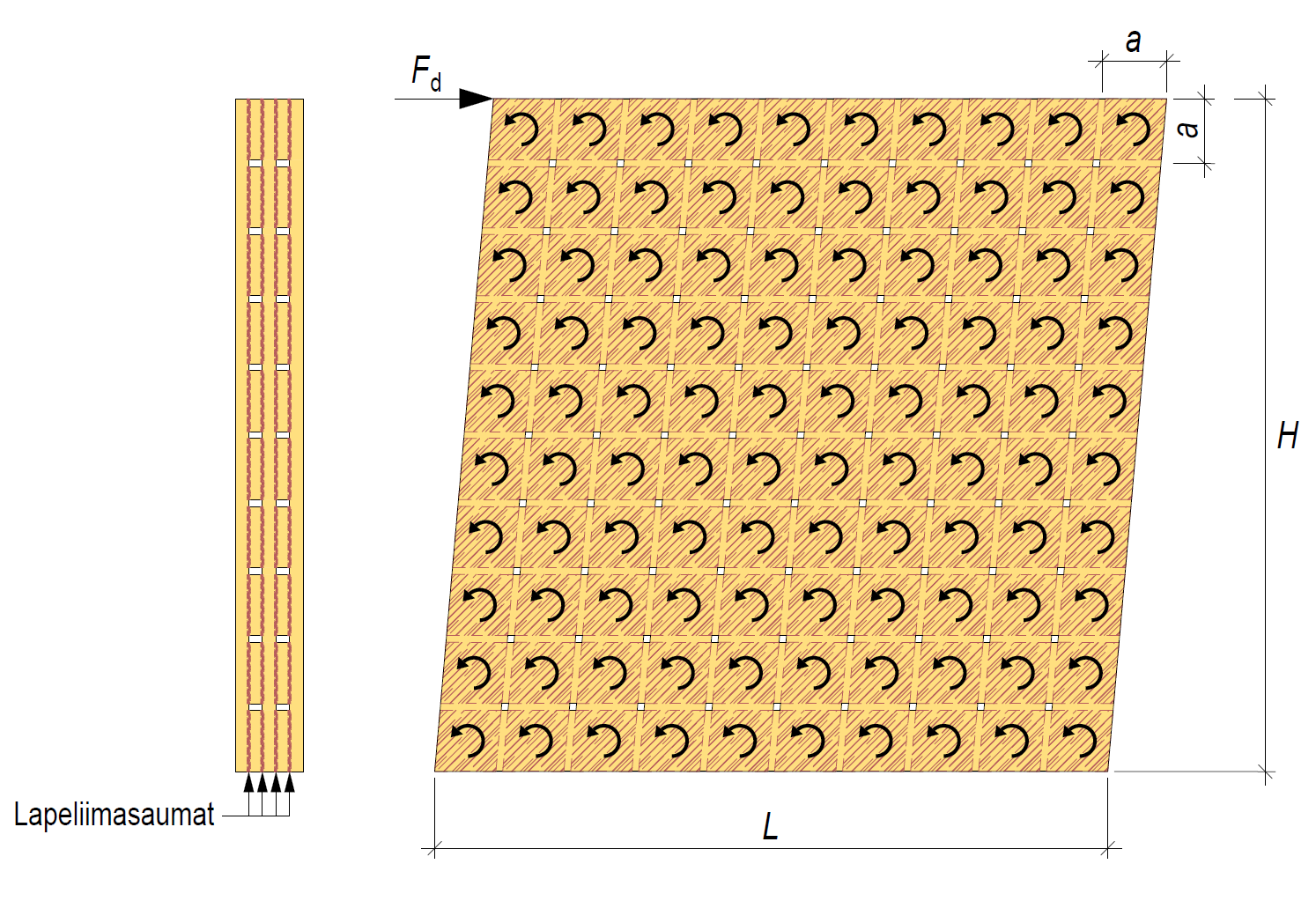 Rakennesuunnittelu
43
Jäykistävän CLT-seinän toiminta
CLT-levy voi leikkautua myös paneelileikkautumalla, kuten rakennuslevy
CLT-levyn leikkautuva pinta-ala määräytyy poikkileikkauksen nettopinta-alan perusteella
Joillakin CLT-valmistajilla on valmiita leikkauslujuusarvoja vakiopoikkileikkauksille
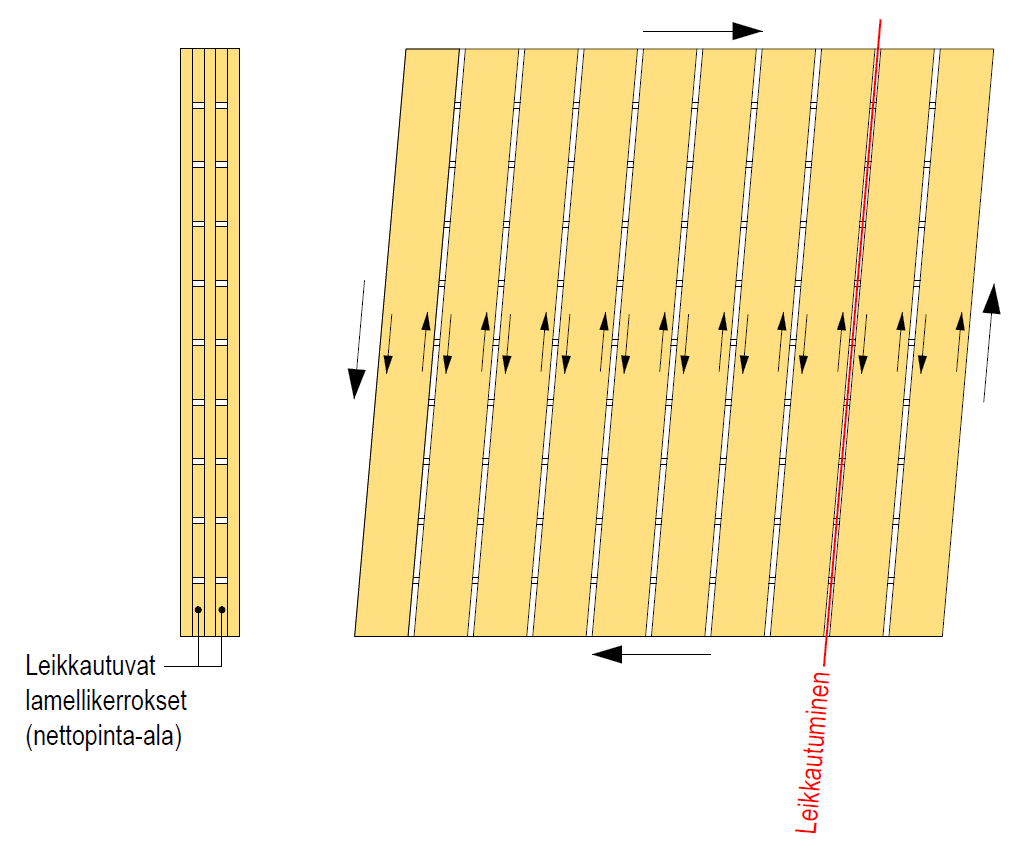 Rakennesuunnittelu
44
Jäykistävän CLT-seinän toiminta
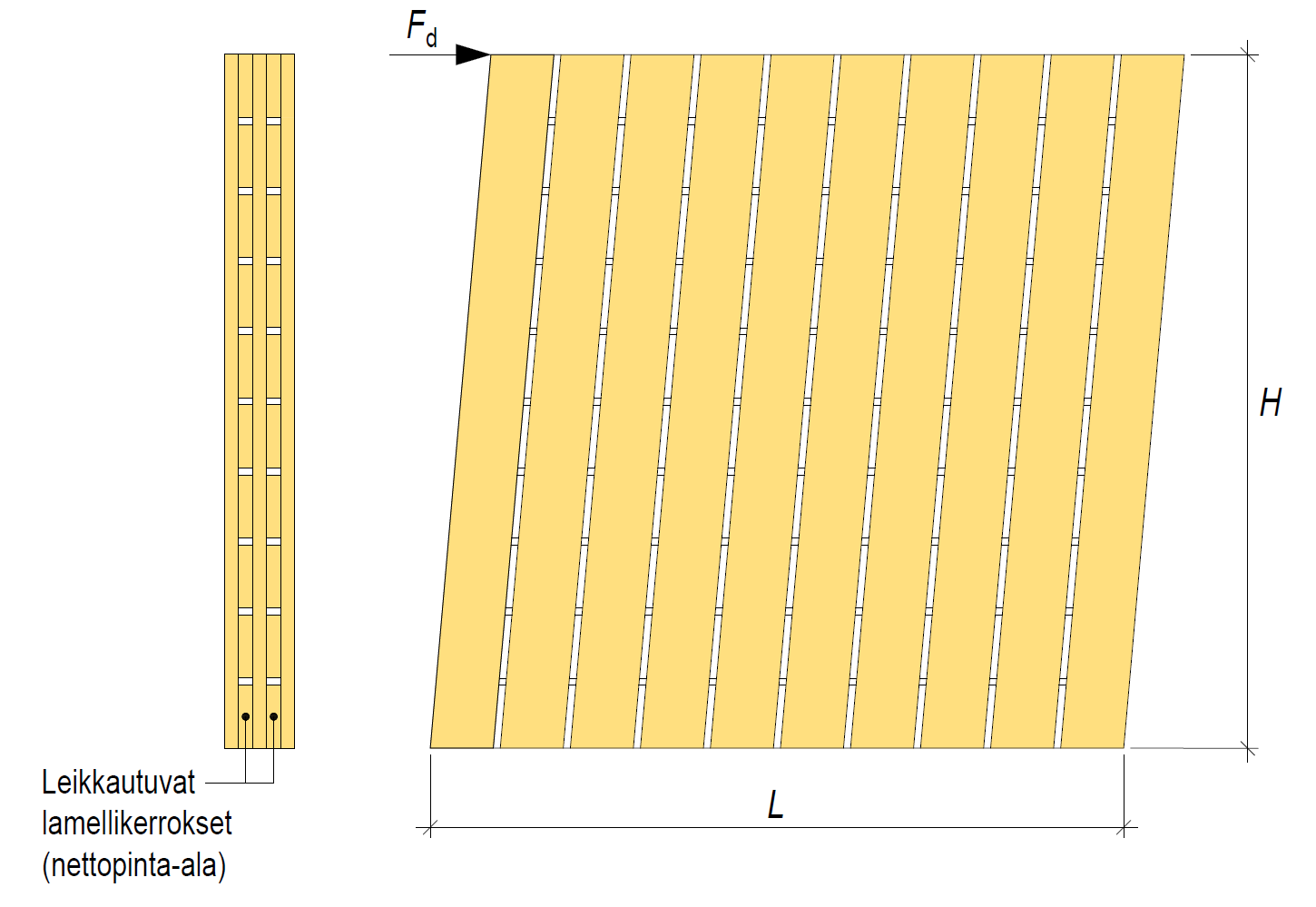 Rakennesuunnittelu
45
Jäykistävän CLT-seinän toiminta
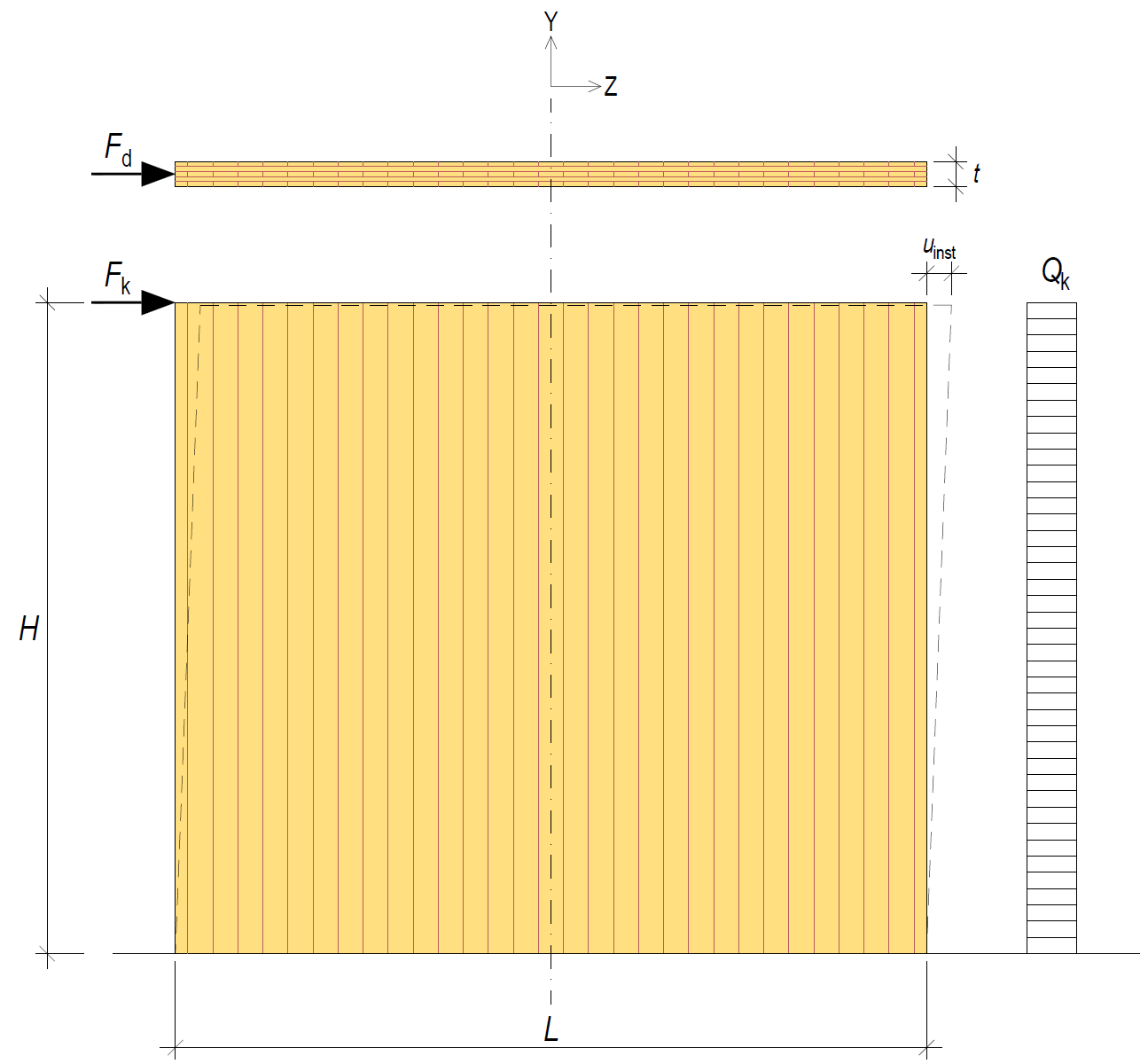 Jäykistävän CLT-seinän vaakasiirtymä voidaan määrittää leikkaus-jäykkyyden perusteella
Rakennesuunnittelu
46
Jäykistävän CLT-seinän toiminta
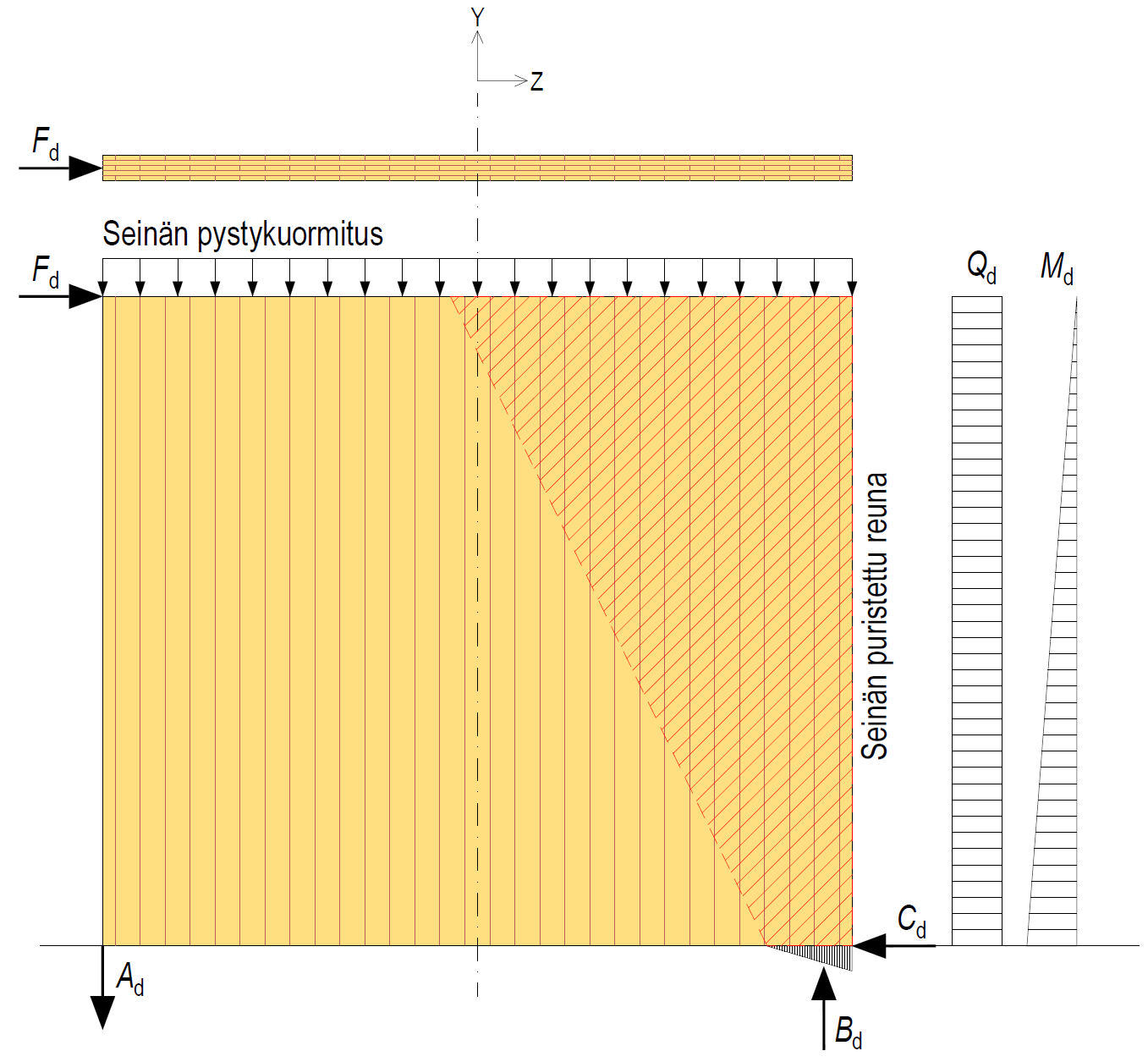 Jäykistävän CLT-seinän puristettu reuna voi nurjahtaa ja kiepahtaa pystykuormituksen vaikutuksesta
Puristetun reunan pystykuormitus muodostuu seinän pystykuormituksesta ja vaakavoiman aiheuttamasta pystytukireaktiosta
Tavallisesti jäykistävän seinän reunat liittyvät poikittaisiin seiniin, jolloin puristettu reuna saadaan sivuttaistuettua
Rakennesuunnittelu
47
CLT:n tukipainekestävyys
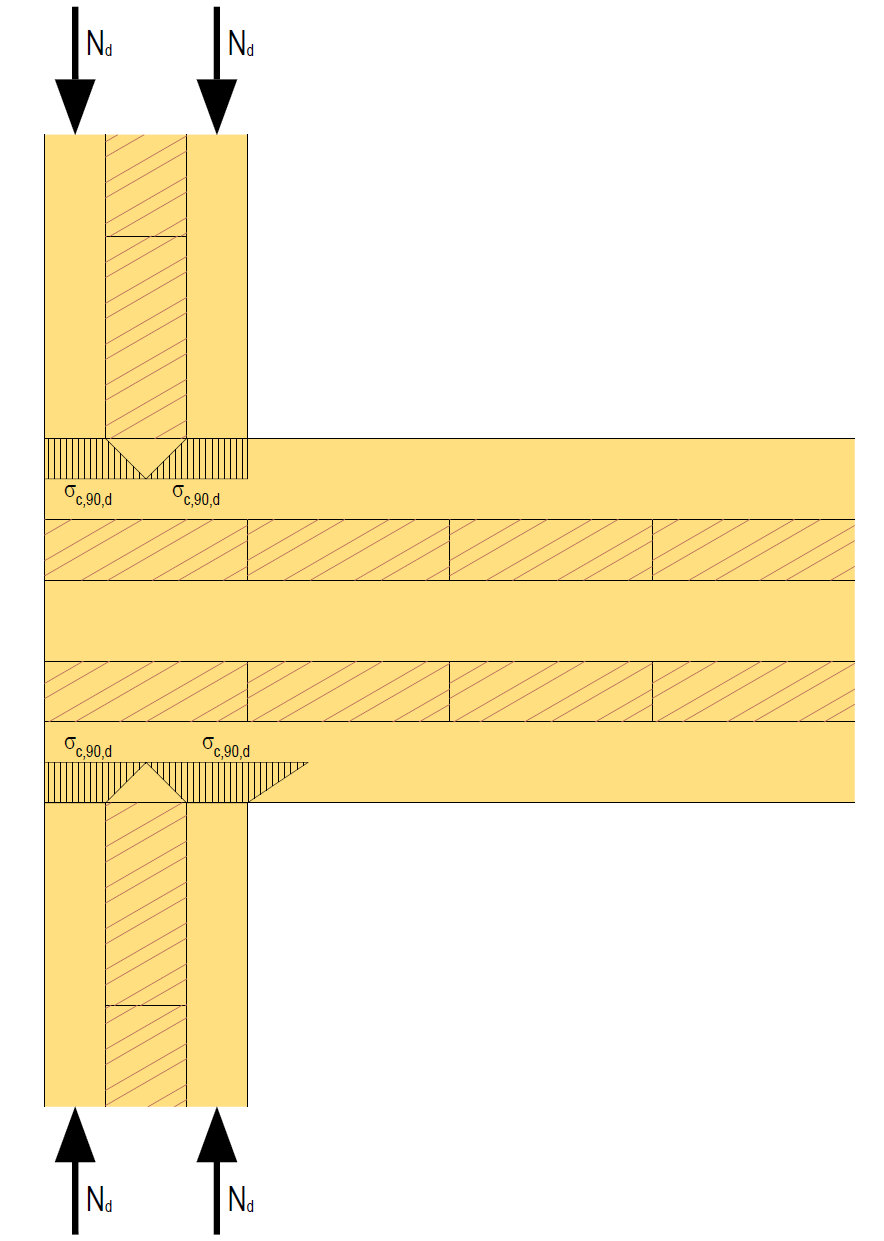 CLT-levyn tukipainemitoituksessa voidaan huomioida vain kuormituksen suuntaiset lamellikerrokset
Tukipainekestävyyden mitoitus tehdään samoilla periaatteilla kuin sahatavaran yhteydessä
CLT-levyn lapepinnalla kerroin  kc,90 = 1,25 (kuten sahatavaralla)
Rakennesuunnittelu
48
CLT:n tukipainekestävyys
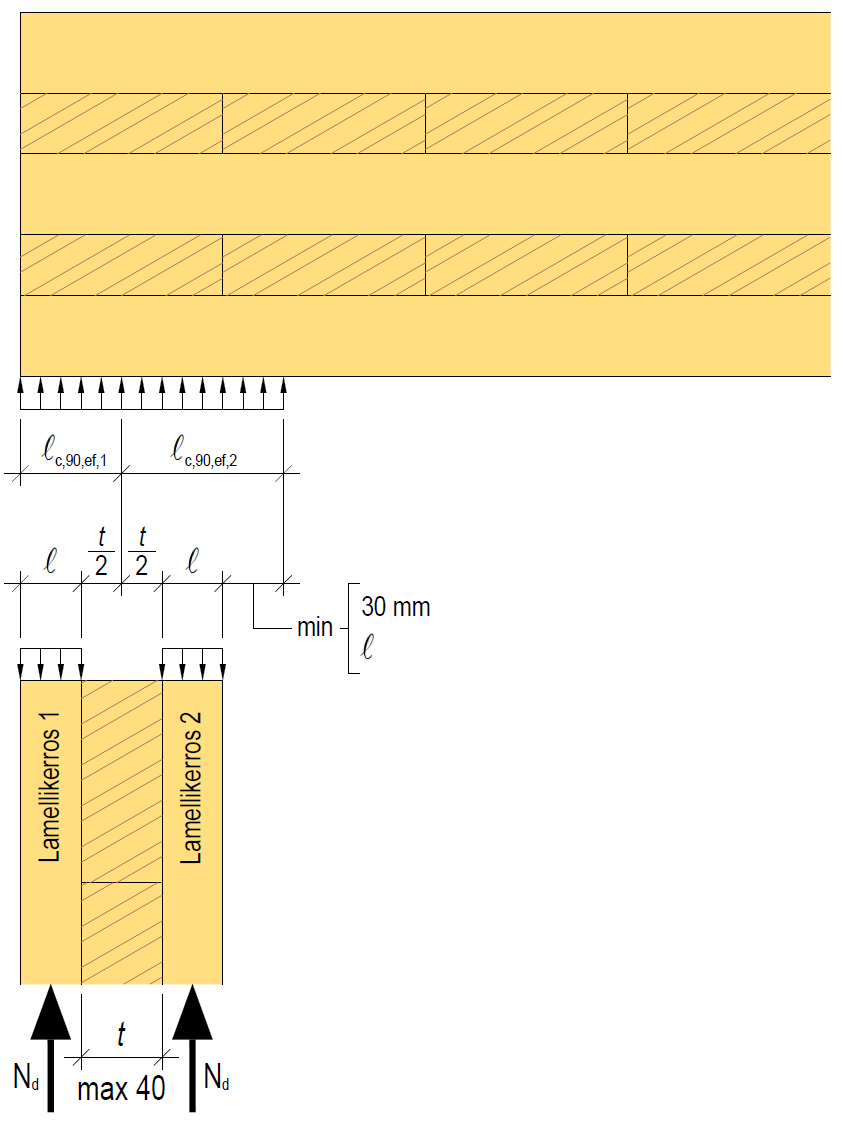 Tehollisen kosketuspinnan pituus määritetään samoilla periaatteilla kuin rankarakenteisessa seinässä
lc,90,ef määritetään jokaiselle kuormituksen suuntaiselle lamellikerrokselle
Tukipainekestävyys tarkastetaan jokaisen kuormituksen suuntaisen lamellikerroksen kohdalla käyttäen lamellikerroksen lc,90,ef-mittaa
Rakennesuunnittelu
49
Massiivipuulevyjen kosteuskäyttäytyminen
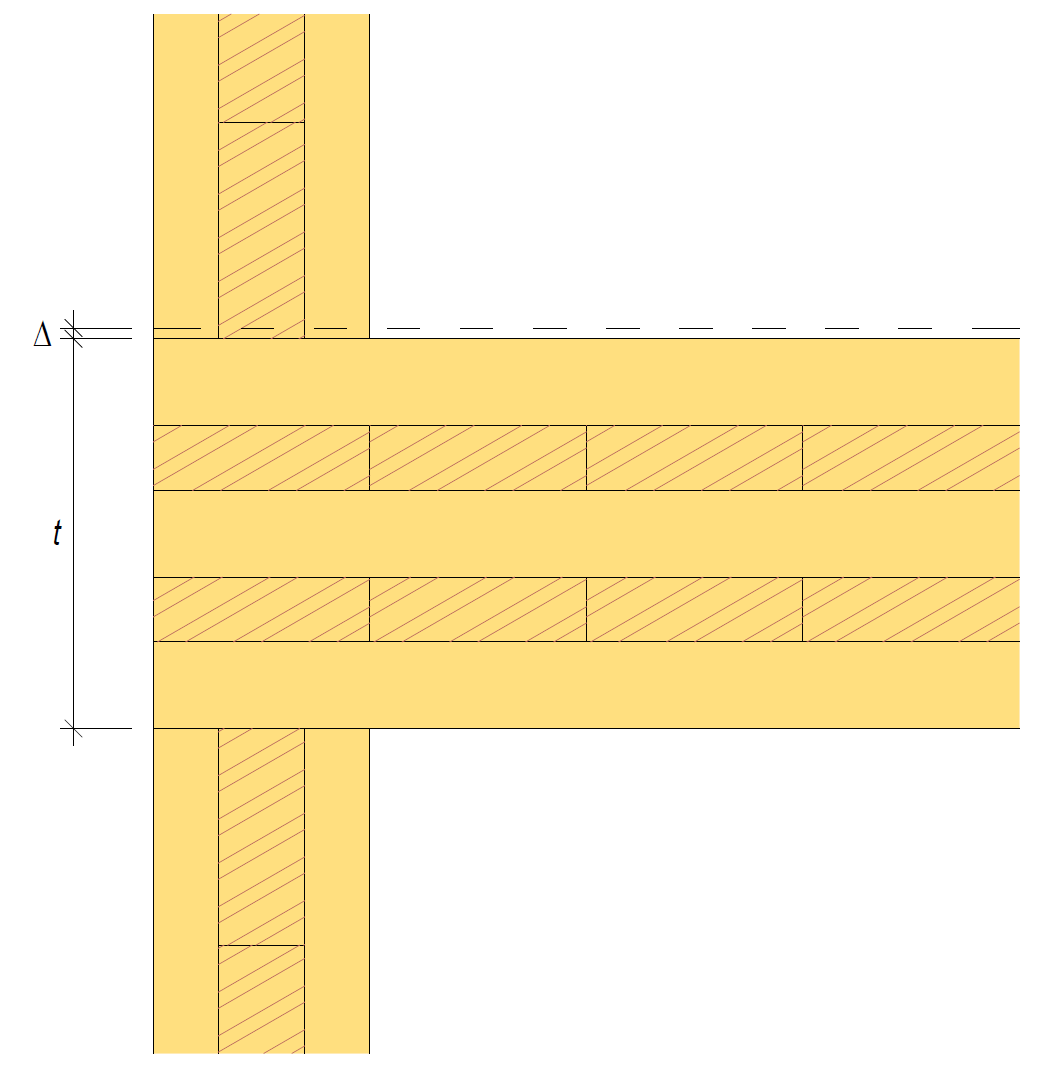 Ristiinlaminoitujen massiivipuulevyjen kosteuseläminen hyvin pientä levyn tasossa
Massiivipuulevy turpoaa ja kutistuu kuitenkin levyn paksuussuunnassa
Tulee ottaa huomioon liittymien ja liitosten suunnittelussa
CLT-levyn kosteuselämistä voidaan arvioida sahatavaran ohjeilla
LVL-levyn kosteuselämistä voidaan arvioida levyvalmistajan ohjeilla
Rakennesuunnittelu
50
Massiivipuulevyjen kosteuskäyttäytyminen
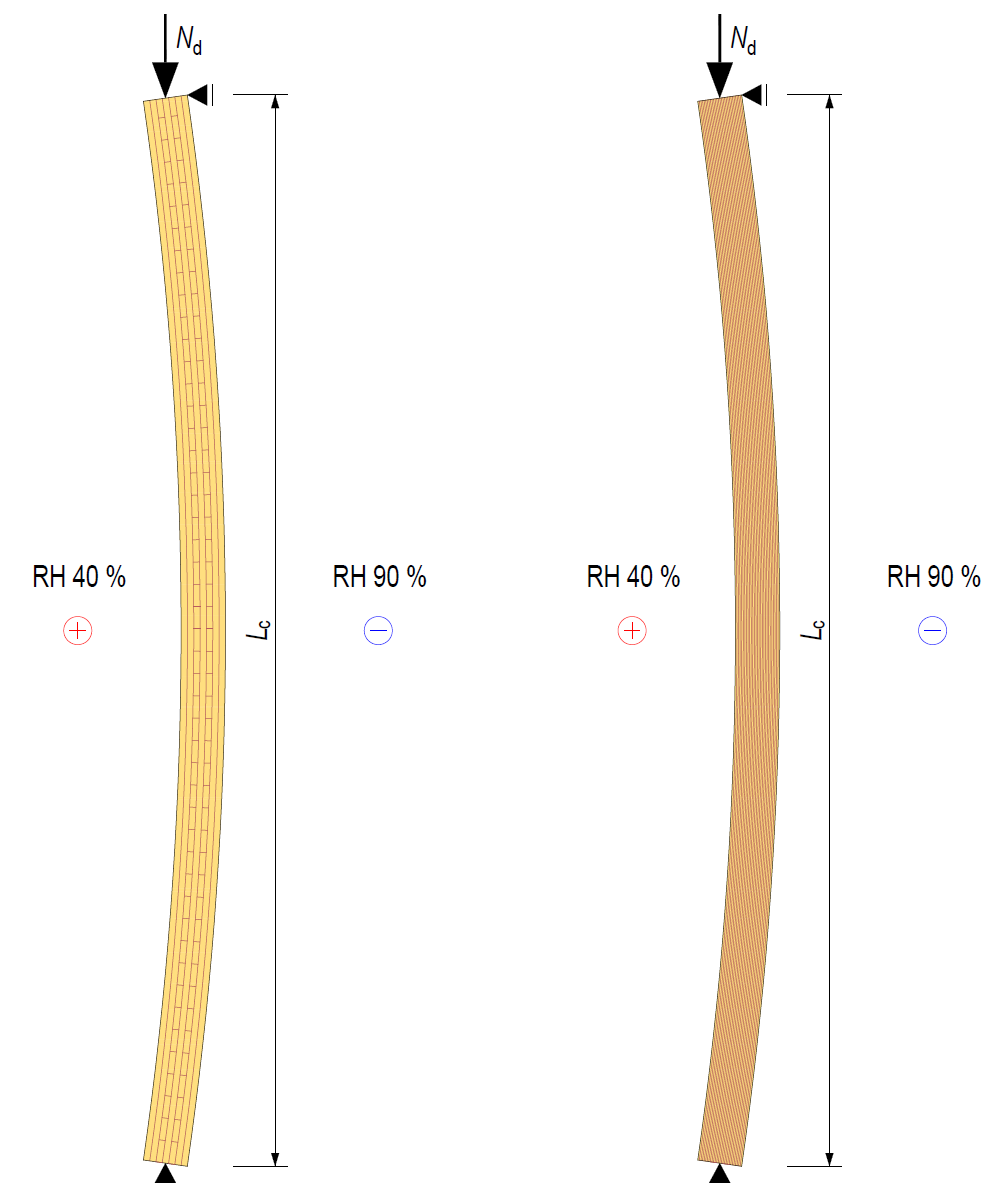 Massiivipuulevyn eri puolilla olevan erilaisen kosteusolosuhteen vaikutus levyyn tulee ottaa suunnittelussa huomioon
Esimerkiksi korkeassa massiivipuulevyulkoseinässä, jossa ei ole erillistä lämmöneristystä, saattaa esiintyä kosteuselämisen aiheuttamaa käyristymistä
Sisäpinta kutistuu
Ulkopinta turpoaa
Rakennesuunnittelu
51
Massiivipuulevyn tilaaminen
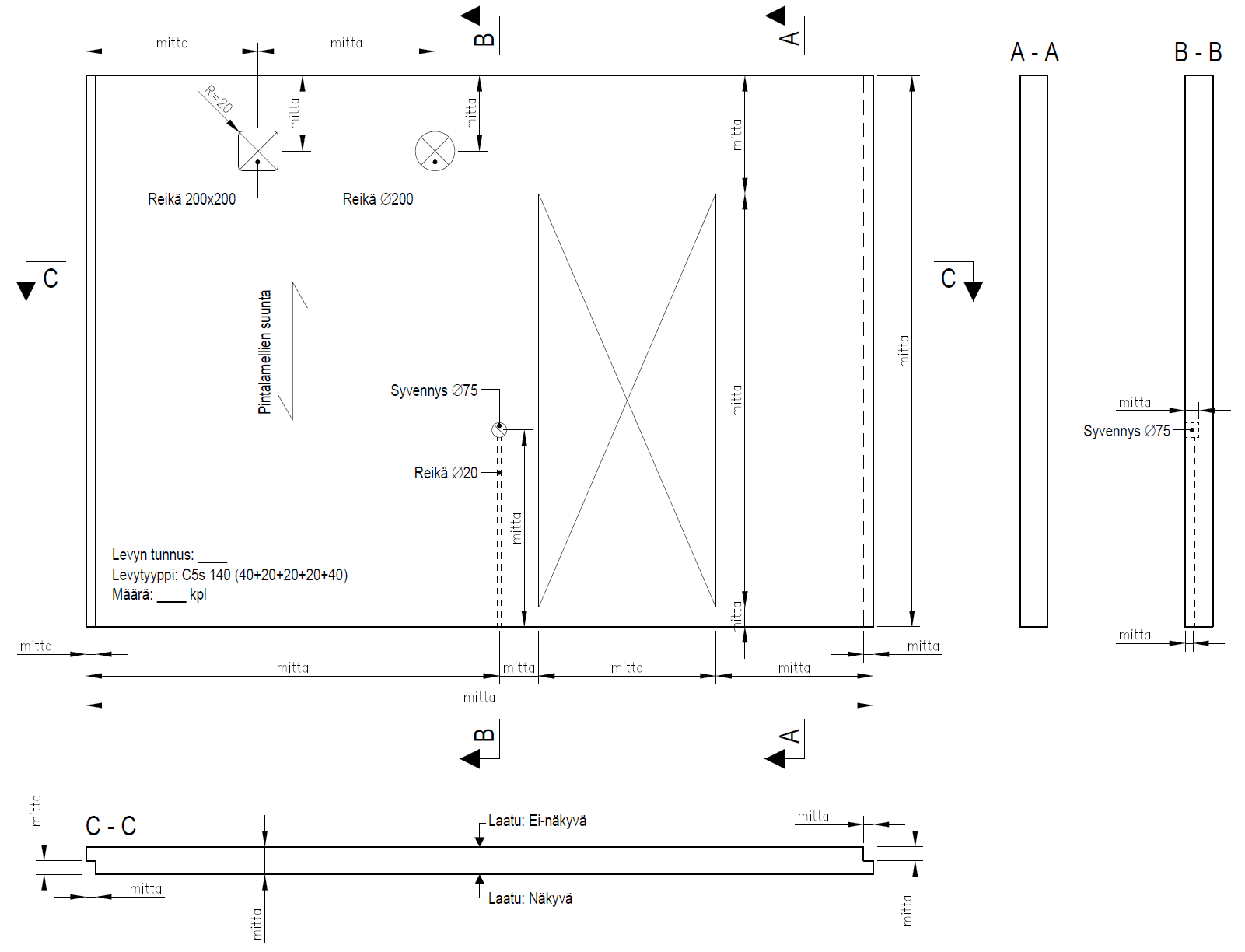 Massiivipuulevyt levykohtaisten piirustusten perusteella
Tilauspiirustuksessa esitetään 
Levyn tunnus
Levytyyppi
Pintalamellien suunta
Määrä
Mitat
Pinnan laatuluokka
Haluttavien CNC-työstöjen tiedot
Rakennesuunnittelu
52
Massiivipuulevyjen  työstö
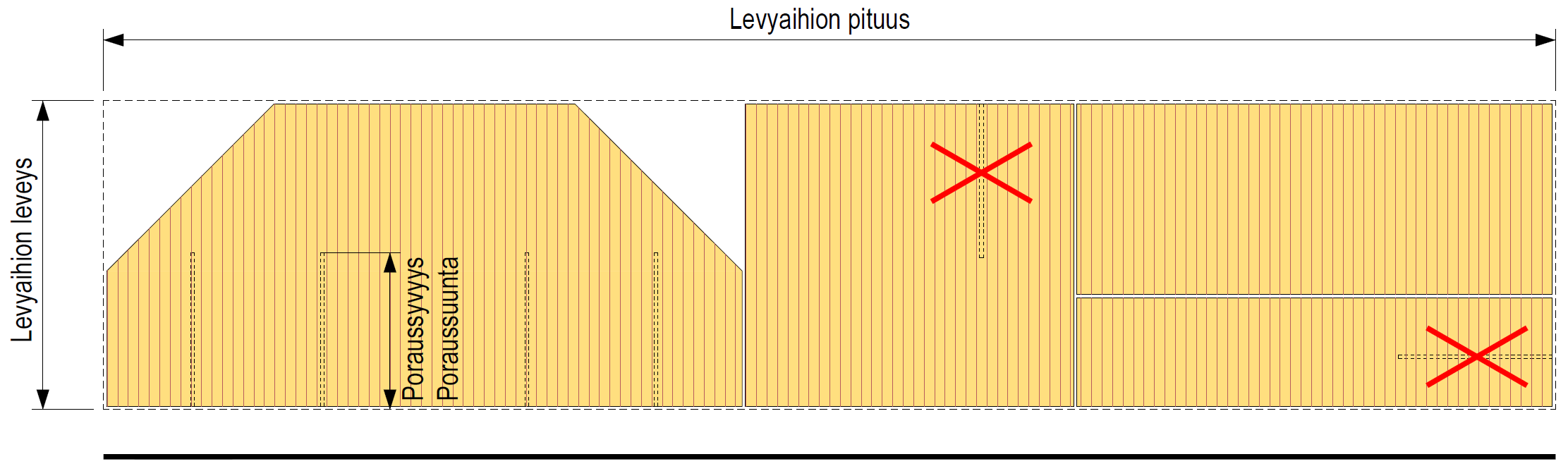 Massiivipuulevyjen työstöjä suunniteltaessa tulee selvittää käytettävän CNC-koneen ominaisuudet
Työstösuunnat
Työstösyvyydet
Työstettävän levyn koko
Jne.
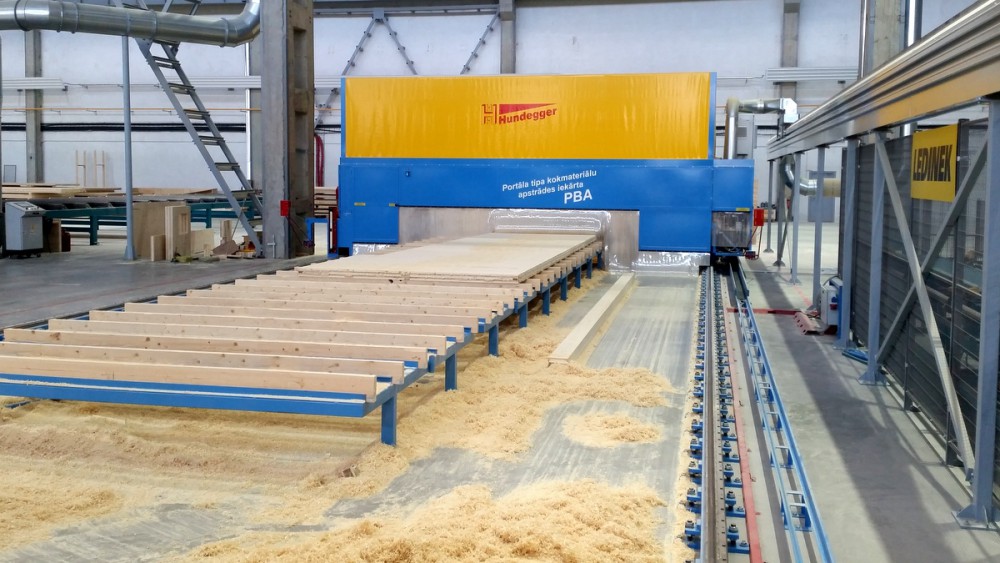 Kuva: Stora Enso
Kuva: Ledinek
Rakennesuunnittelu
53
Massiivipuulevyjen  työstö
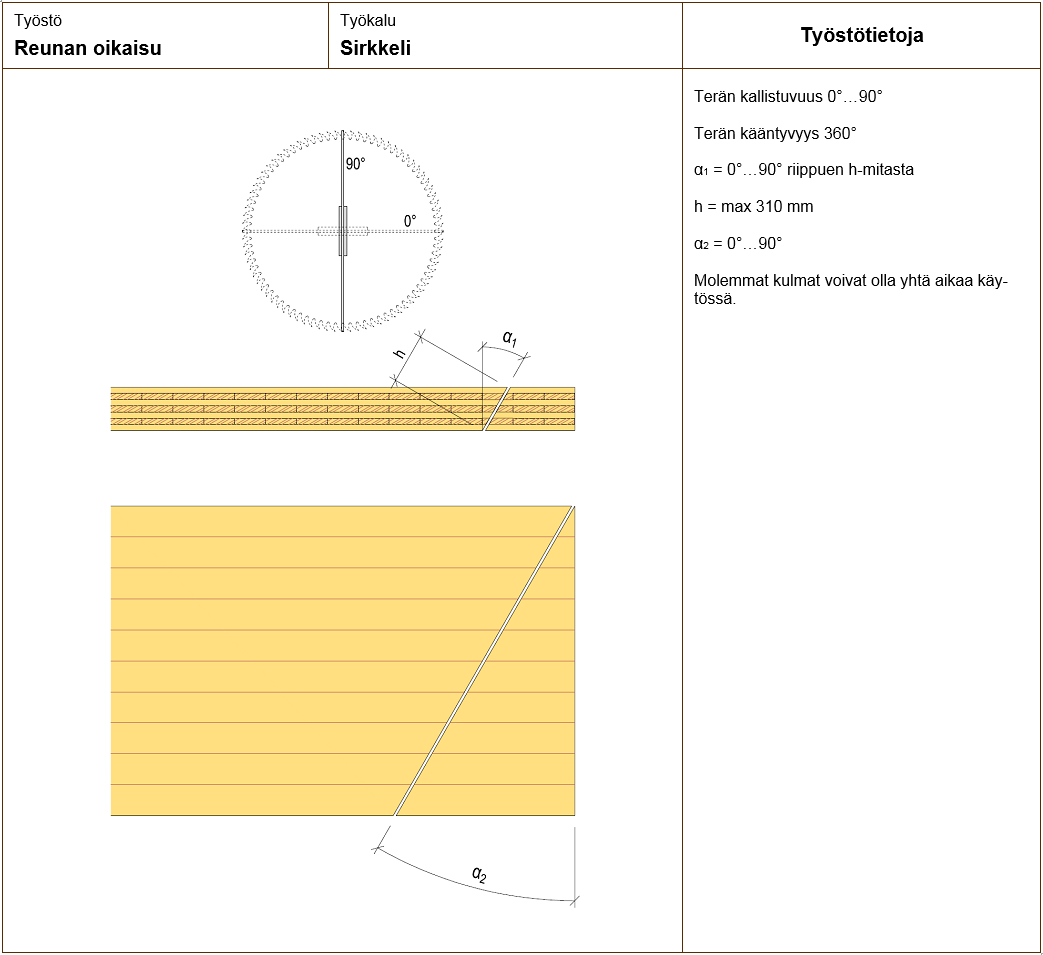 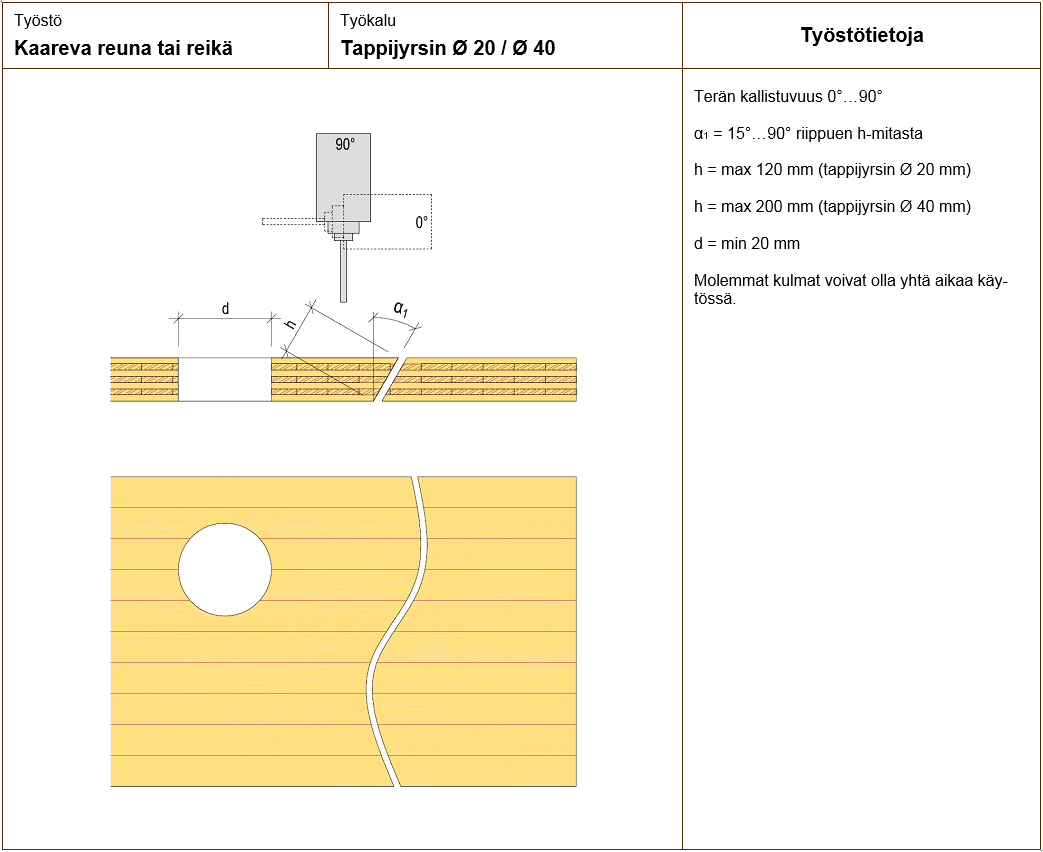 Kuva: Stora Enso
Lähde: Crosslam Kuhmo
Rakennesuunnittelu
54
Massiivipuulevyjen  työstö
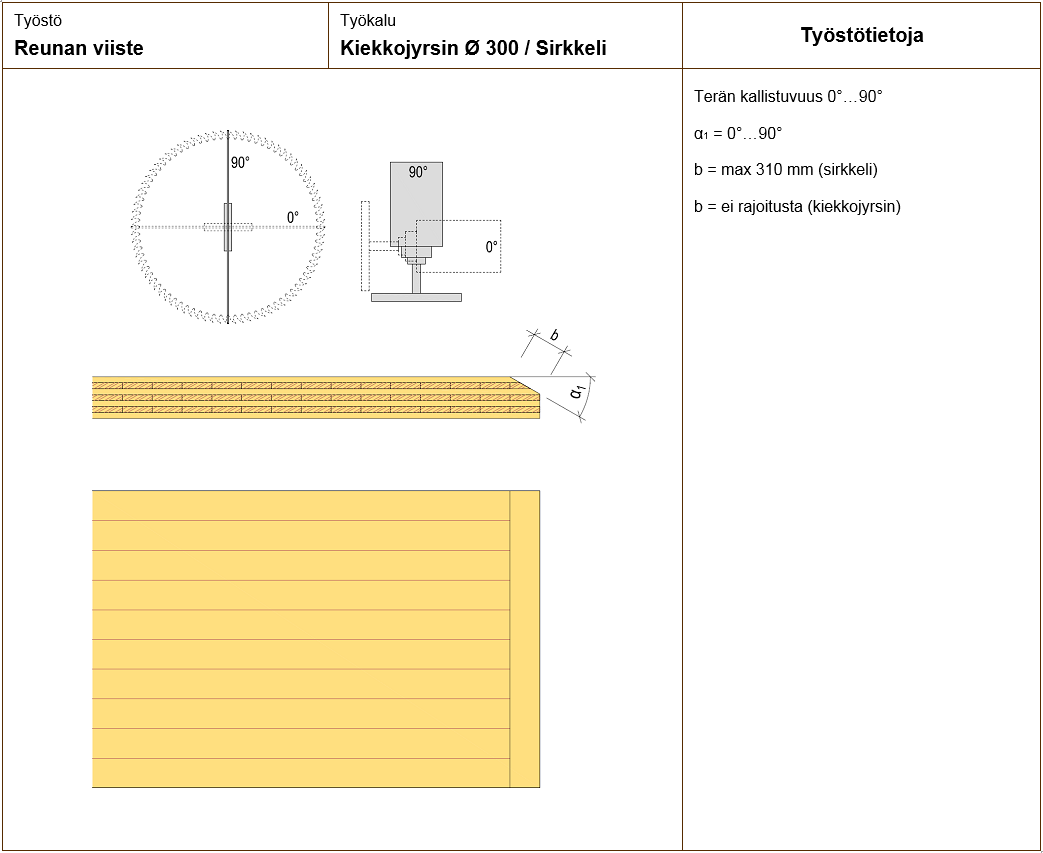 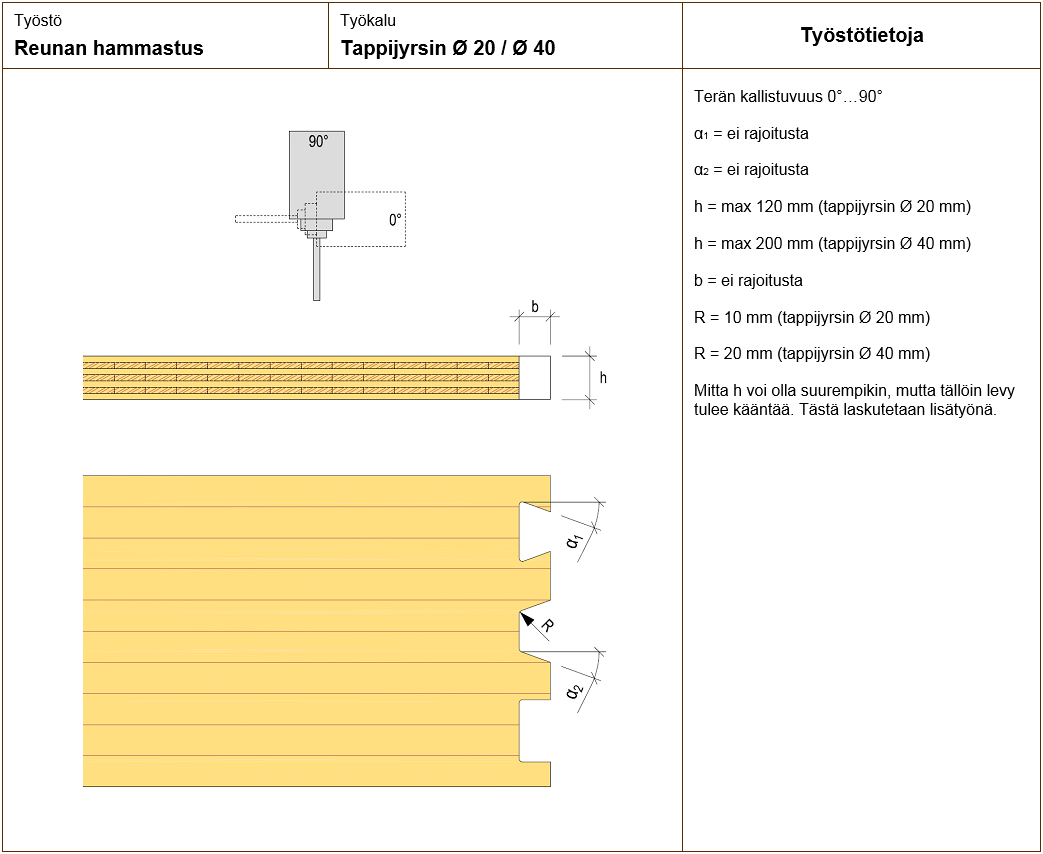 Kuva: Stora Enso
Lähde: Crosslam Kuhmo
Rakennesuunnittelu
55
Massiivipuulevyjen  työstö
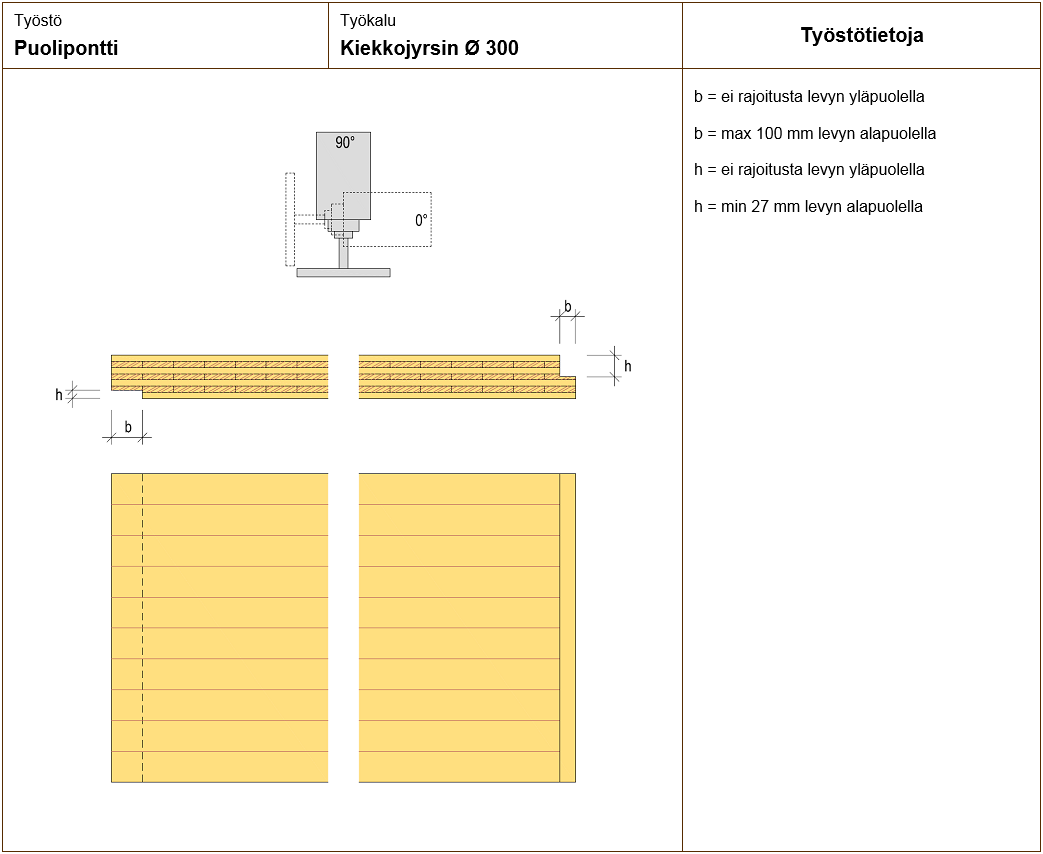 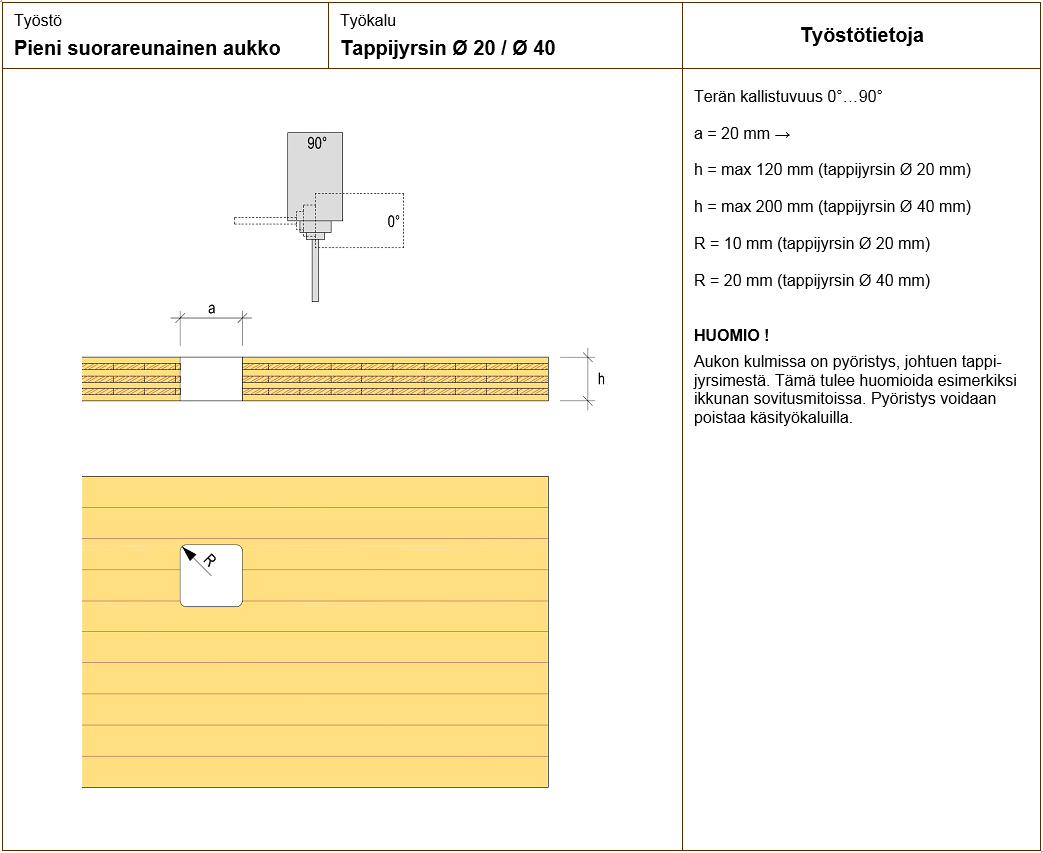 Kuva: Stora Enso
Lähde: Crosslam Kuhmo
Rakennesuunnittelu
56
Massiivipuulevyjen  työstö
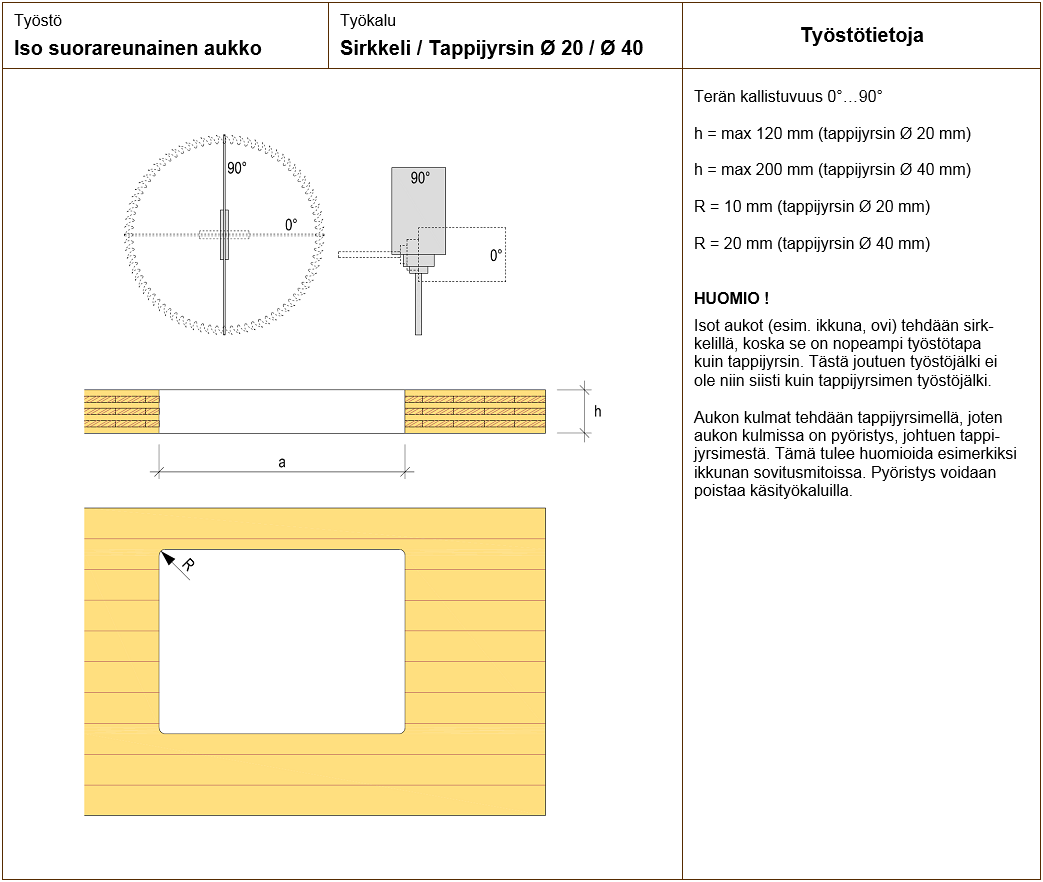 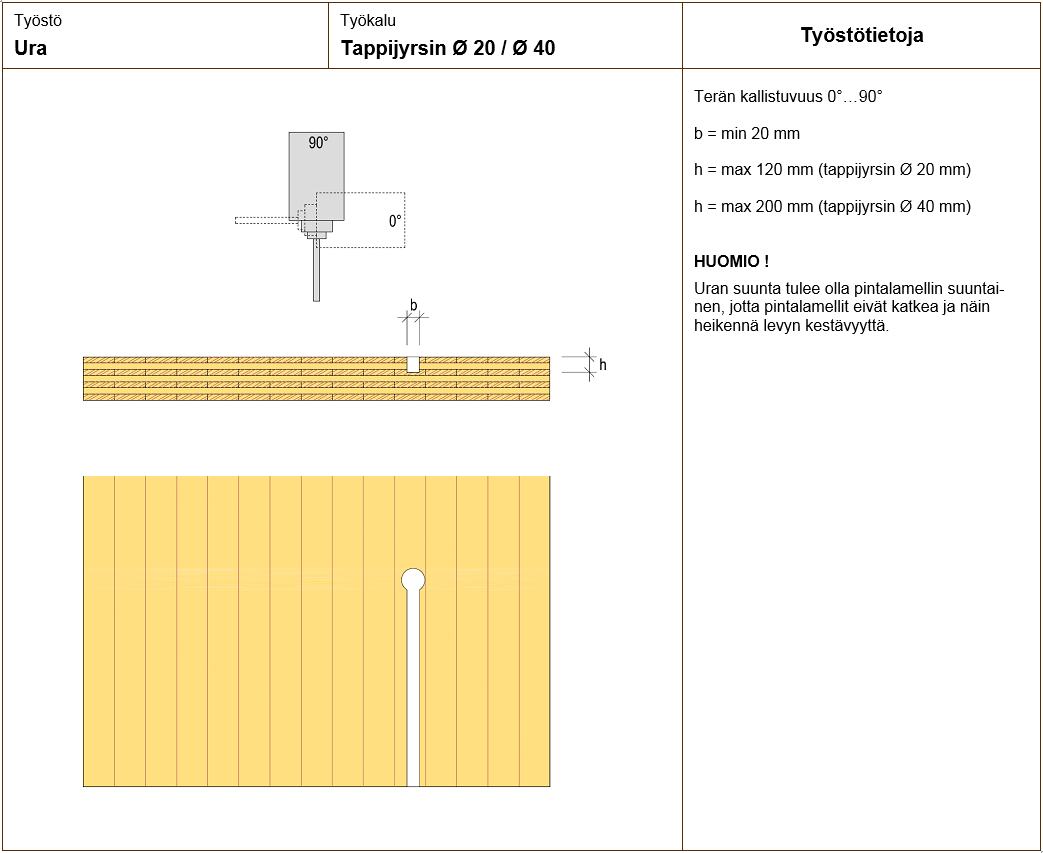 Kuva: Stora Enso
Lähde: Crosslam Kuhmo
Rakennesuunnittelu
57
Massiivipuulevyjen  työstö
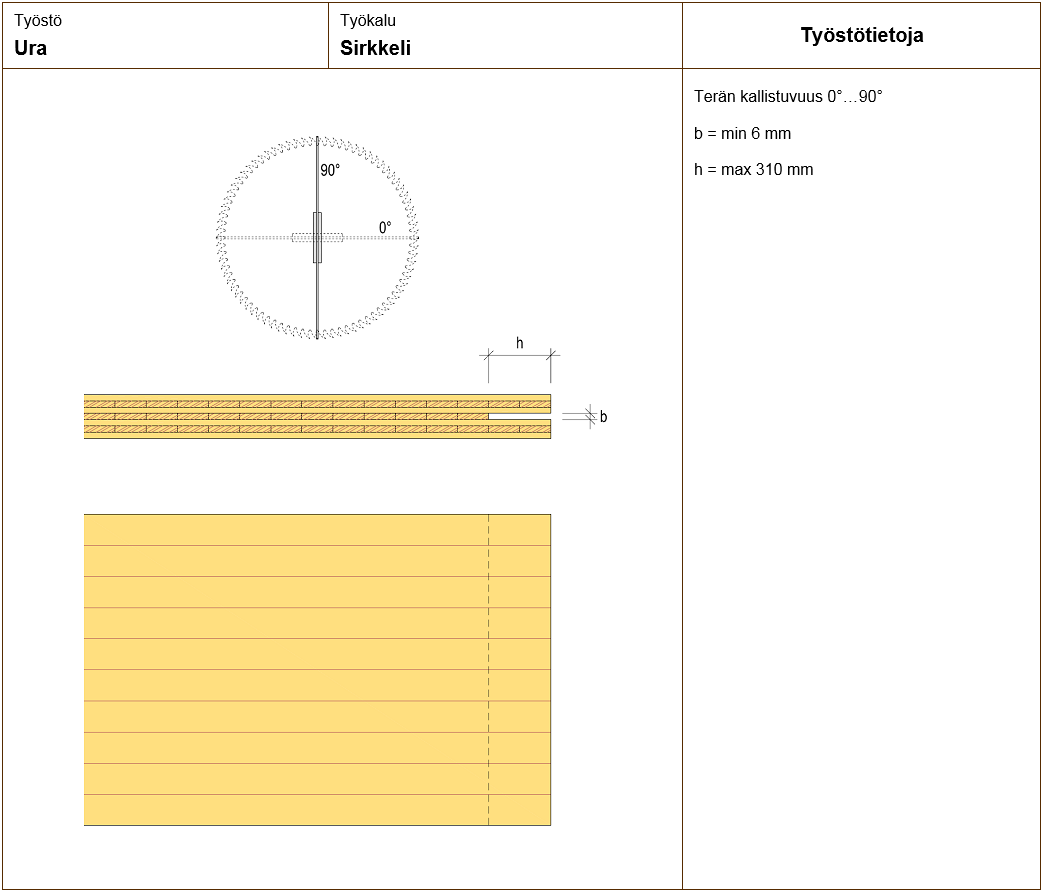 Kuva: Stora Enso
Lähde: Crosslam Kuhmo
Rakennesuunnittelu
58
Massiivipuulevyjen  työstö
Aukkopalat ovat hukkaa, jotka asiakas maksaa 
Aukkopalat voidaan jättää tehtaalle tai ne voidaan toimittaa asiakkaalle
Aukkopalojen minimointi tulisi ottaa huomioon aukotuksen suunnittelussa
Kuva: Stora Enso
Rakennesuunnittelu
59
Massiivipuulevyjen  työstö
Tappijyrsimellä toteutettujen aukkojen nurkkiin jää tappijyrsimen säteen mukainen pyöristys
Pyöristys vaikuttaa esimerkiksi ikkunoiden sovittamiseen
Pyöristys voidaan poistaa pyynnöstä CLT-tehtaalla
Kuva: Tero Lahtela
Rakennesuunnittelu
60
Massiivipuulevyjen  työstö
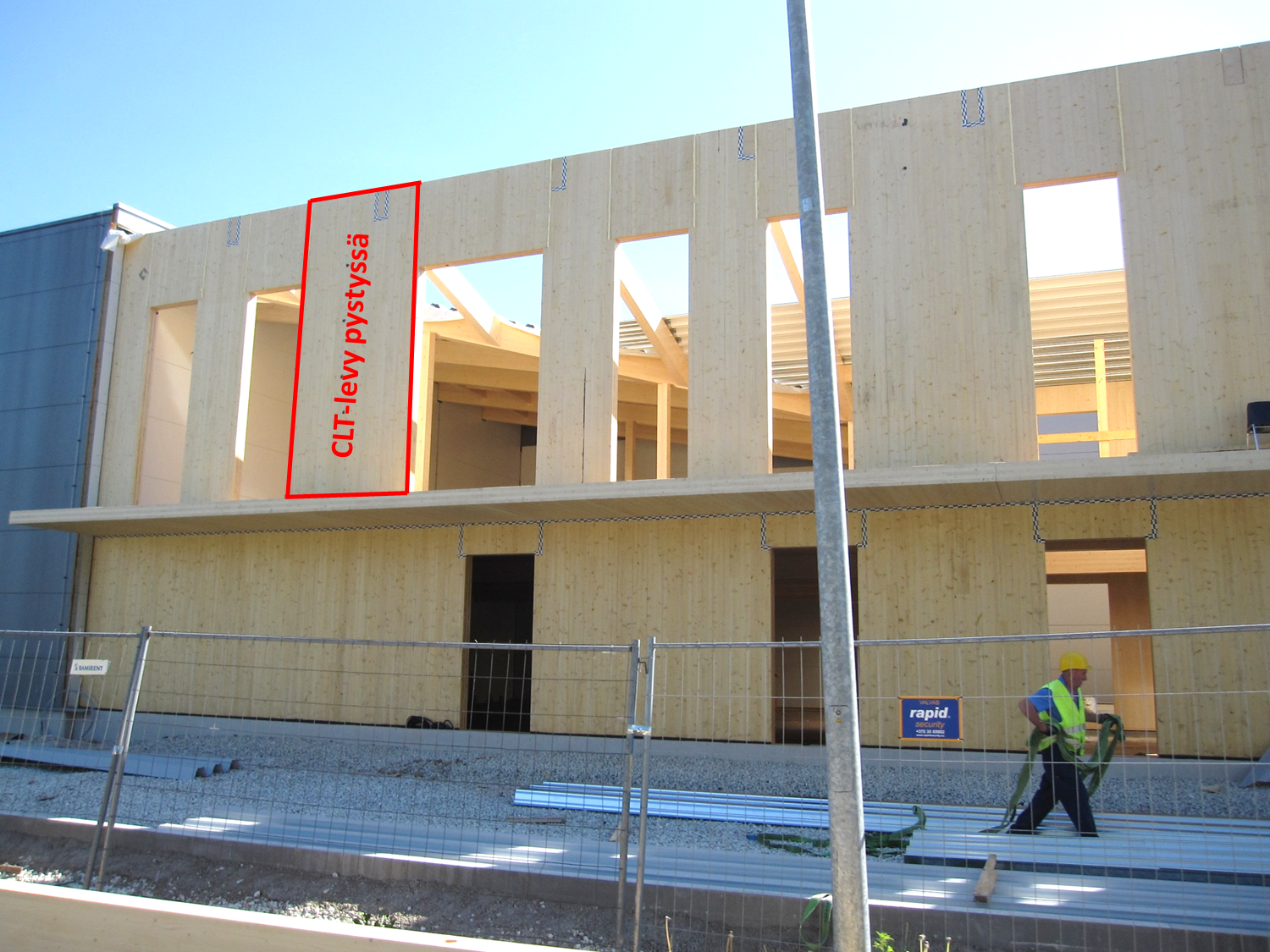 Korkeissa seinissä voidaan käyttää vaakarakenteen CLT-levyjä (L-levy), jotka asennetaan pystysuuntaisesti
Suuria aukkoja voidaan toteuttaa erillisellä CLT-palkilla
CLT-palkki voidaan liittää puoli-ponttiliitoksella CLT-seinään
Kuva: Tero Lahtela
Rakennesuunnittelu
61
Massiivipuulevyjen saumat
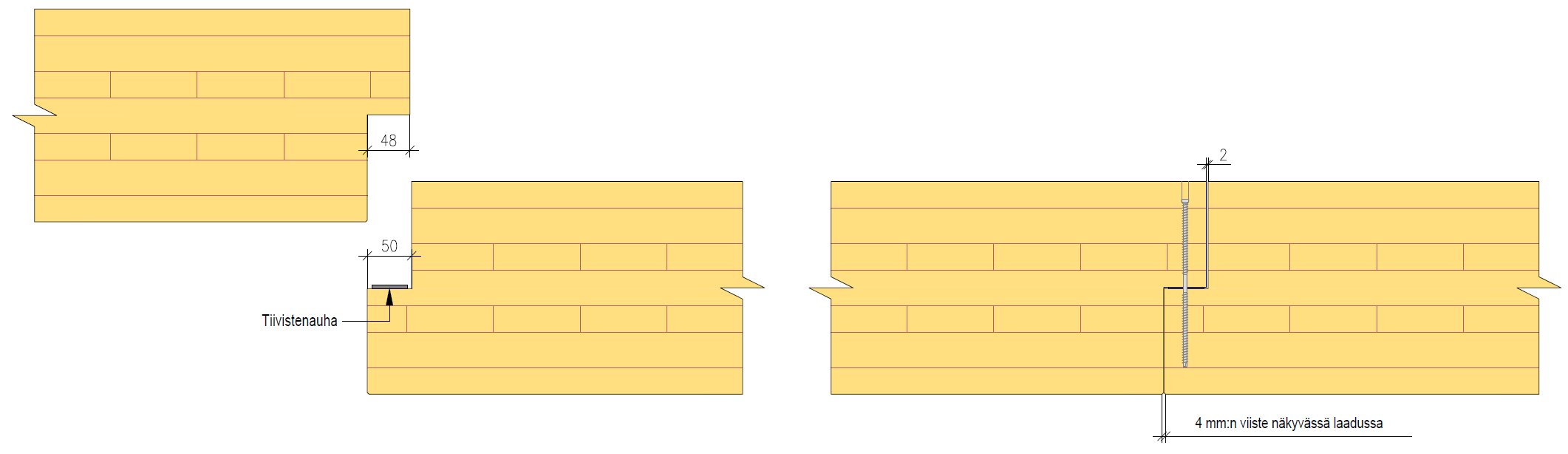 Rakennesuunnittelu
62
Massiivipuulevyjen saumat
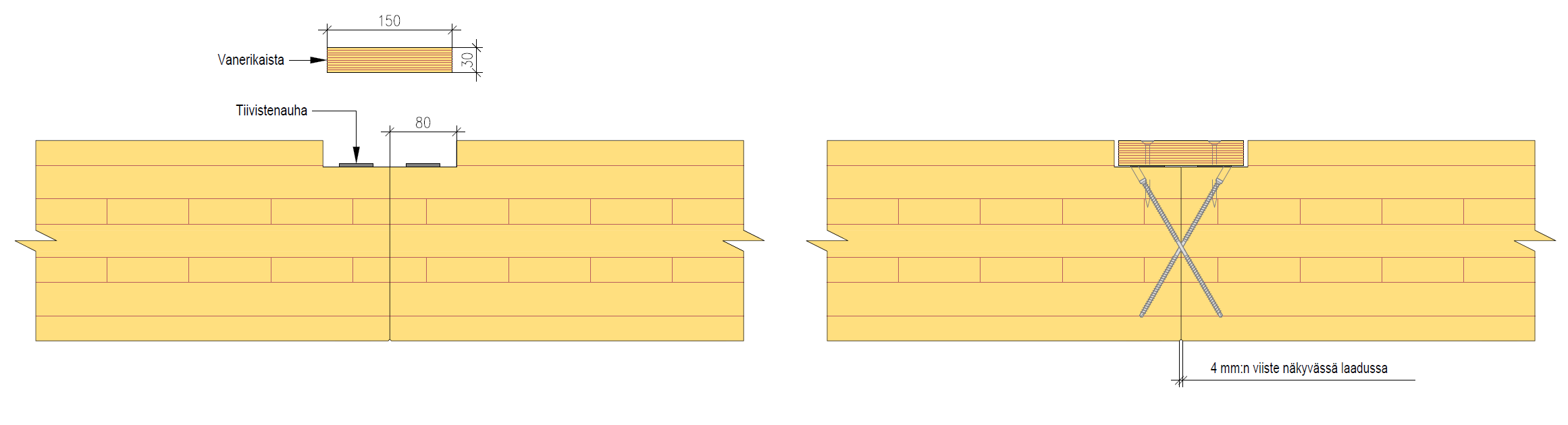 Rakennesuunnittelu
63
Massiivipuulevyjen asennustyökalut
Massiivipuulevyjen asennukseen on kehitetty erilaisia työkaluja
Viereisessä kuvassa vaakarakennelevyjen sauman kiristystyökalu
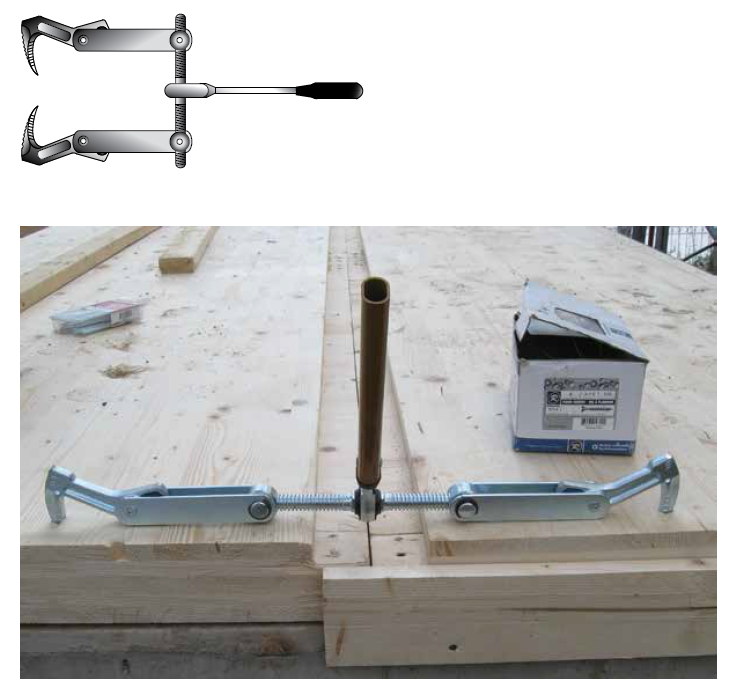 Kuva: CLT Handbook
Rakennesuunnittelu
64
CLT:n käyttökohteita
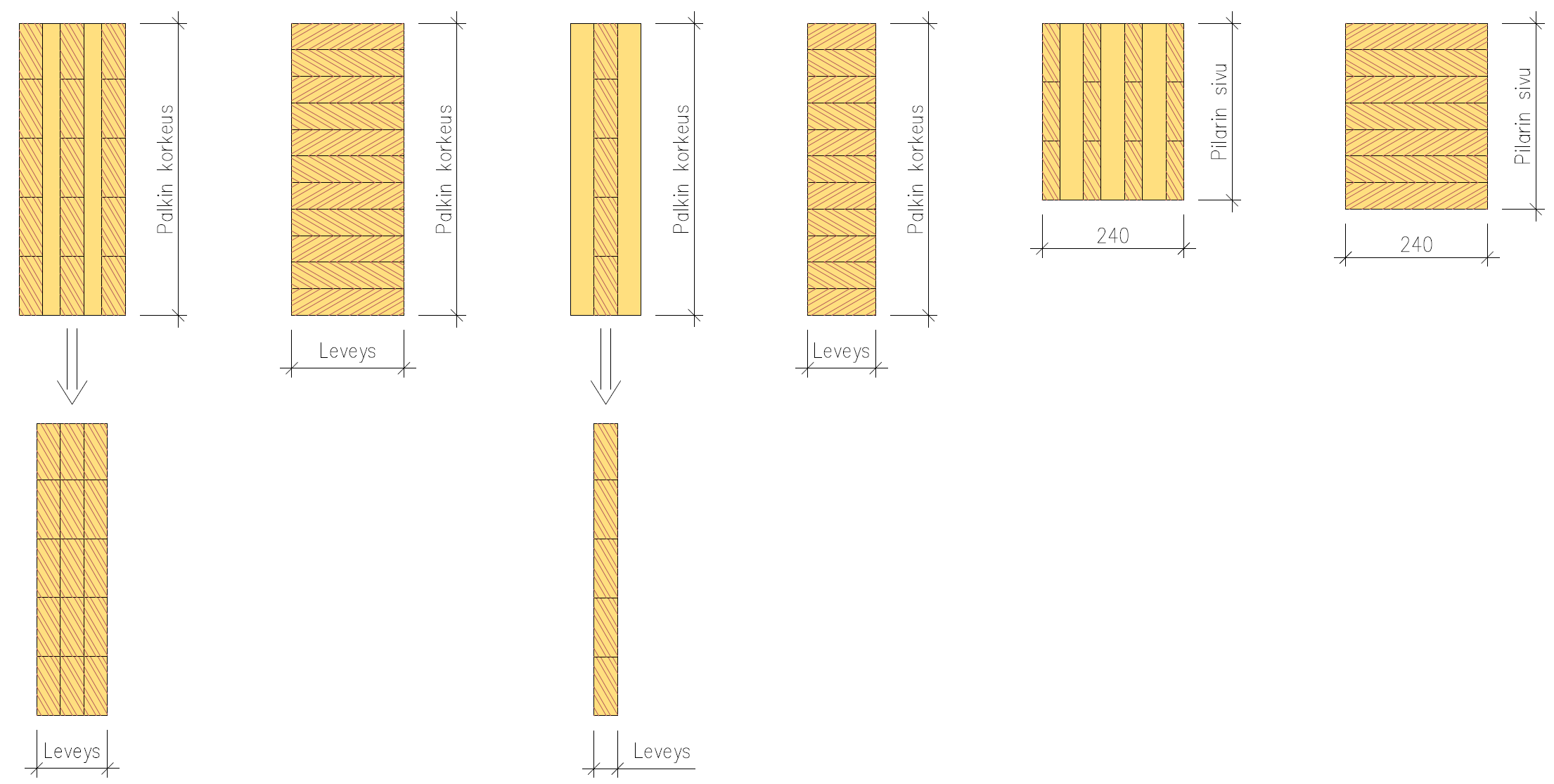 CLT ei ole tehokas pienissä palkeissa ja pilareissa => Liimapuu, LVL tms.
Rakennesuunnittelu
65
CLT:n käyttökohteita
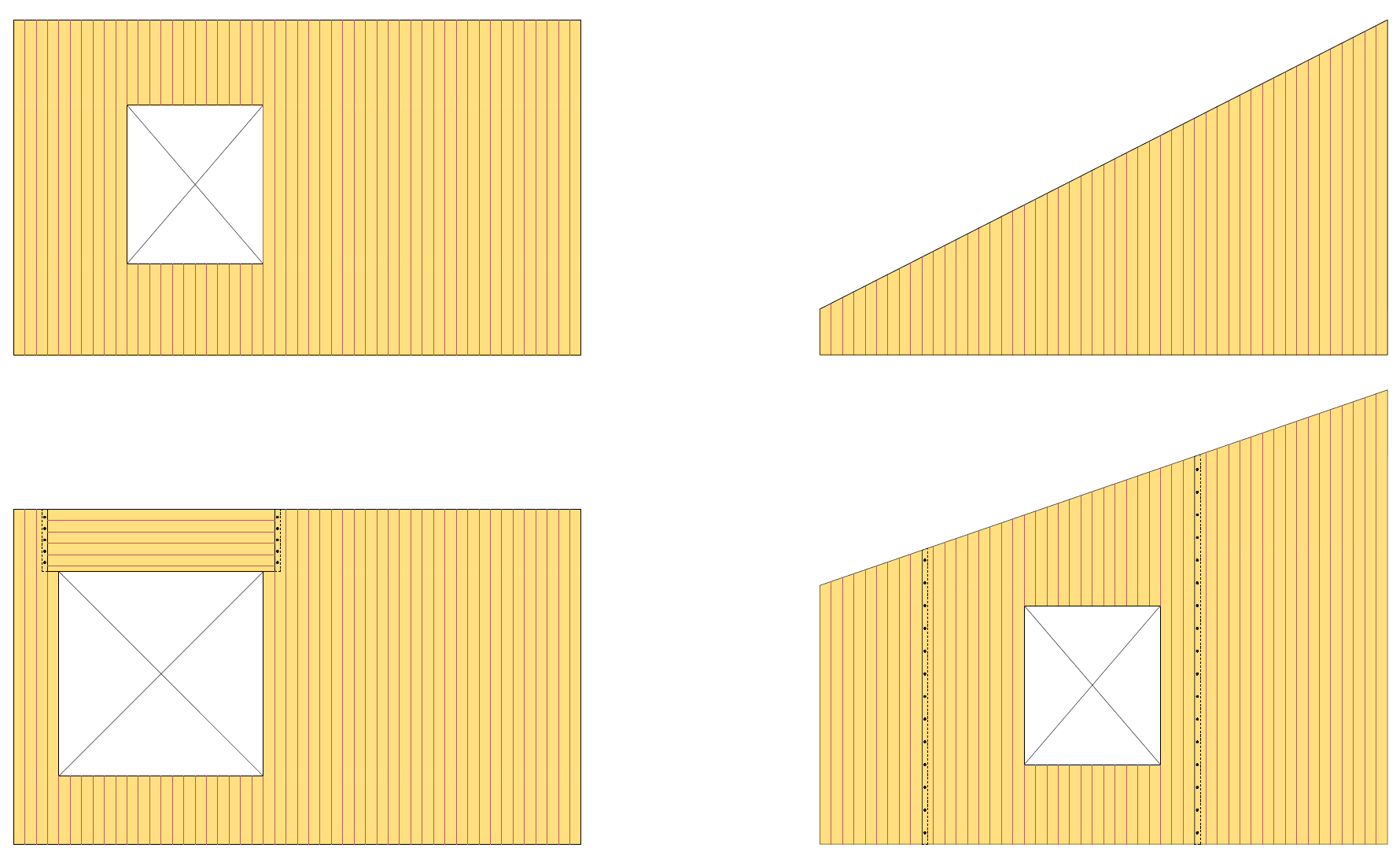 Rakennesuunnittelu
66
CLT:n käyttökohteita
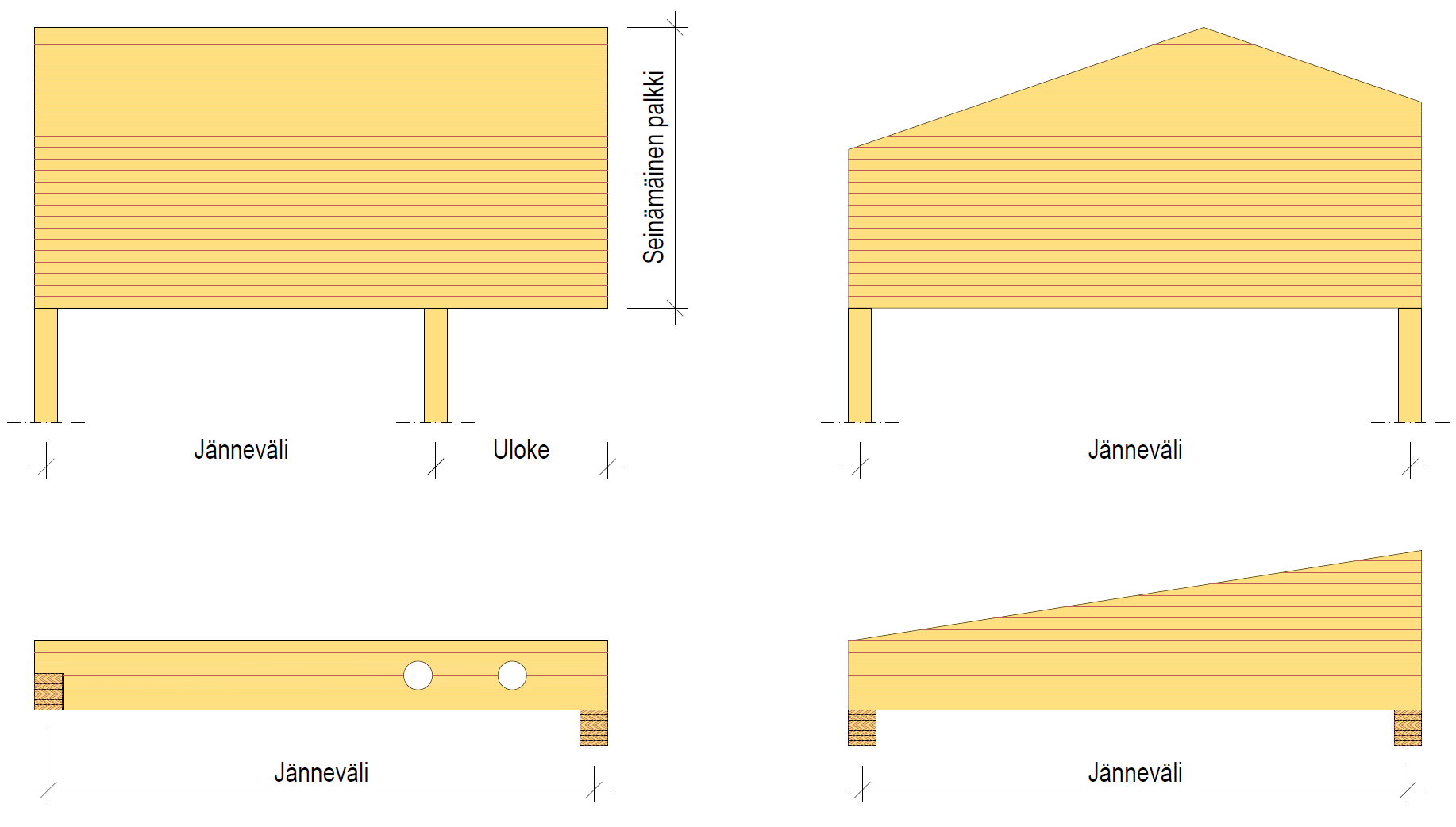 Rakennesuunnittelu
67
CLT:n käyttökohteita
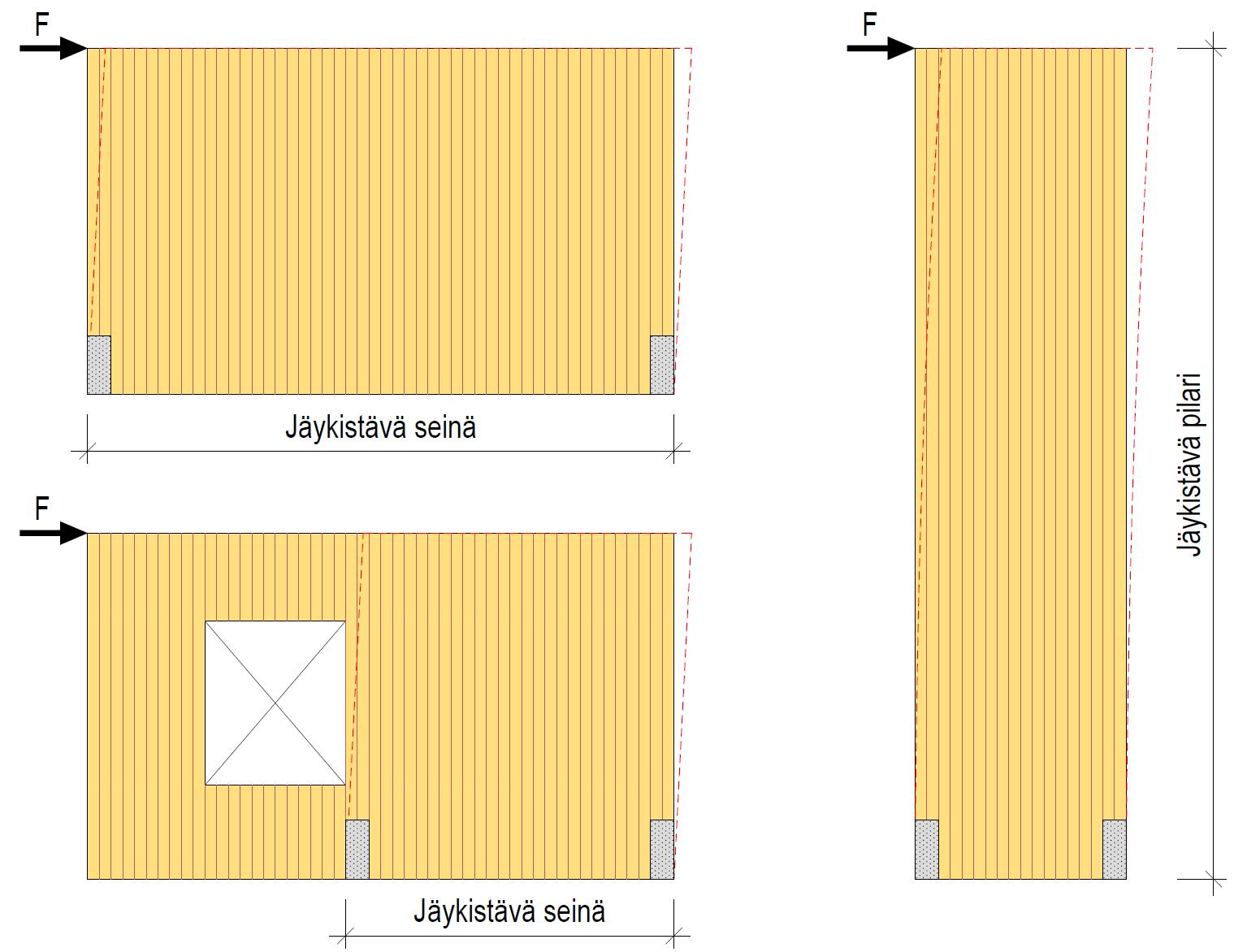 Rakennesuunnittelu
68
CLT:n käyttökohteita
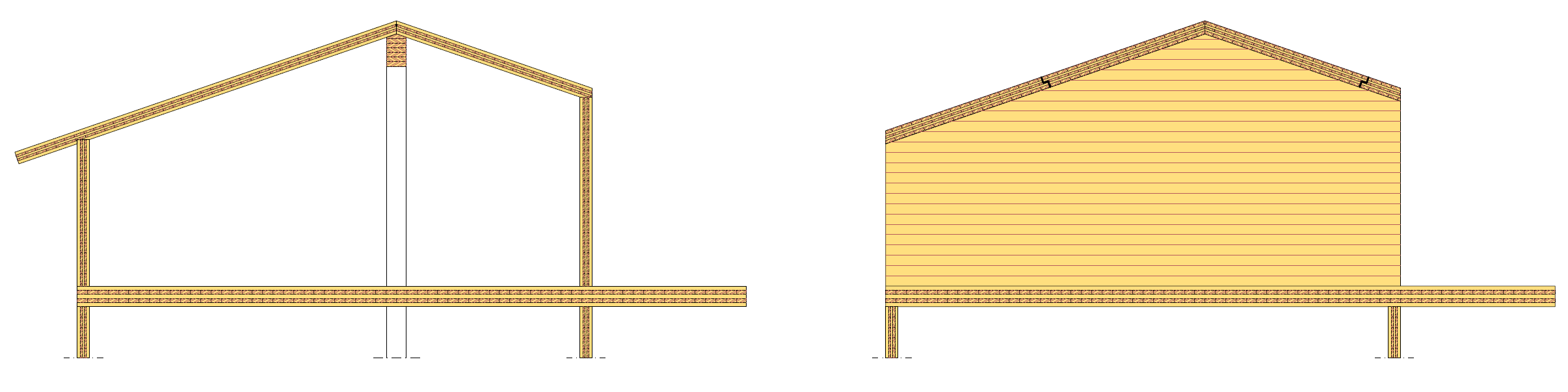 Rakennesuunnittelu
69
Massiivipuulevyjen kontaktiliitokset
Massiivipuulevyjen liitoksissa voidaan hyödyntää CNC-koneella työstettyjä kontaktiliitoksia
Kontaktiliitokset tuovat mm. seuraavia etuja
Teräsosia tarvitaan vähemmän
Kontaktiliitokset ovat paloteknisesti yksinkertaisempia suunnitella ja toteuttaa kuin teräsosaliitokset
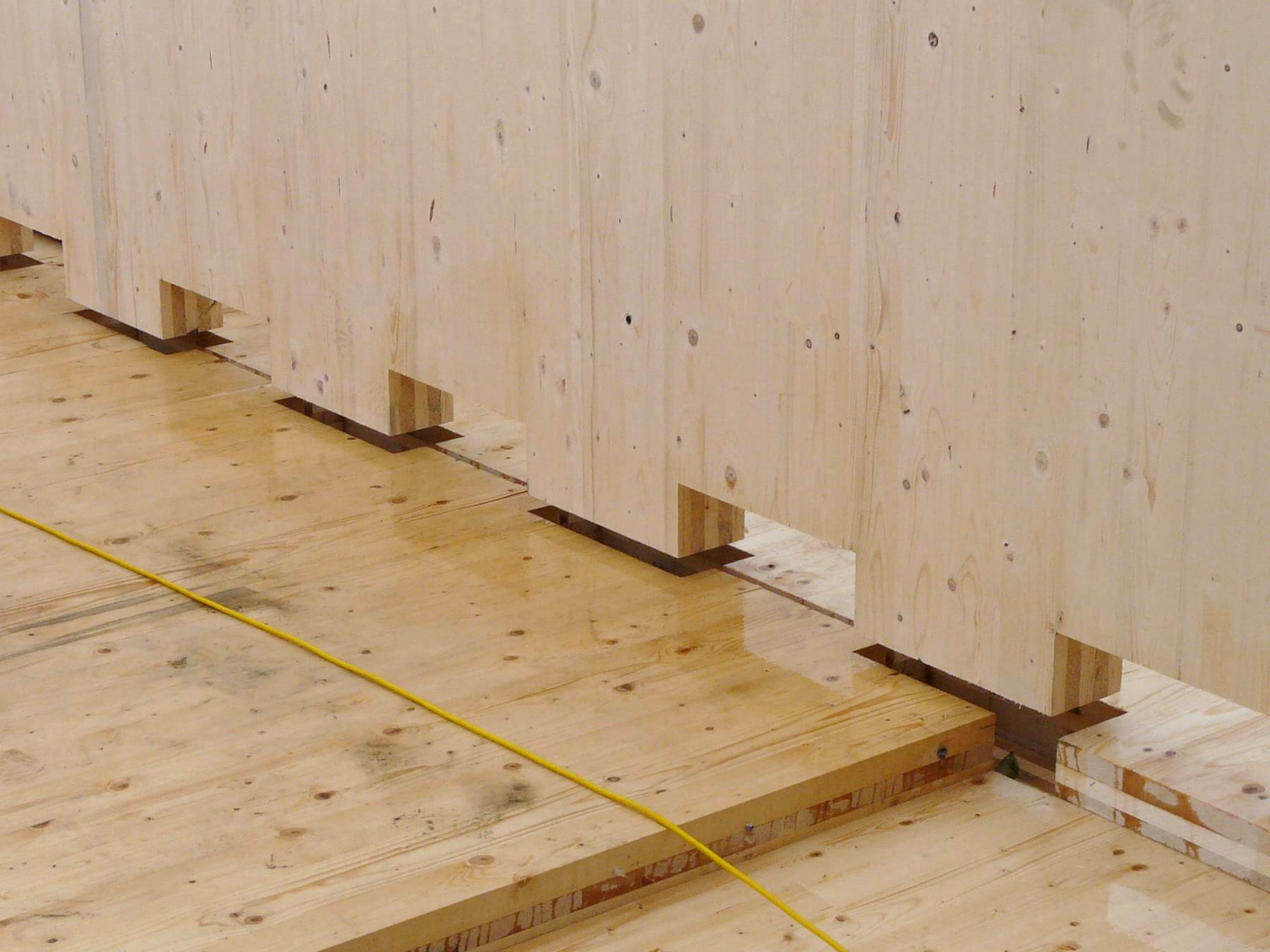 Kuva: Willmott Dixon Ltd
Rakennesuunnittelu
70
Massiivipuulevyjen kontaktiliitokset
CNC-koneella työstettyjä kontakti-liitoksia hyödynnetään tavallisesti jäykistävien rakennusosien liitoksissa
Viereisessä kuvassa 8-kerroksisen kerrostalon jäykistäviä rakennusosia kontaktiliitoksilla toteutettuna
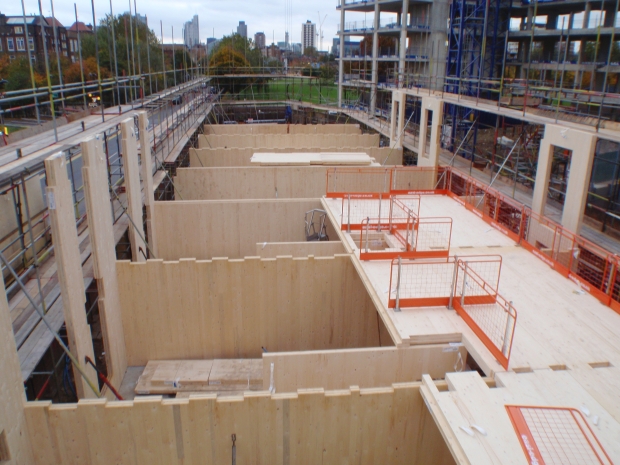 Kuva: Eurban
Rakennesuunnittelu
71
Massiivipuulevyjen liitoselimiä
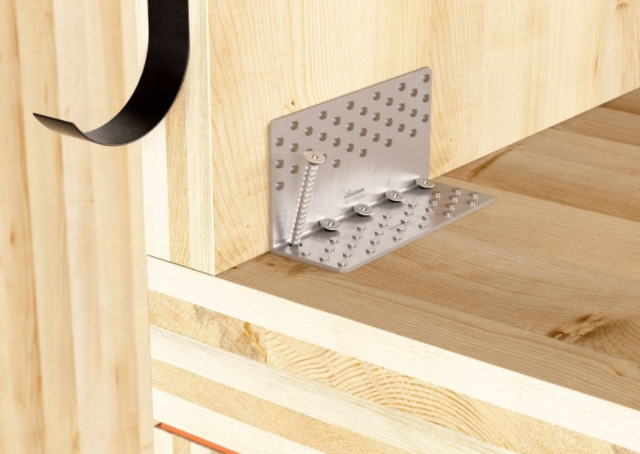 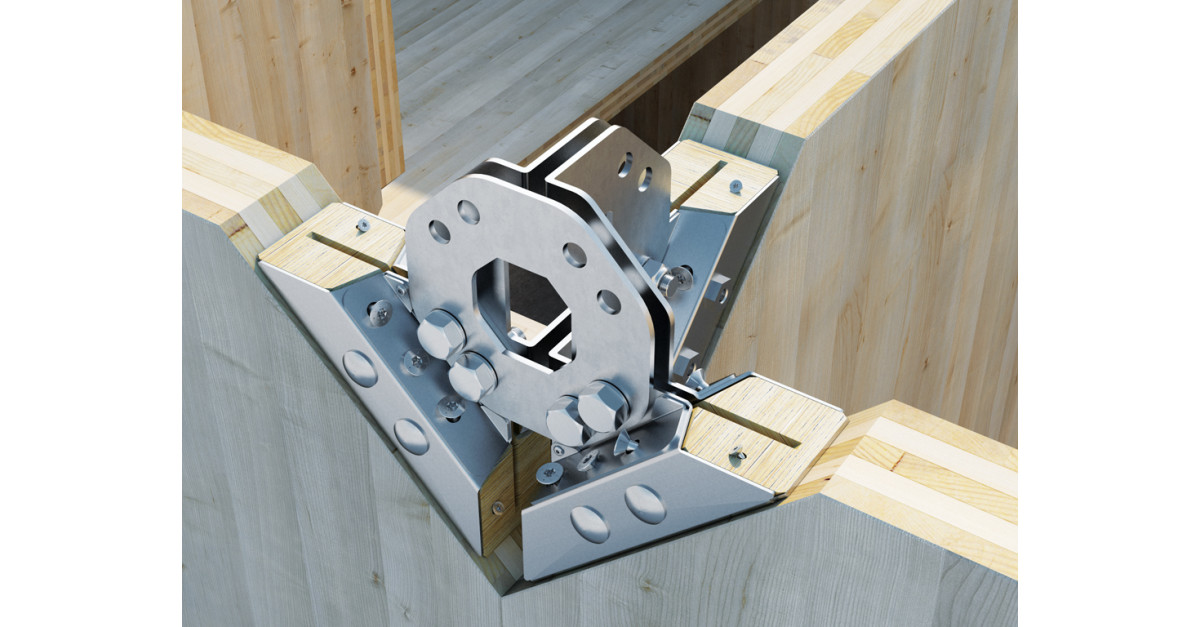 Kuva: Rothoblaas
Kuva: Rothoblaas
Rakennesuunnittelu
72
Massiivipuulevyjen liitoselimiä
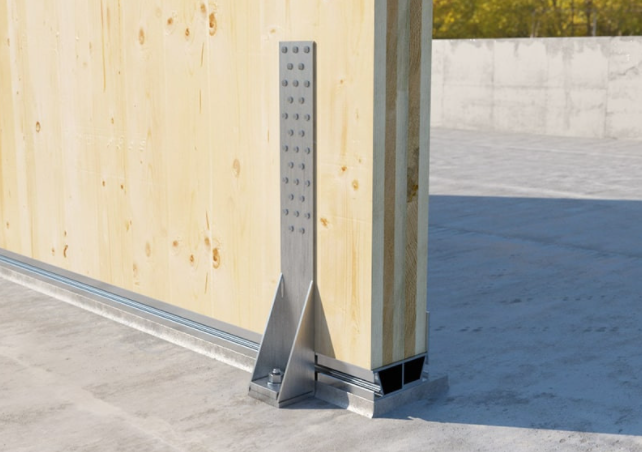 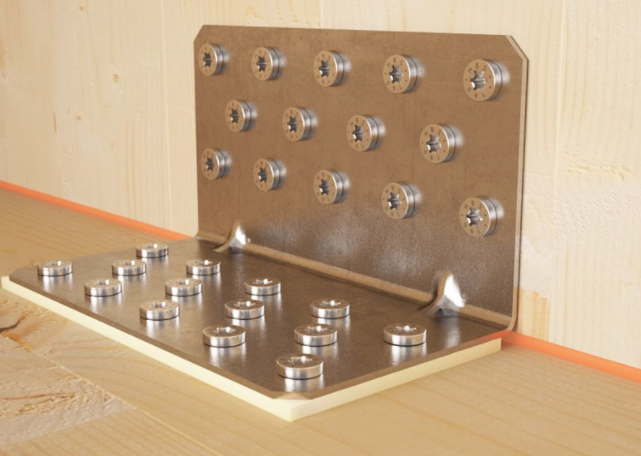 Kuva: Rothoblaas
Kuva: Rothoblaas
Rakennesuunnittelu